ПРЕЗИДЕНТСКИЕ ГРАНТЫ ДЛЯ ННО
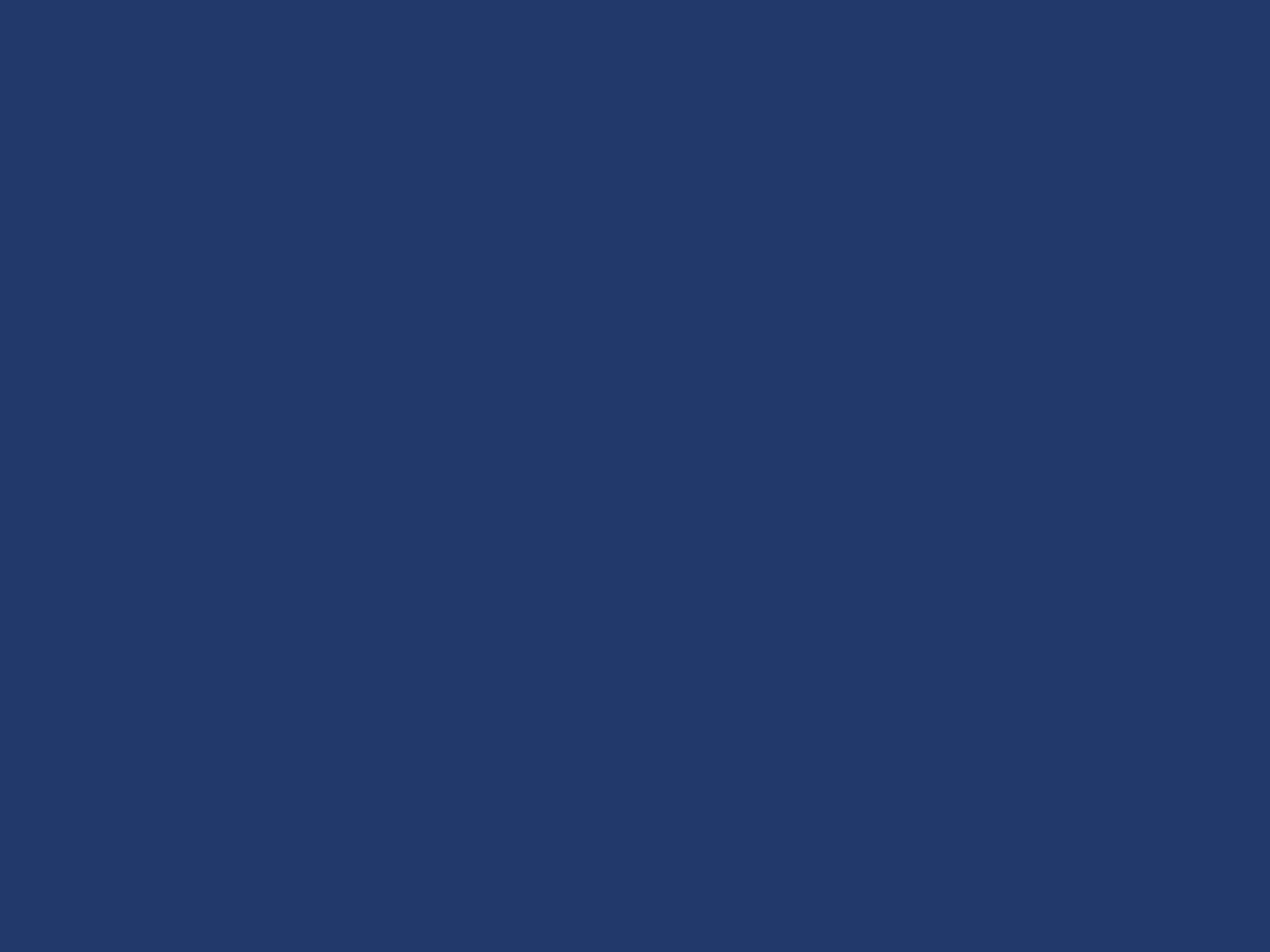 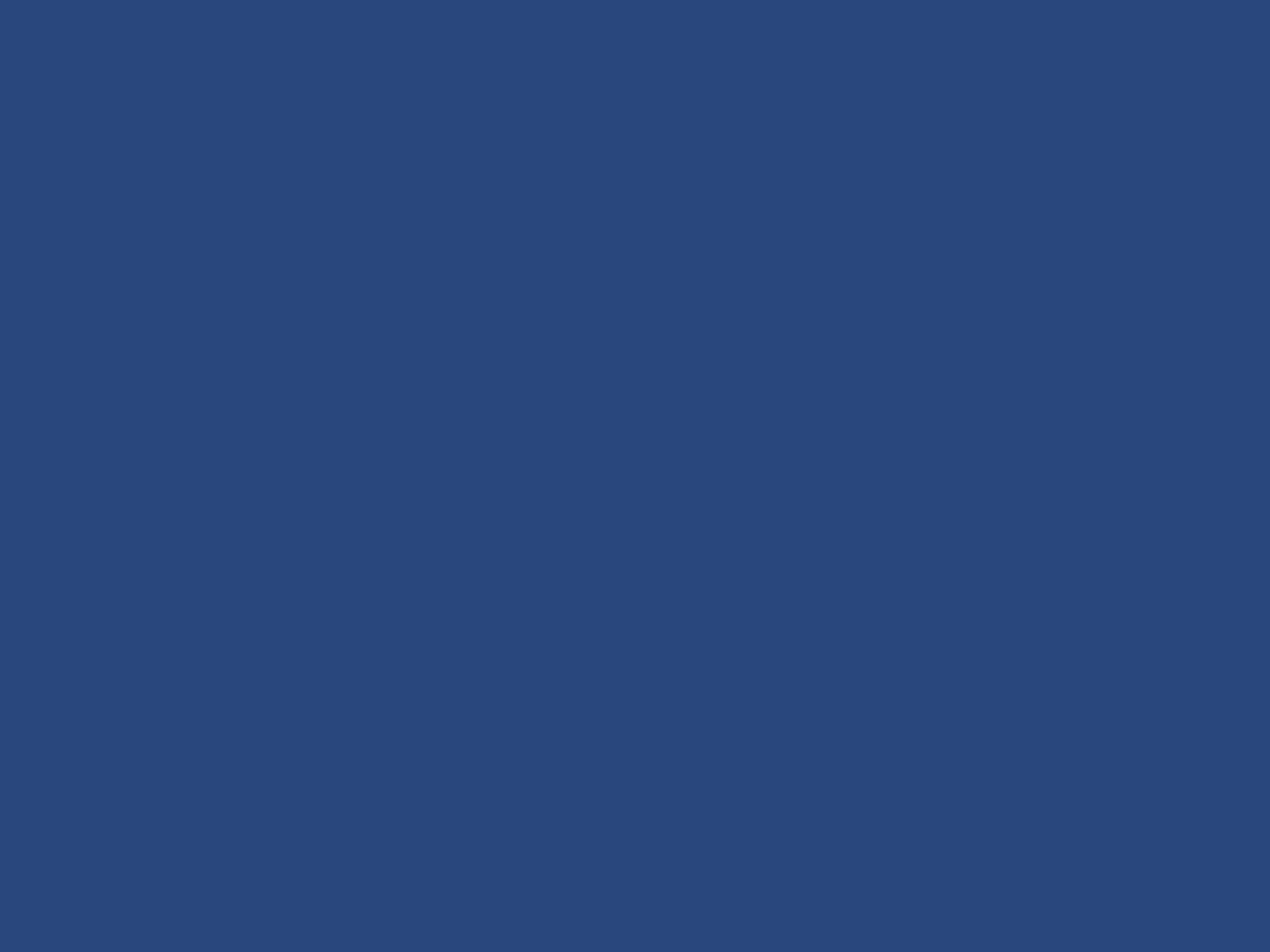 ННО КАМЧАТСКОГО КРАЯ В КОНКУРСАХ ПРЕЗИДЕНТСКИХ ГРАНТОВ
2
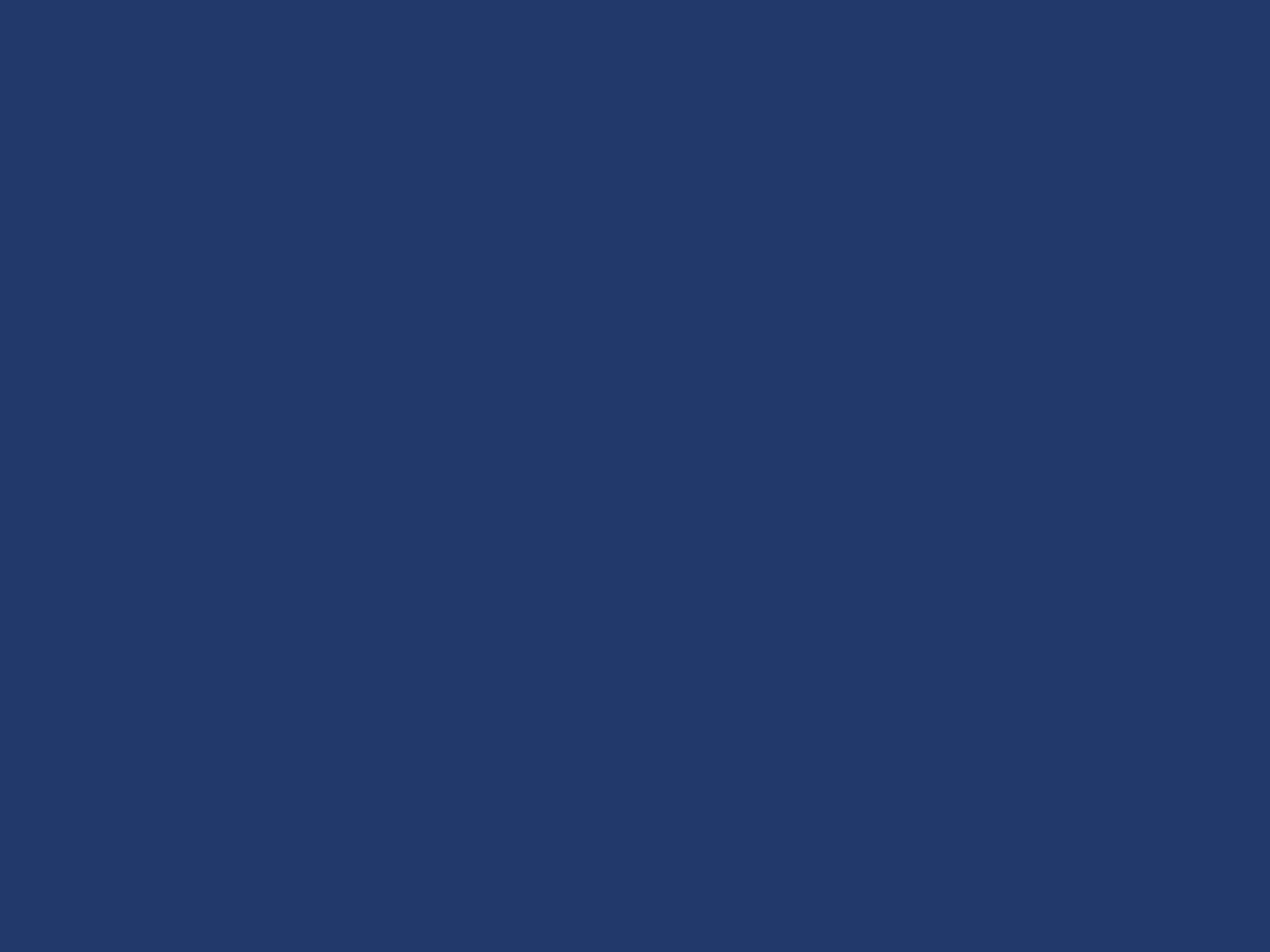 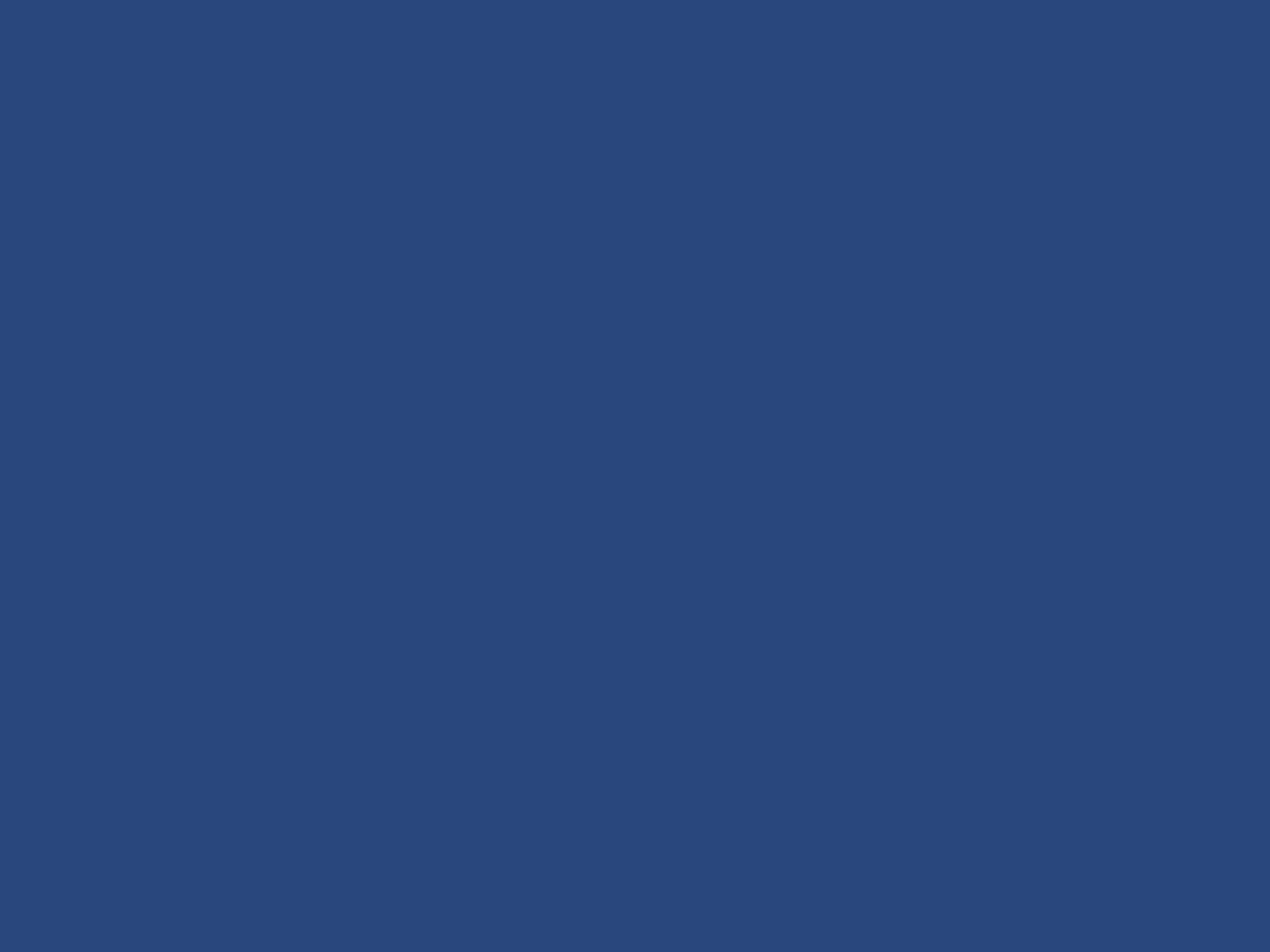 Участие НКО Камчатского края в конкурсах 2015-2016 гг. Заявки.
3
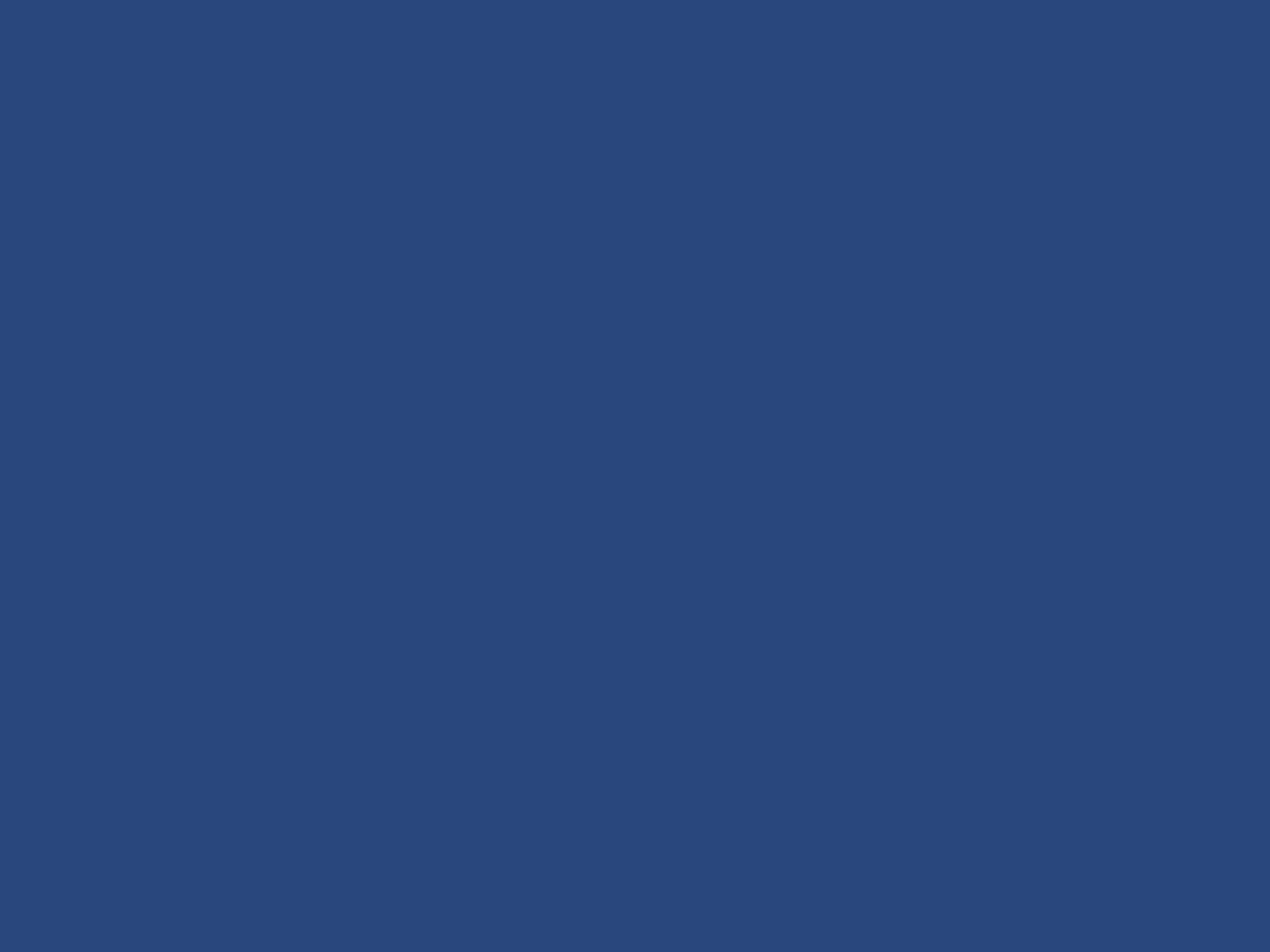 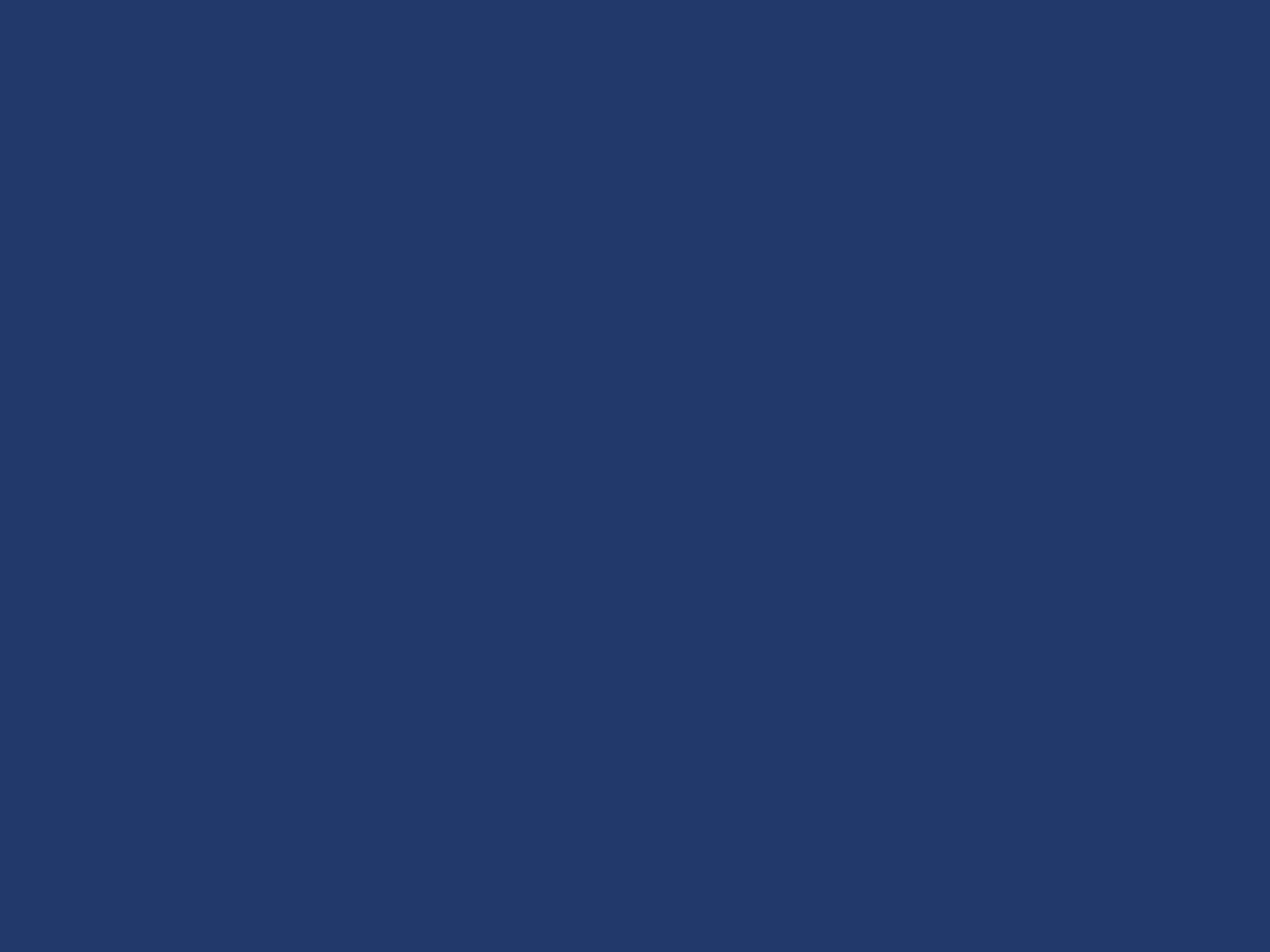 Участие НКО Камчатского края в конкурсах 2015-2016 гг. Победители.
4
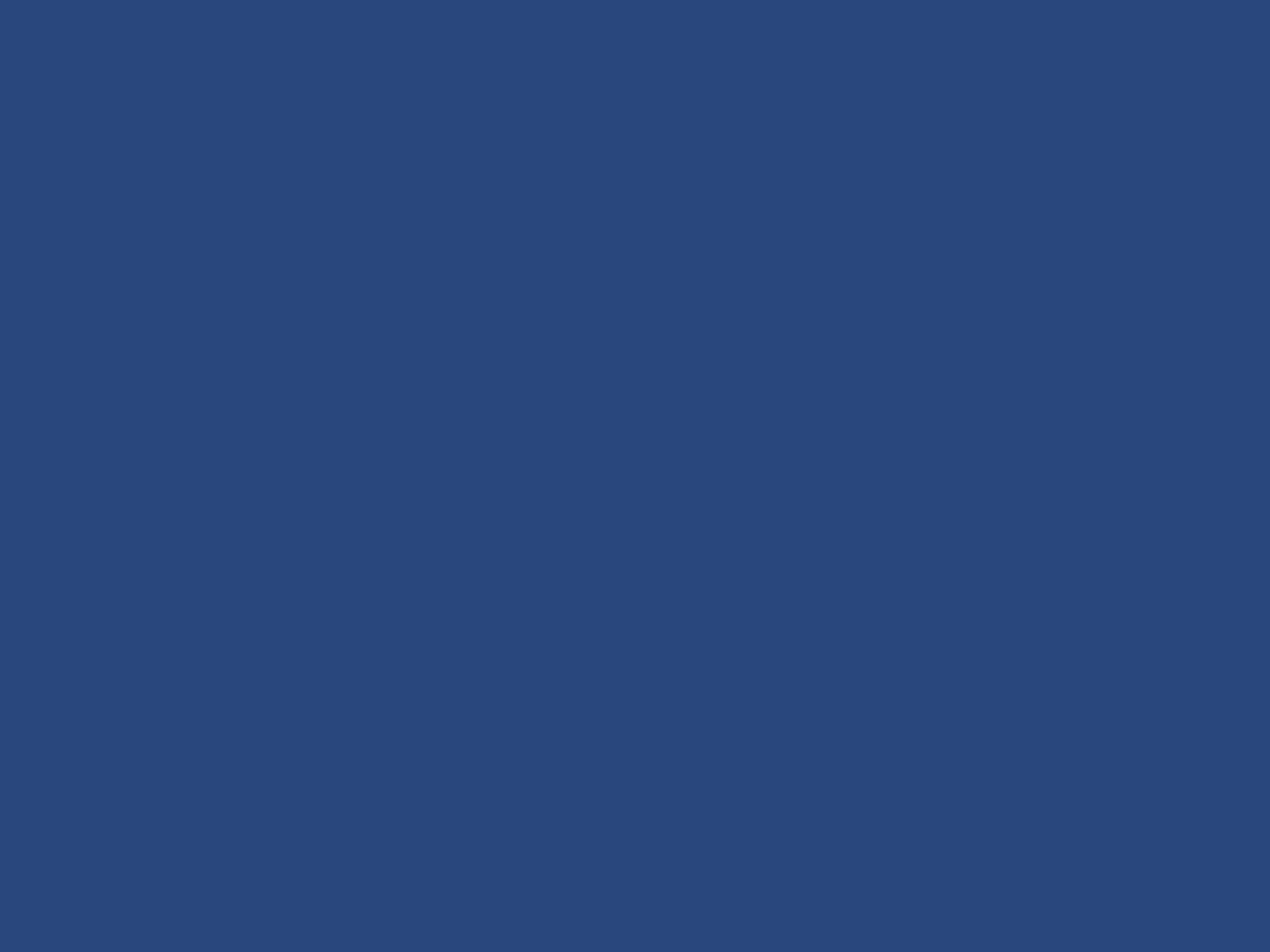 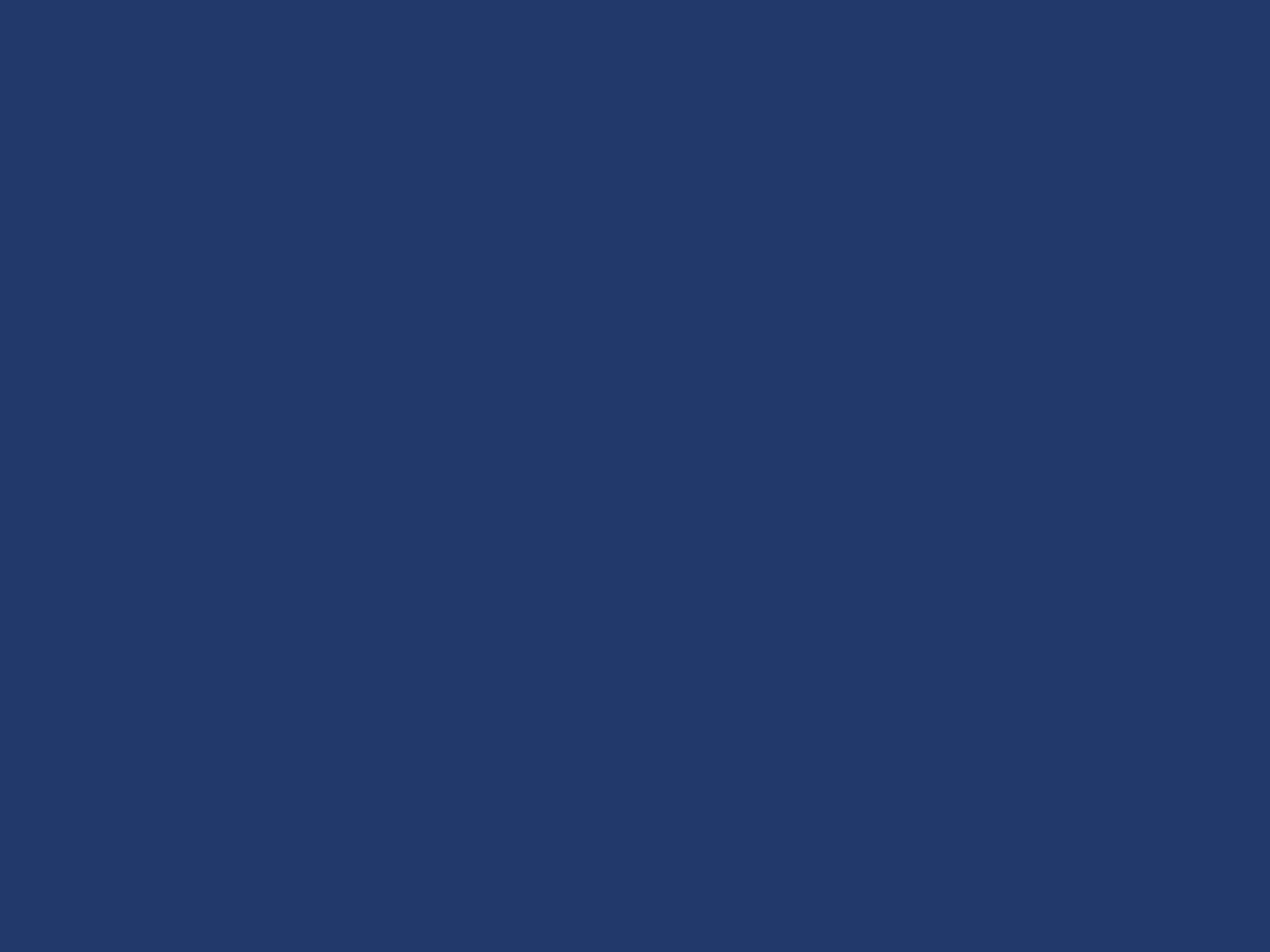 Участие НКО Камчатского края в конкурсах 2015-2016 гг. Суммы грантов.
5
ПРЕЗИДЕНТСКИЕ ГРАНТЫ ДЛЯ ННО
6
ЧТО ТАКОЕ ГРАНТЫ
Государственная поддержка некоммерческих неправительственных организаций, участвующих в развитии институтов гражданского общества, реализующих социально значимые проекты и проекты в сфере защиты прав и свобод человека и гражданина

Средства на государственную поддержку предусматриваются в федеральном бюджете на соответствующий год
7
КАК ВЫДЕЛЯЮТСЯ СРЕДСТВА
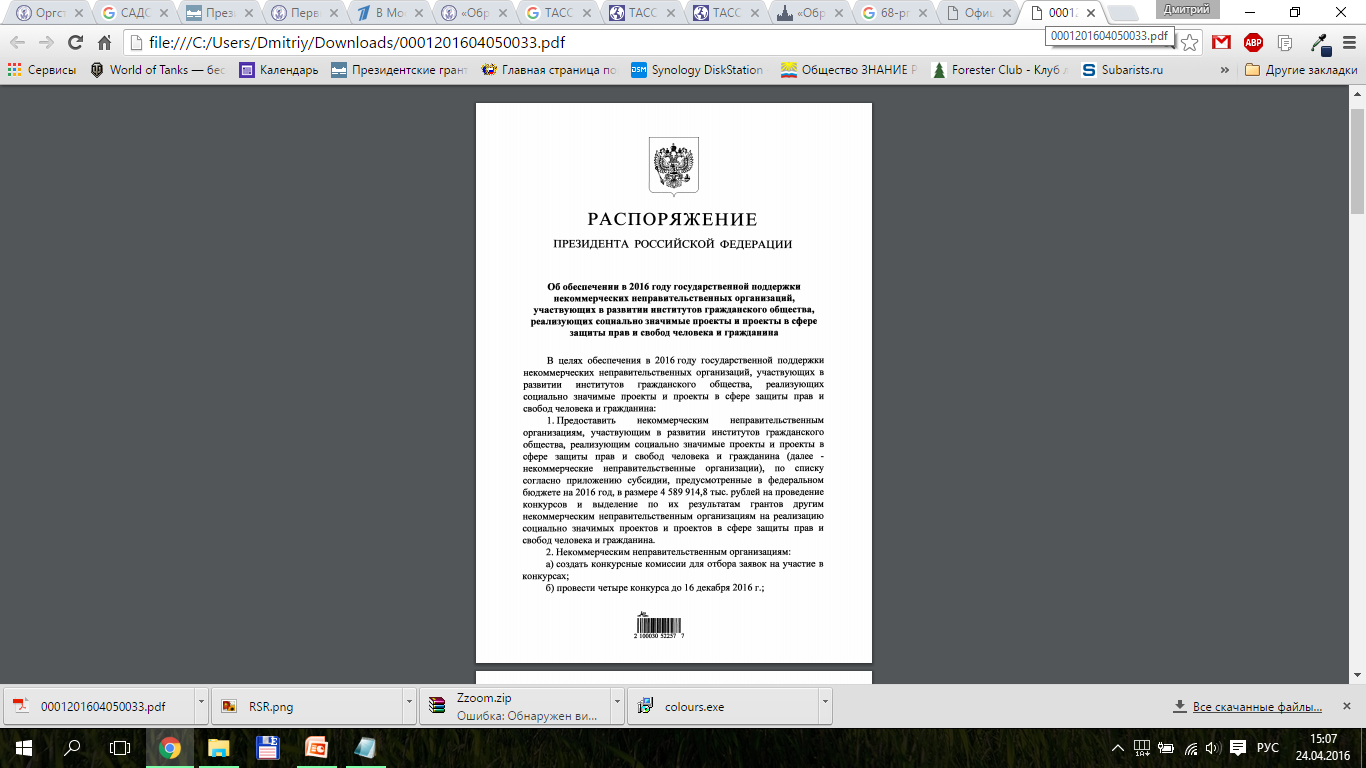 Распоряжение Президента РФ от 3 апреля 2017 года № 93-рп об обеспечении государственной поддержки некоммерческих неправительственных организаций, участвующих в развитии институтов гражданского общества, реализующих социально значимые проекты и проекты в сфере защиты прав и свобод человека и гражданина
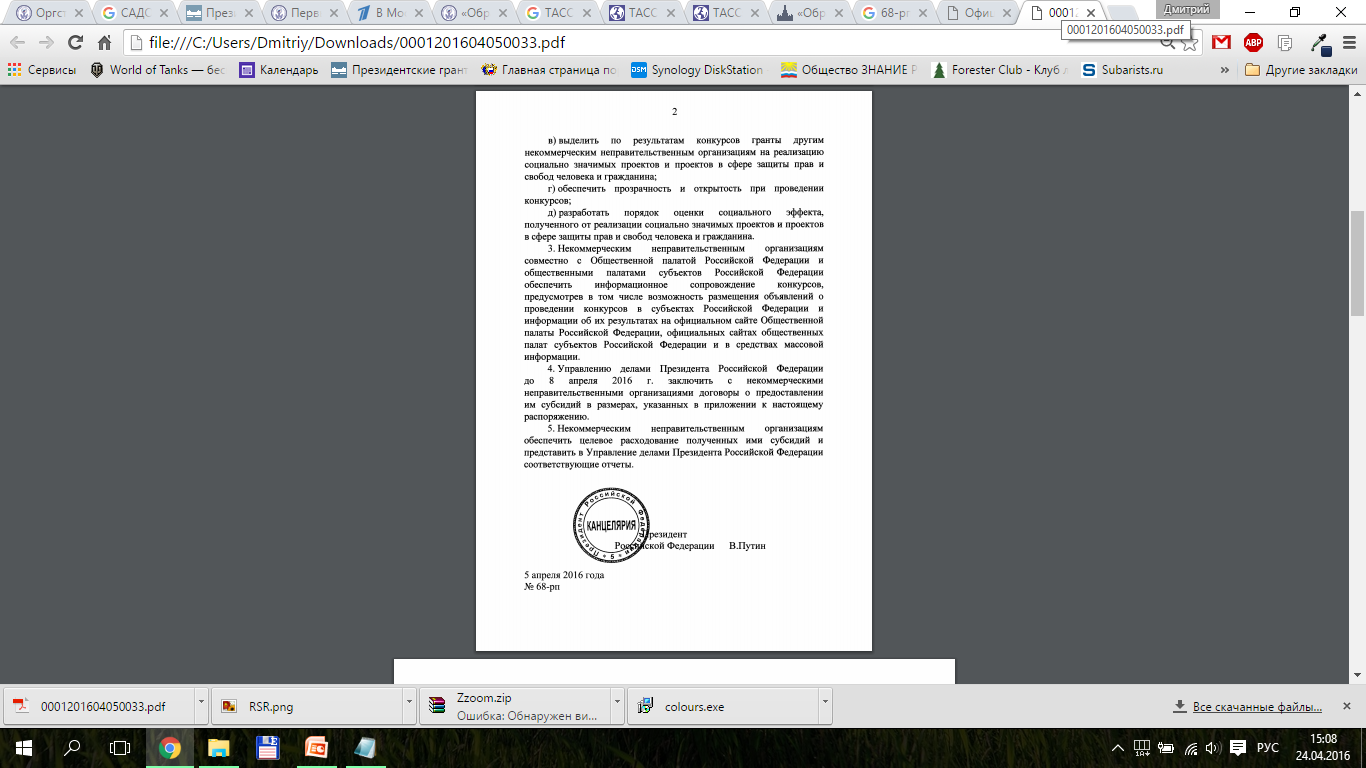 8
КАК РАСПРЕДЕЛЯЛИСЬ ГРАНТЫ
НЕКОММЕРЧЕСКИЕ ОРГАНИЗАЦИИ
(в разные годы – разное количество и состав)
ОП РФ
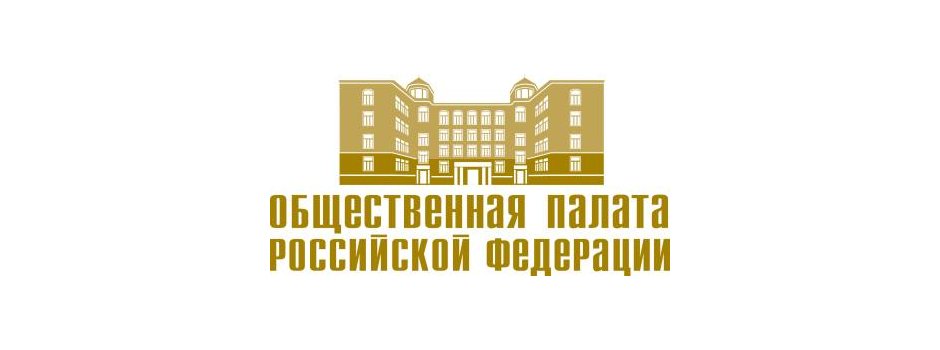 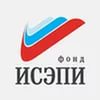 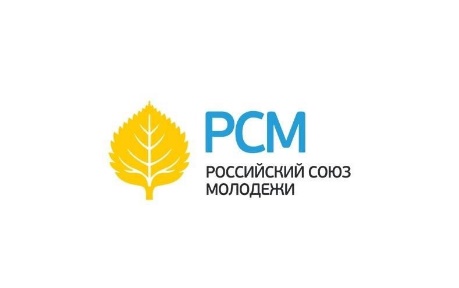 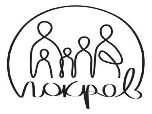 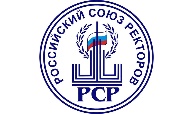 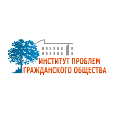 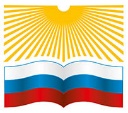 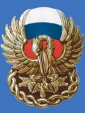 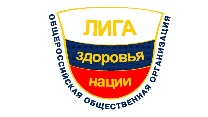 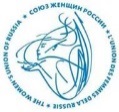 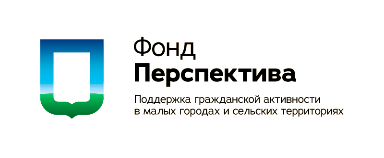 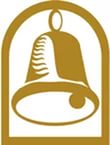 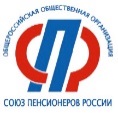 Оператор конкурса
ЕДИНЫЙ
ОПЕРАТОР
Унификация:
единые требования
единая форма заявки
портал грантов
2017
2007 - 2012
2013 - 2016
2006
9
КАК БУДУТ РАСПРЕДЕЛЯТЬСЯ ГРАНТЫ
ЕДИНЫЙ ОПЕРАТОР ПРЕЗИДЕНТСКИХ ГРАНТОВ

Фонд-оператор президентских грантов по развитию гражданского общества
Отражен в Распоряжении президента РФ
Учредители – НКО из числа операторов конкурсов 2016 года*


* Для справки. Операторами конкурсов президентских грантов в 2016 году являлись Благотворительный фонд «Покров», Фонд «Перспектива», Лига здоровья нации, Российский союз молодежи, Российский Союз ректоров, Союз пенсионеров России, Национальный благотворительный фонд, Движение «Гражданское достоинство» и Союз женщин России
10
КТО МОЖЕТ ПОЛУЧИТЬ
Некоммерческая неправительственная организация (ННО) – это организация, не имеющая извлечение прибыли в качестве основной цели своей деятельности и не распределяющая полученную прибыль между участниками (учредителями), созданная на территории РФ в соответствии с законами РФ, участниками (учредителями) которой не являются государственные и муниципальные органы власти
11
Участниками конкурса не могут быть
потребительские кооперативы, к которым относятся в том числе жилищные, жилищно-строительные и гаражные кооперативы, садоводческие, огороднические и дачные потребительские кооперативы, общества взаимного страхования, кредитные кооперативы, фонды проката, сельскохозяйственные потребительские кооперативы;
политические партии;
саморегулируемые организации;
объединения работодателей;
объединения кооперативов;
торгово-промышленные палаты;
товарищества собственников недвижимости, к которым относятся в том числе товарищества собственников жилья;
адвокатские палаты;
адвокатские образования;
нотариальные палаты
12
НА ЧТО ДАЮТСЯ ГРАНТЫ
ГРАНТЫ ПРЕДОСТАВЛЯЮТСЯ ИСКЛЮЧИТЕЛЬНО НА РЕАЛИЗАЦИЮ СОЦИАЛЬНО ЗНАЧИМЫХ ПРОЕКТОВ
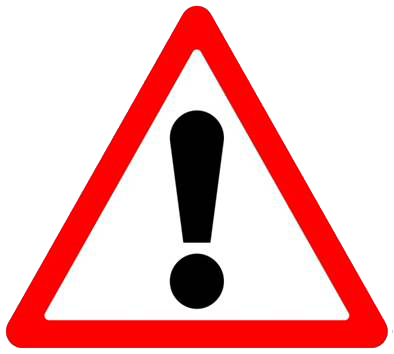 13
НА ЧТО ДАЮТСЯ ГРАНТЫ
«ПОДДЕРЖАНИЕ ШТАНОВ» ОРГАНИЗАЦИИ – ЭТО НЕ СОЦИАЛЬНО ЗНАЧИМЫЙ ПРОЕКТ
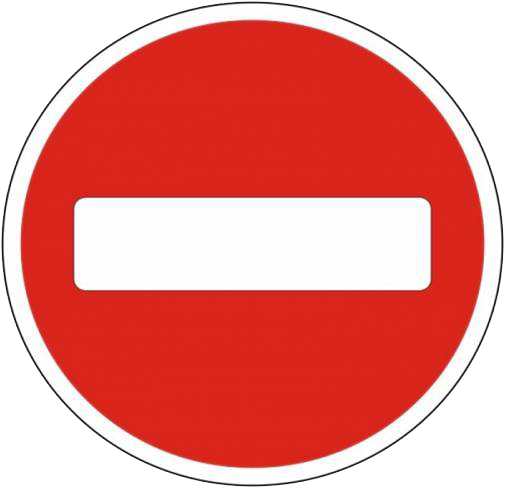 14
НЕ ТОЛЬКО ДЕНЬГИ
ГРАНТ – ЭТО «ЗНАК КАЧЕСТВА» ОРГАНИЗАЦИИ




 ГРАНТ – ЭТО СИГНАЛ ВЛАСТЯМ, БИЗНЕСУ, ОБЩЕСТВЕННОСТИ
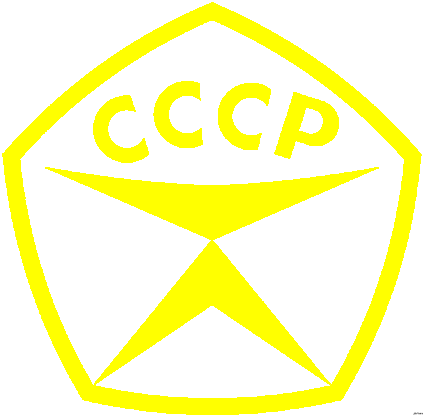 15
СОЦИАЛЬНЫЙ ПРОЕКТ
16
СУЩНОСТЬ СОЦИАЛЬНОГО ПРОЕКТИРОВАНИЯ
ИСПОЛНИТЕЛЬ
ИДЕЯ ПРОЕКТА
РЕАЛИЗАЦИЯ ПЛАНА ПРОЕКТА
УЛУЧШЕННАЯ СОЦИАЛЬНАЯ СРЕДА
СОЦИАЛЬНАЯ СРЕДА
17
ЦЕННОСТНЫЙ ПОДХОД В СИСТЕМЕ ПРОЕКТИРОВАНИЯ
ЦЕННОСТИ
ЦЕЛИ
ПРОБЛЕМЫ
РЕЗУЛЬТАТ
РЕШЕНИЯ
18
АЛГОРИТМ ПРОЕКТНОЙ РЕАЛИЗАЦИИ
ЦЕННОСТИ
ЦЕЛЬ
ОПРЕДЕЛЕНИЕ СОЦИАЛЬНОЙ СРЕДЫ
ОПРЕДЕЛЕНИЕ РЕСУРСОВ
ВЫЯВЛЕНИЕ ПРОБЛЕМ
ОПРЕДЕЛЕНИЕ ЭФФЕКТИВНОСТИ ПРОЕКТА
ВОЗМОЖНОСТИ ОСВЕЩЕНИЯ И РАЗВИТИЯ
ПЛАН ДЕЙСТВИЙ
19
МЕТОДОЛОГИЧЕСКАЯ ПОСЛЕДОВАТЕЛЬНОСТЬ
ЦЕННОСТЬ
ЦЕННОСТНАЯ ЦЕЛЬ
ОПЕРАЦИОННАЯ ЦЕЛЬ (АДМИНИСТРАТИВНАЯ, ТЕХНИЧЕСКАЯ)
ЗАДАЧА 2
ЗАДАЧА 3
ЗАДАЧА …
ЗАДАЧА N
ЗАДАЧА 1
СРЕДСТВА
СРЕДСТВА
СРЕДСТВА
СРЕДСТВА
СРЕДСТВА
20
КРИТЕРИЙ УСПЕШНОСТИ ПРОЕКТА
СТРАТЕГИЧЕСКОЕ ЦЕЛЕПОЛАГАНИЕ
ДОСТИЖЕНИЕ СОЦИАЛЬНЫХ ЦЕЛЕЙ
ПОЛУЧЕНИЕ ПРИБЫЛИ
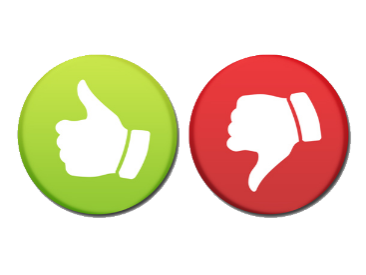 ПРАВИЛЬНО
НЕ ПРАВИЛЬНО
21
КРИТЕРИИ ОЦЕНКИ СОЦИАЛЬНОГО ПРОЕКТА
СООТВЕТСТВИЕ ЦЕЛЯМ И УСЛОВИЯМ КОНКУРСА
СООТВЕТСТВИЕ ЦЕННОСТЯМ ГОСУДАРСТВА И ОБЩЕСТВА
СООТВЕТСТВИЕ ПОТРЕБНОСТЯМ ОБЩЕСТВА (РЕГИОНАЛЬНЫЙ АСПЕКТ)
ОБОСНОВАННОСТЬ
КВАЛИФИЦИРОВАН-НОСТЬ ИСПОЛНИТЕЛЯ
МАСШТАБНОСТЬ
РЕАЛИСТИЧНОСТЬ
ВОЗМОЖНОСТИ ИСПОЛНИТЕЛЯ
ЭФФЕКТИВНОСТЬ ПРИМЕНЯЕМЫХ МЕТОДОВ
РЕШАЕМОСТЬ ПРОБЛЕМЫ
ПРАКТИЧЕСКОЕ ВОПЛОЩЕНИЕ
ИНФОРМАЦИОННОЕ ОСВЕЩЕНИЕ В СМИ
ПЕРСПЕКТИВЫ РАЗВИТИЯ И ТИРАЖИРОВАНИЯ, НОВЫЕ ПРОЕКТЫ
КОЛИЧЕСТВЕННОЕ ВЫРАЖЕНИЕ ДОСТИГНУТЫХ РЕЗУЛЬТАТОВ
22
ПСЕВДОПРОЕКТЫ
ПСЕВДОПРОЕКТЫ
НЕЦЕЛЕВОЕ ИСПОЛЬЗОВАНИЕ СРЕДСТВ
ОТСУТСТВИЕ ЦЕЛЕВОГО ВИДЕНИЯ И РЕЗУЛЬТАТОВ
ИМИТАЦИЯ ДЕЯТЕЛЬНОСТИ
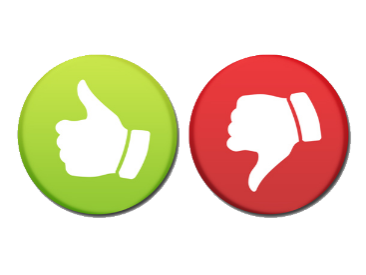 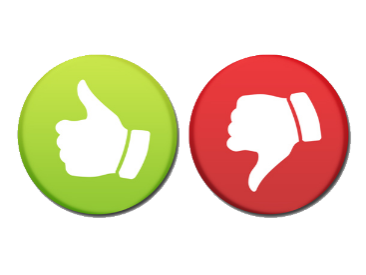 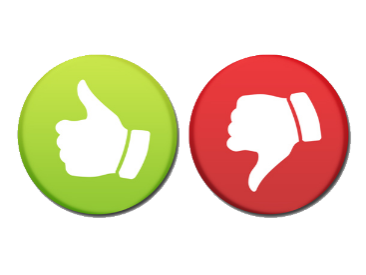 ПРОФАНАЦИЯ
ПСЕВДОНАУЧНОСТЬ И ЯЗЫКОВАЯ ИМИТАЦИЯ
ЖАНРОВОЕ НЕСООТВЕТСТВИЕ
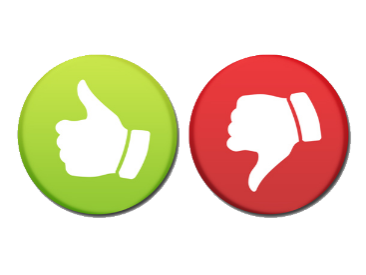 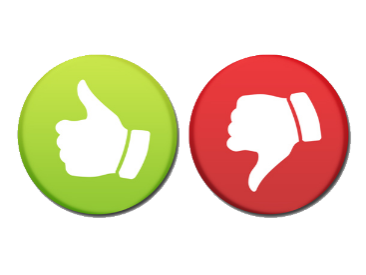 23
ДВА ПОДХОДА В ПОНИМАНИИ ПРИРОДЫ СОЦИАЛЬНОГО
СОЦИАЛЬНЫЙ ПРОЕКТ
РАБОТА С ГРУППАМИ ЛИЦ, НУЖДАЮЩИМИСЯ В СОЦИАЛЬНОЙ ПОМОЩИ
РАЗВИТИЕ ОБЩЕСТВА В ЦЕЛОМ
СТАРИКИ
МОЛОДЕЖЬ
МАРГИНАЛЫ
СОЦИАЛЬНЫЕ СВЯЗИ
ИНВАЛИДЫ
24
ПРОЕКТЫ СОЦИАЛЬНОЙ ПОМОЩИ
ЛИЦА, ОСТАВШИЕСЯ БЕЗ БЛИЗКИХ РОДСТВЕННИКОВ
ЛИЦА С ОГРАНИЧЕННЫМИ ФИЗИЧЕСКИМИ ВОЗМОЖНОСТЯМИ
ЛИЦА БЕЗ ОПРЕДЕЛЕННОГО МЕСТА ЖИТЕЛЬСТВА
ЛИЦА, НАХОДЯЩИЕСЯ В СТРЕССОВОЙ СИТУАЦИИ
МИГРАНТЫ
НАСЕЛЕНИЕ ЗОН КОНФЛИКТОВ
ЛИЦА, ЗОМБИРОВАННЫЕ ПРОПАГАНДОЙ ТОТАЛИТАРНЫХ И ЭКСТРЕМИСТСКИХ ОРГАНИЗАЦИЙ
ЛИЦА, ИМЕЮЩИЕ ПРОБЛЕМЫ АДАПТАЦИИ В СВЯЗИ С ИЗМЕНЯЮЩИМИСЯ УСЛОВИЯМИ
ДЕТИ РАСПАВШИХСЯ СЕМЕЙ
ЛИЦА С ОГРАНИЧЕННЫМИ ФИЗИЧЕСКИМИ ВОЗМОЖНОСТЯМИ
НАРКОЗАВИСИМЫЕ
БЕЗРАБОТНЫЕ
БЫВШИЕ ЗАКЛЮЧЕННЫЕ
ПРОЕКТЫ СОЦИАЛЬНОЙ, ПСИХОЛОГИЧЕСКОЙ, 
ОБРАЗОВАТЕЛЬНОЙ, ЭКОНОМИЧЕСКОЙ ПОМОЩИ
25
ФУНДАМЕНТАЛЬНЫЕ ОСНОВЫ СОЦИАЛЬНОГО СТРОИТЕЛЬСТВА
Социальная удовлетворенность
Социальная справедливость
Удовлетворение качеством жизни
Развитие
Инновации
Образ будущего
Предупреждение социальной эрозии
Профилактика социальных пороков
Этика труда
Воспроизводство
Социализация
Демографическое воспроизводство
Минимализация социальных противоречий
Работа с маргинальными группами, с социальным дном
Предупреждение этнических и религиозных конфликтов
Социальные связи
Система коммуникации
Групповые объединения
Идентичность
Инкорпорация этнических, религиозных групп, субкультур
Единая история, патриотизм
Ценности
Мировоззрение
Традиции
26
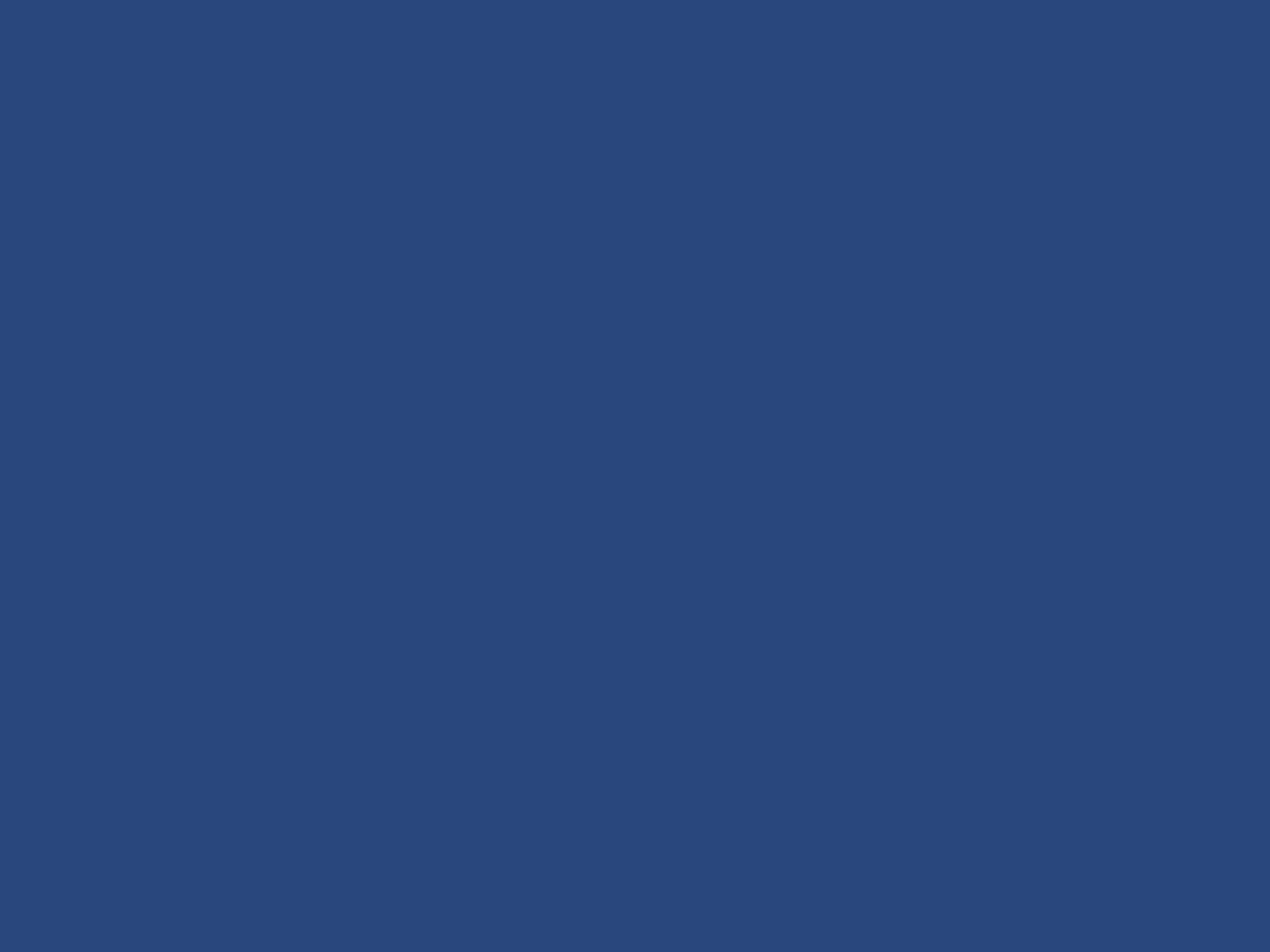 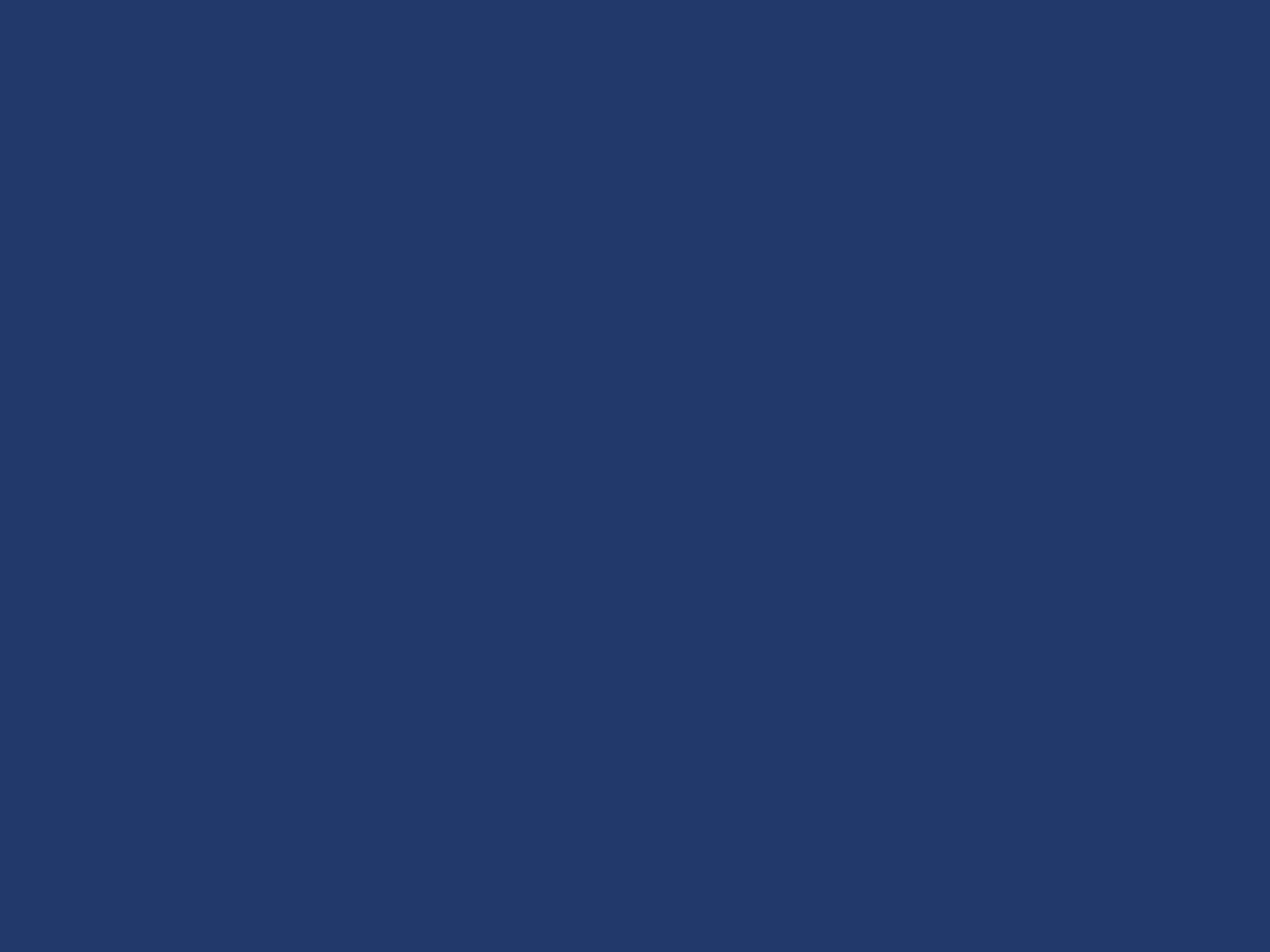 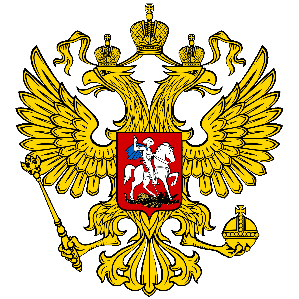 Требования к участникам
Срок государственной регистрации ННО в качестве юридического лица к дате окончания приема заявок на соответствующий Конкурс должен быть не менее одного календарного года – выписка из ЕГРЮЛ
ННО не должна находиться в процессе ликвидации или реорганизации, и ее деятельность не должна быть приостановлена действующим решением уполномоченного органа (органа юстиции, прокуратуры, суда и др.) – письмо-уведомление на бланке организации за подписью руководителя (шаблон письма-уведомления размещен на сайте конкурса в разделе «Конкурсная документация» у каждого из грантооператоров)
27
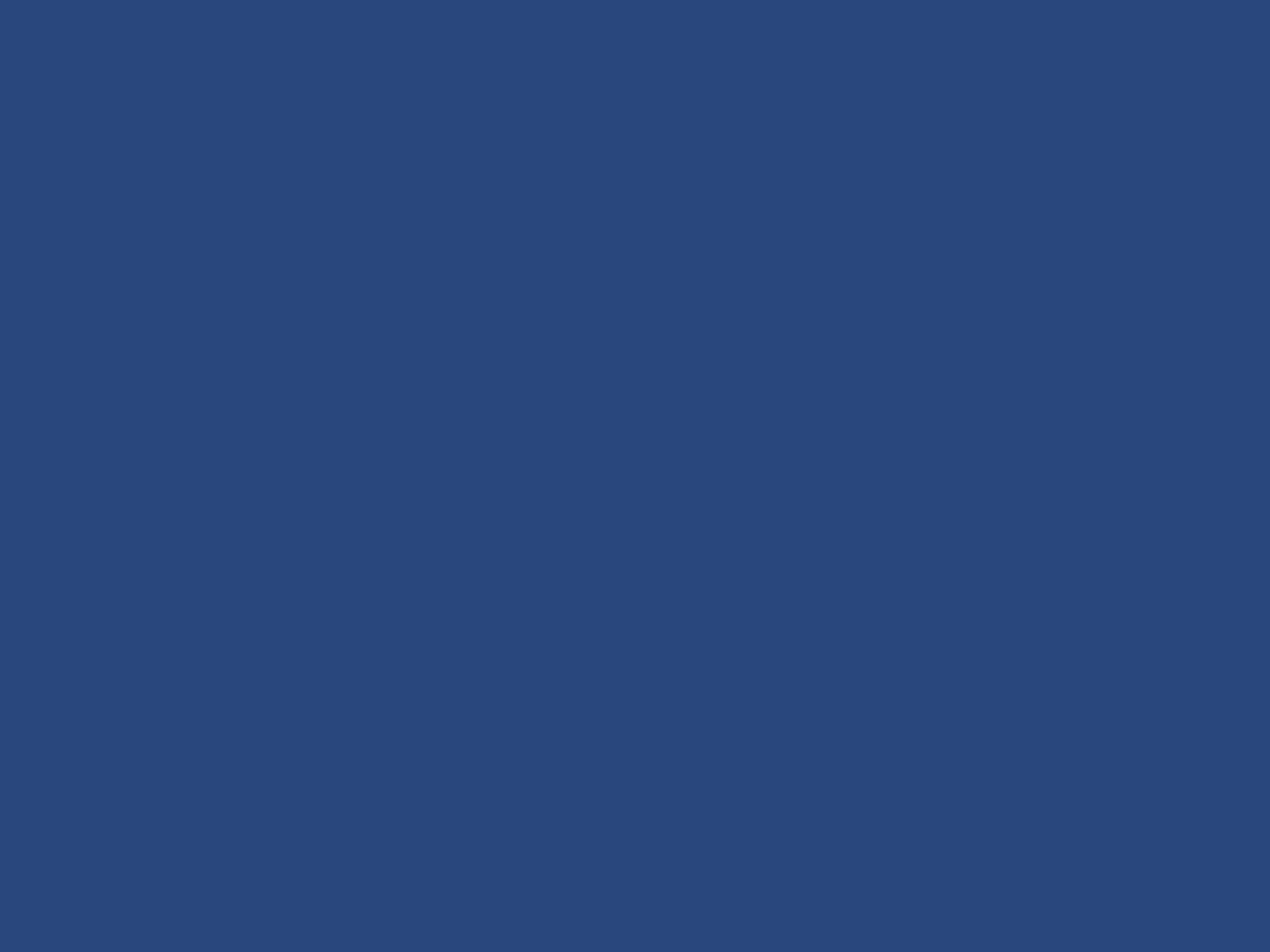 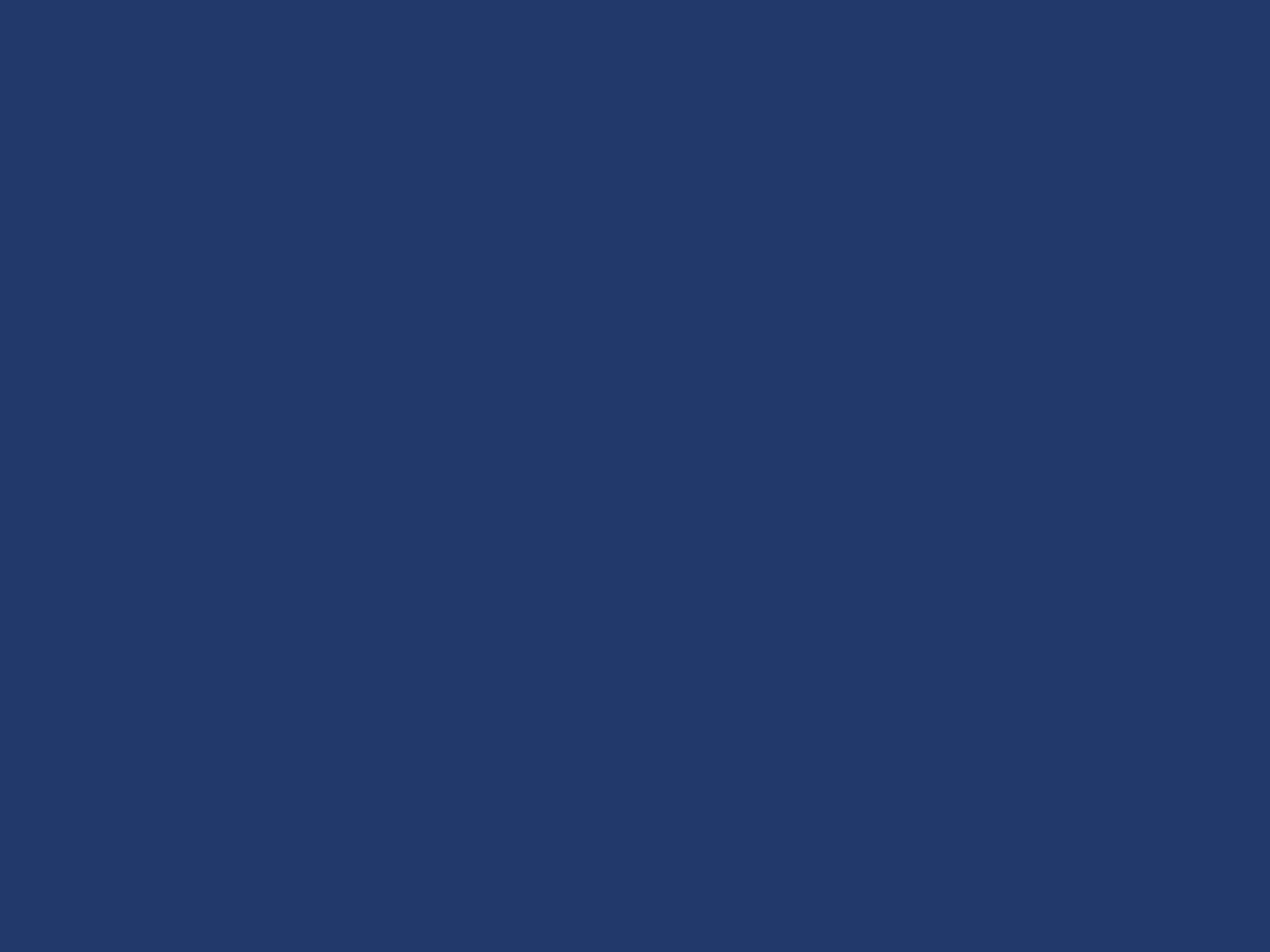 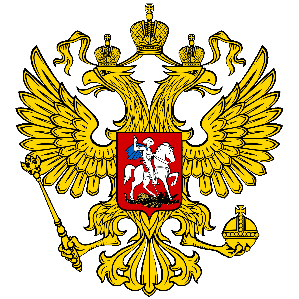 Требования к участникам
ННО должна осуществлять социально значимую деятельность по направлениям объявленного Конкурса – соответствующие пункты в заявке 2016 года (пункт 12 приложения 2)
ННО не должна иметь задолженность по уплате налогов, сборов и других обязательных платежей в бюджеты бюджетной системы Российской Федерации, срок исполнения по которым наступил в соответствии с законодательством Российской Федерации – расписка руководителя организации (пункт 14 заявки 2016 года)
Представленный на Конкурс проект должен соответствовать уставным целям ННО-претендента – копия Устава организации
28
ЗАЯВКА 2017 ГОДА
1) грантовое направление, которому преимущественно соответствует планируемая деятельность по проекту; 
2) название проекта, на реализацию которого запрашивается грант; 
3) краткое описание проекта; 
4) география проекта; 
5) срок реализации проекта; 
6) обоснование социальной значимости проекта; 
7) целевые группы проекта; 
8) цель (цели) и задачи проекта
29
ЗАЯВКА 2017 ГОДА
9) ожидаемые количественные и качественные результаты проекта; 
10) общая сумма расходов на реализацию проекта; 
11) запрашиваемая сумма гранта; 
12) календарный план проекта; 
13) бюджет проекта; 
14) информация о руководителе проекта; 
15) информация о команде проекта;
30
ЗАЯВКА 2017 ГОДА
16) информация об организации, включая: 
полное и сокращенное (при наличии) наименование, 
основной государственный регистрационный номер, 
идентификационный номер налогоплательщика, 
место нахождения организации; 
основные виды деятельности организации; 
контактный телефон организации; 
адрес электронной почты для направления организации юридически 
значимых сообщений; 
17) заверение о соответствии организации требованиям, установленным подпунктами 2-4 пункта 5 настоящего положения
31
В состав заявки включаются документы
1) электронная (отсканированная) копия действующей редакции устава организации (со всеми внесенными изменениями); 
2) сведения о юридическом лице из единого государственного реестра юридических лиц, полученные через официальный сайт Федеральной налоговой службы в сети «Интернет» egrul.nalog.ru не ранее дня начала приема заявок на участие в конкурсе (или электронная копия выписки из единого государственного реестра юридических лиц, выданной Федеральной налоговой службой не ранее дня начала приема заявок на участие в конкурсе); 
3) электронная (отсканированная) копия документа, подтверждающего полномочия лица на подачу заявки от имени организации, – в случае если заявку подает лицо, сведения о котором как о лице, имеющем право без доверенности действовать от имени организации, не содержатся в документе, указанном в подпункте 2 настоящего пункта.
32
В состав заявки включаются документы
КАЖДЫЙ ИЗ УКАЗАННЫХ ДОКУМЕНТОВ ПРЕДСТАВЛЯЕТСЯ В ВИДЕ ОДНОГО ФАЙЛА В ФОРМАТЕ PDF
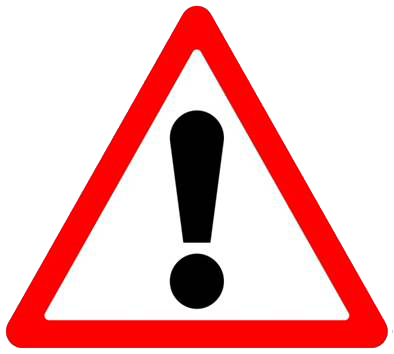 33
БЮДЖЕТ ПРОЕКТА
34
СКОЛЬКО ПРОСИТЬ ДЕНЕГ
ВЫ – НЕ ЕДИНСТВЕННЫЙ УЧАСТНИК КОНКУРСА




УЧИТЫВАЙТЕ ИНТЕРЕСЫ И ДРУГИХ УЧАСТНИКОВ
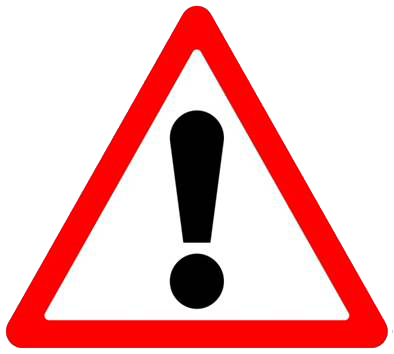 35
СТАТЬИ РАСХОДОВ
36
СТАТЬИ РАСХОДОВ
37
СТАТЬИ РАСХОДОВ
38
СТАТЬИ РАСХОДОВ
39
Не допускается осуществление за счет гранта расходов
расходов, непосредственно не связанных с реализацией проекта; 
расходов на осуществление предпринимательской деятельности; 
расходов на приобретение недвижимого имущества (включая земельные участки), капитальное строительство зданий;
40
Не допускается осуществление за счет гранта расходов
расходов на приобретение алкогольной и табачной продукции, а также товаров, которые являются предметами роскоши; 
расходов, предусматривающих поддержку политических партий, кампаний и акций, подготовку и проведение митингов, демонстраций, пикетирований; 
погашения задолженности организации; 
уплаты штрафов, пеней
41
Заявка
Информация и документы, представленные в Фонд лицом, не уполномоченным на совершение соответствующих действий от имени организации, не признаются заявкой на участие в конкурсе, не учитываются и не рассматриваются
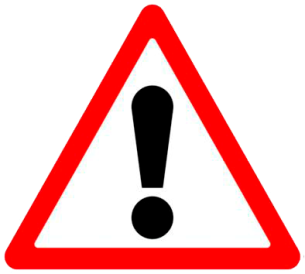 42
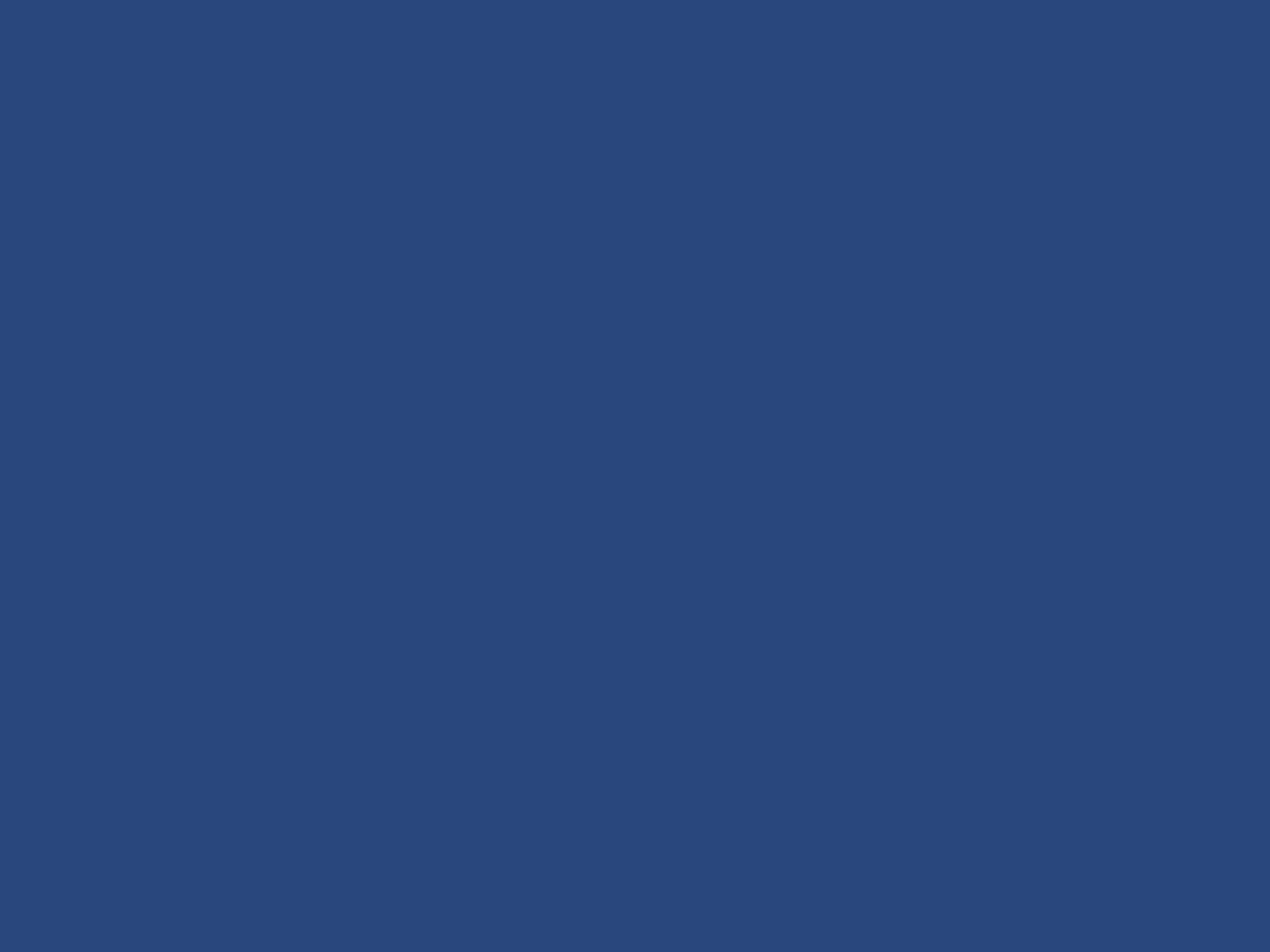 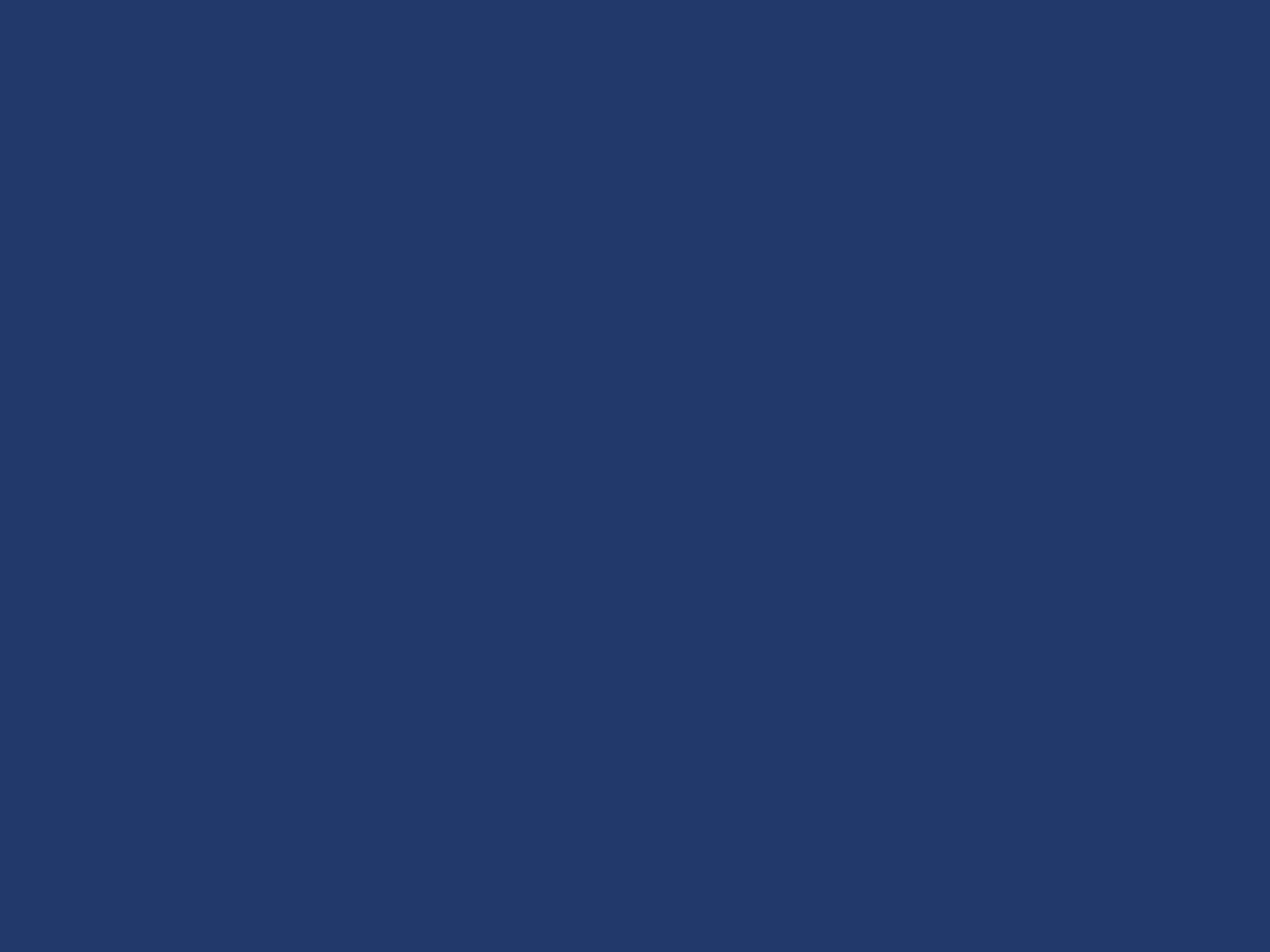 Где получить информацию о конкурсах
Вся информация о конкурсах опубликована на едином ресурсе президентскиегранты.рф
Имеется ссылка на информационном портале Общественной Палаты РФ – grants.oprf.ru
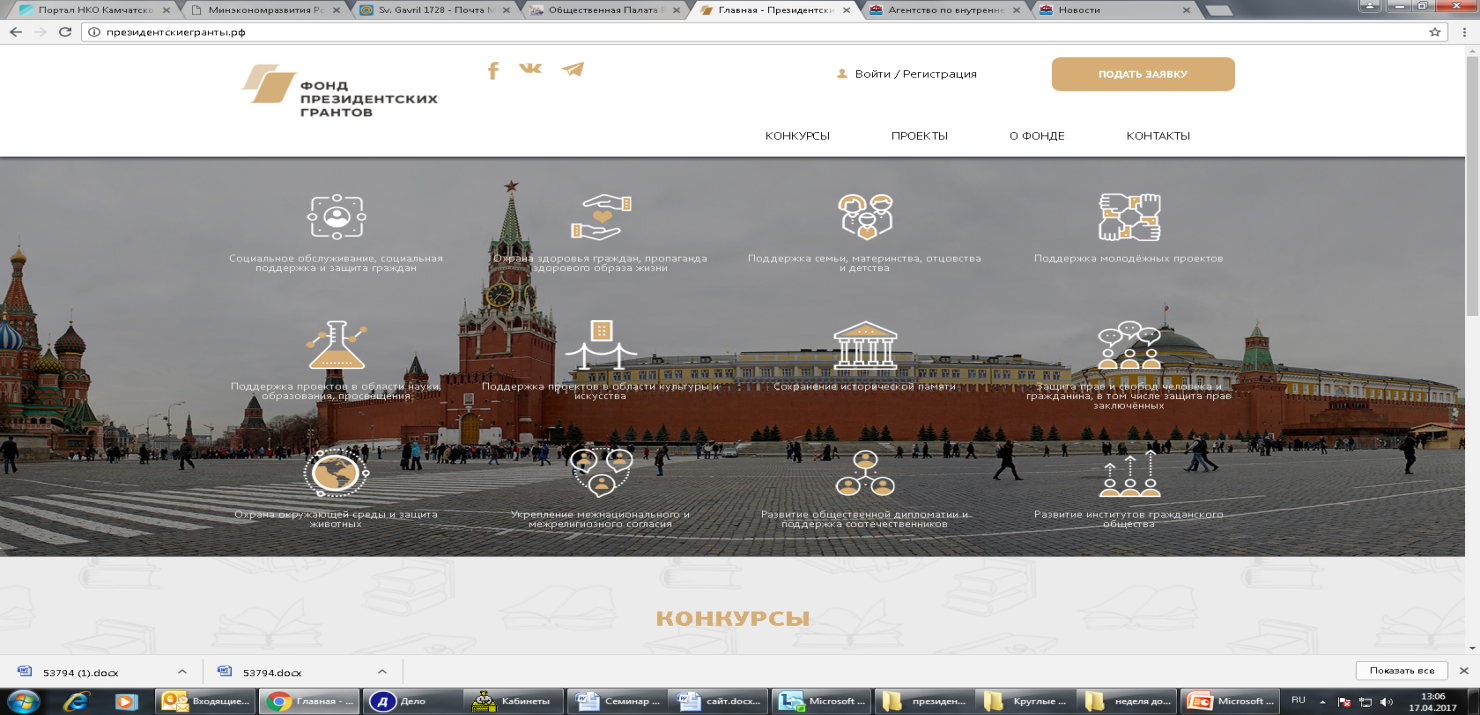 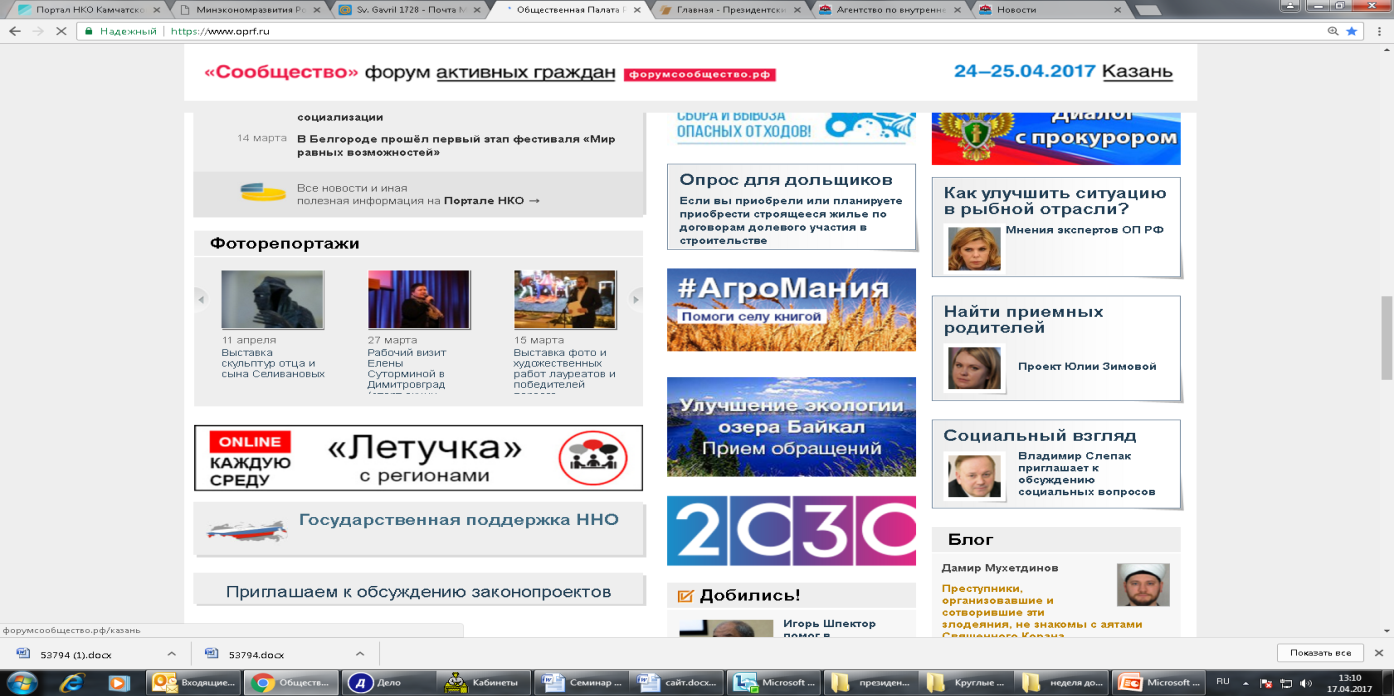 43
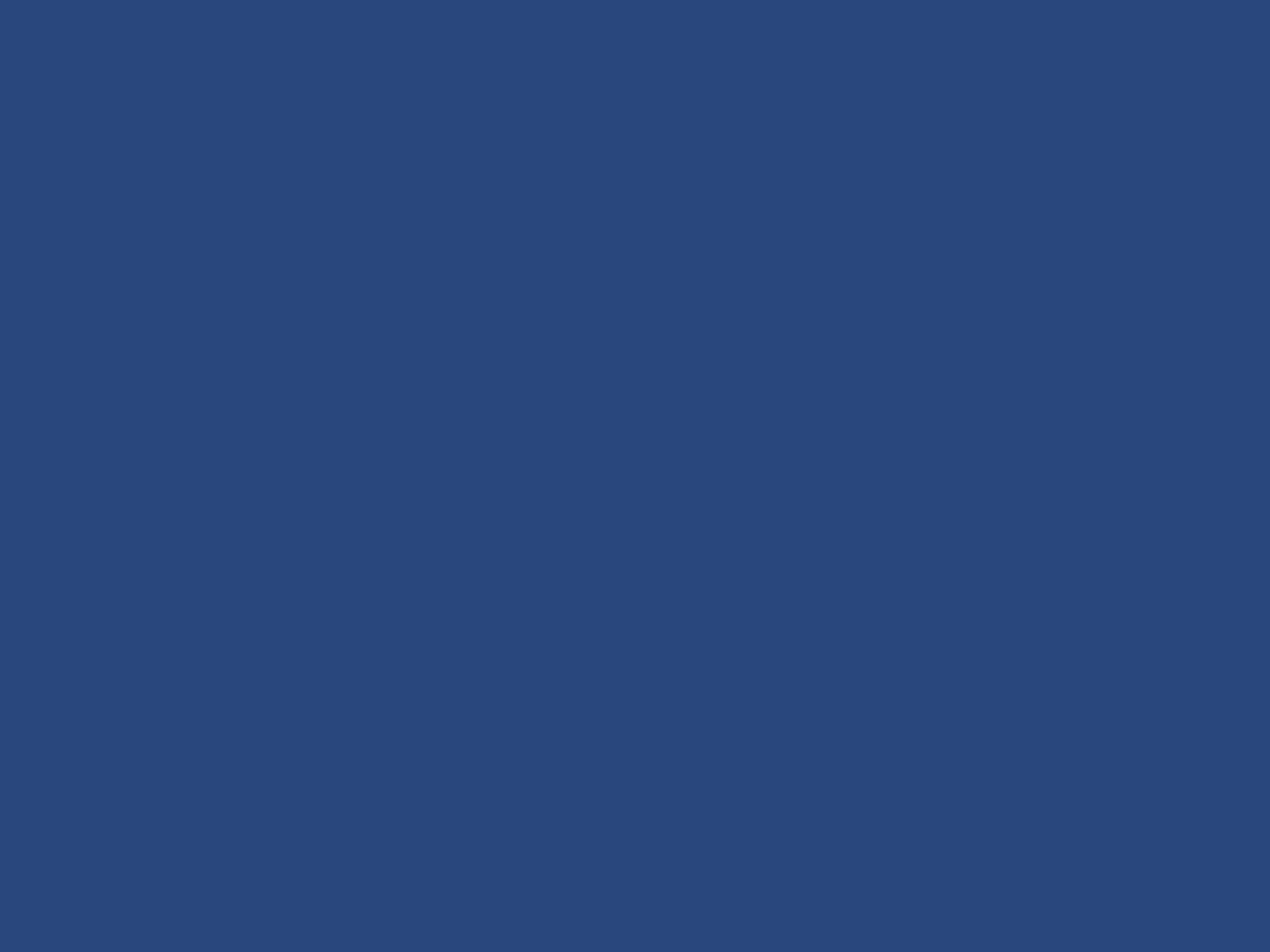 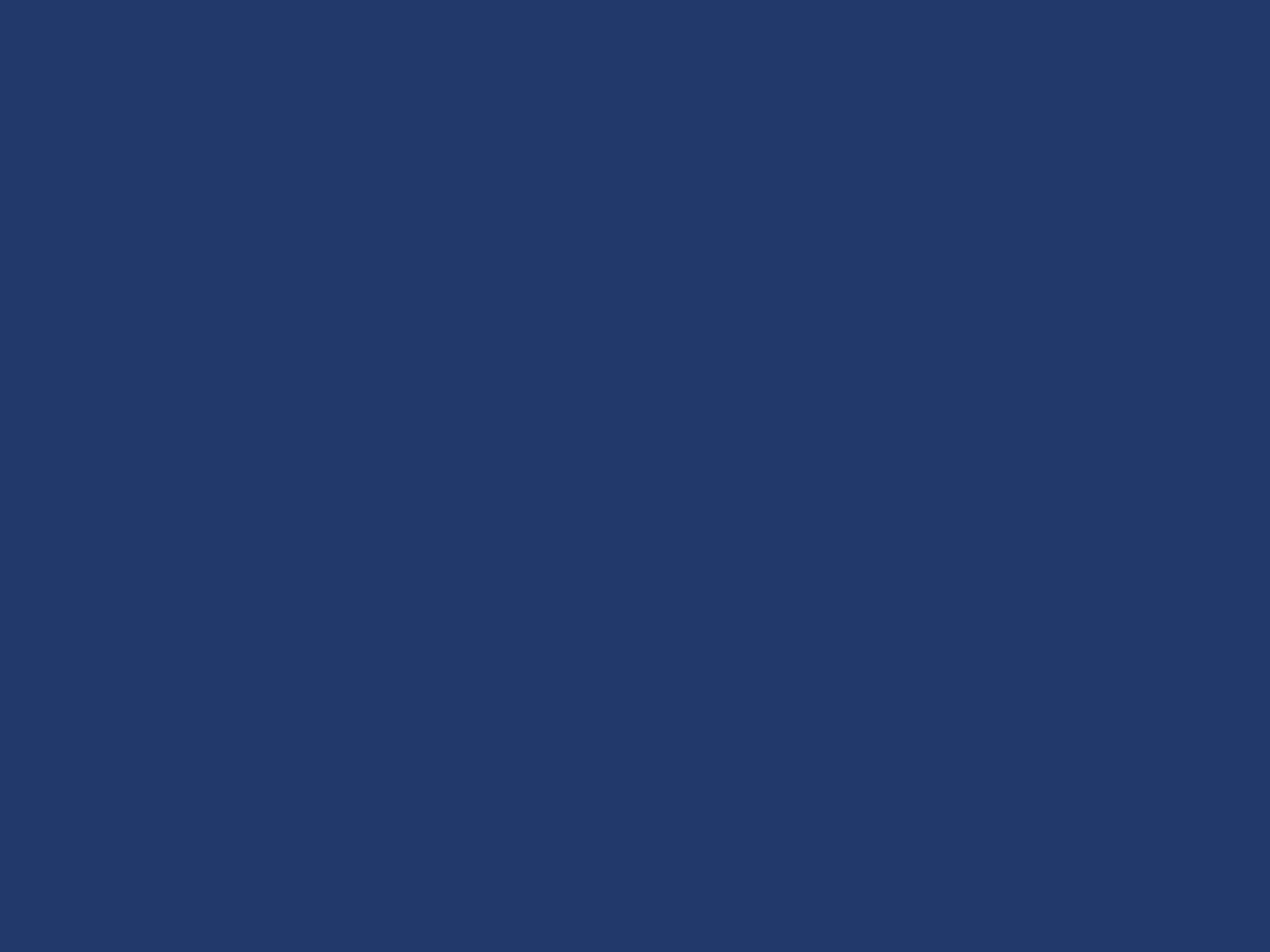 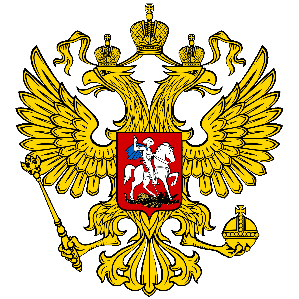 Сайт конкурса
САЙТ КОНКУРСА СОДЕРЖИТ ВСЮ НЕОБХОДИМУЮ ДЛЯ УЧАСТНИКОВ ИНФОРМАЦИЮ
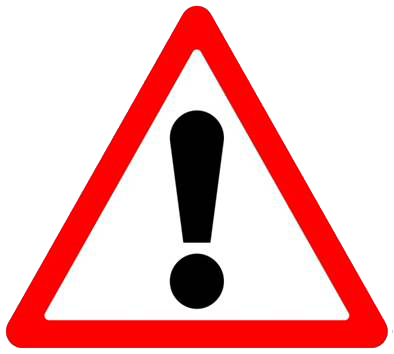 44
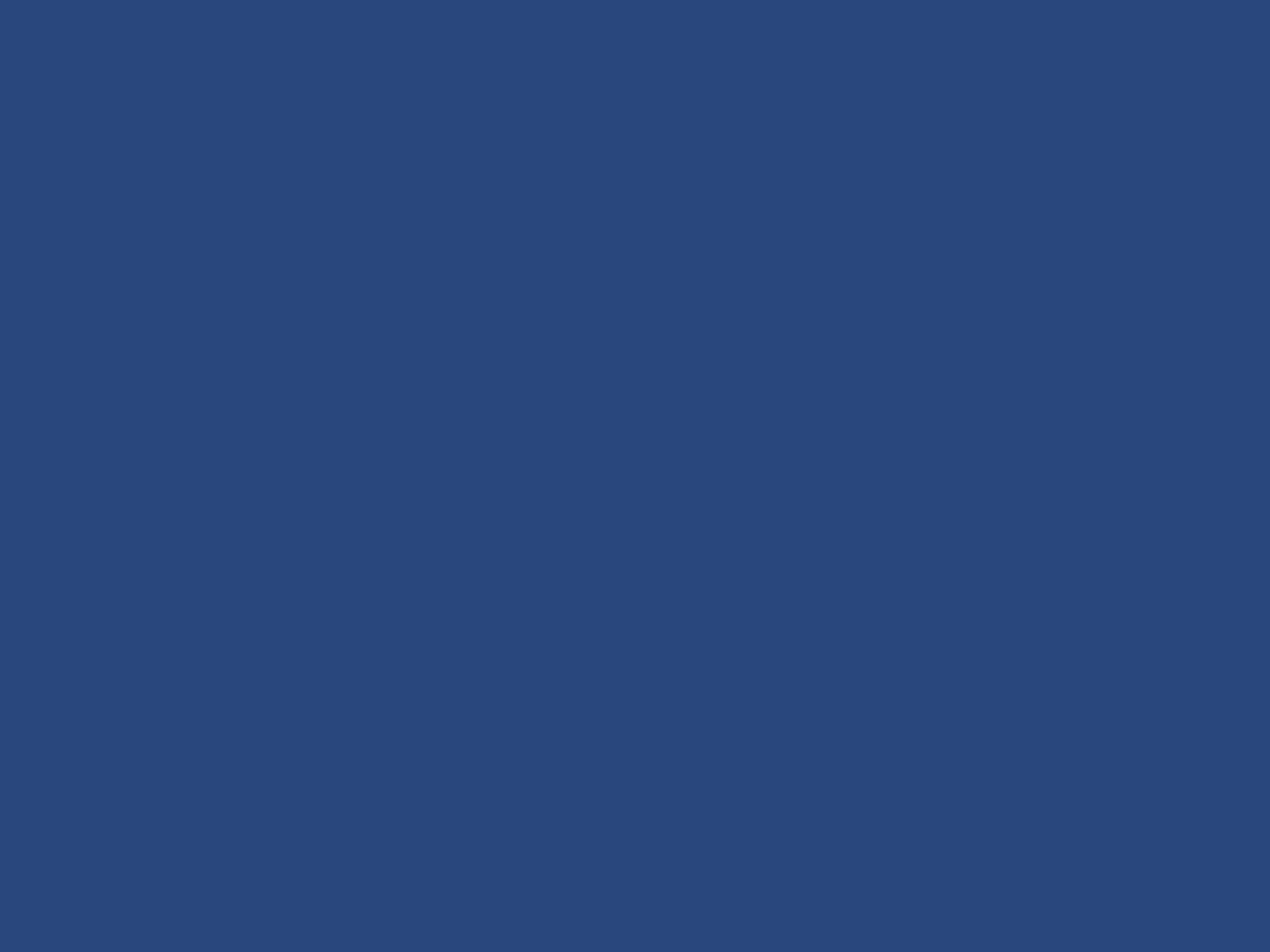 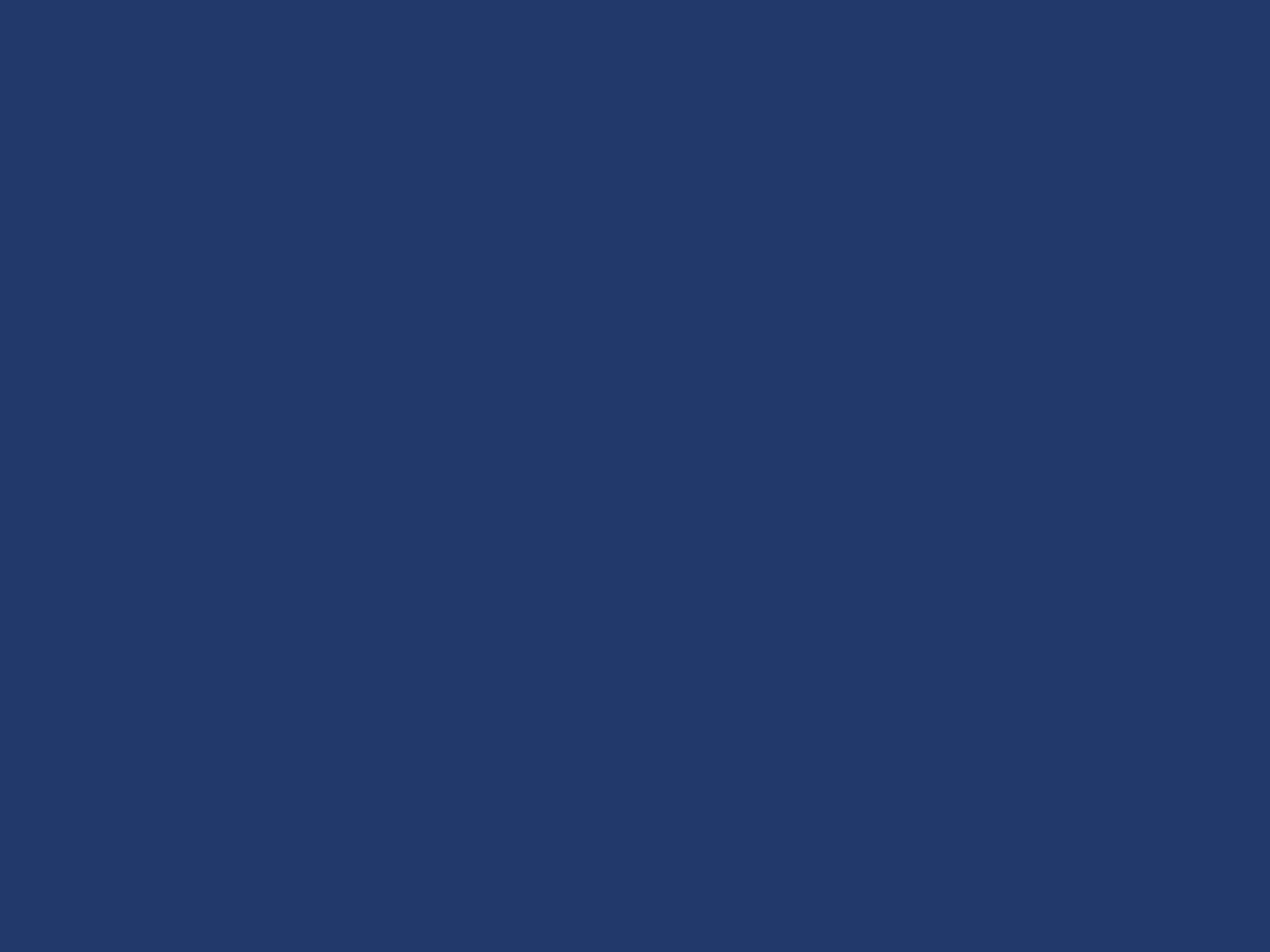 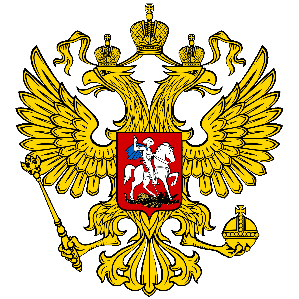 Подготовка заявки в 2017 году
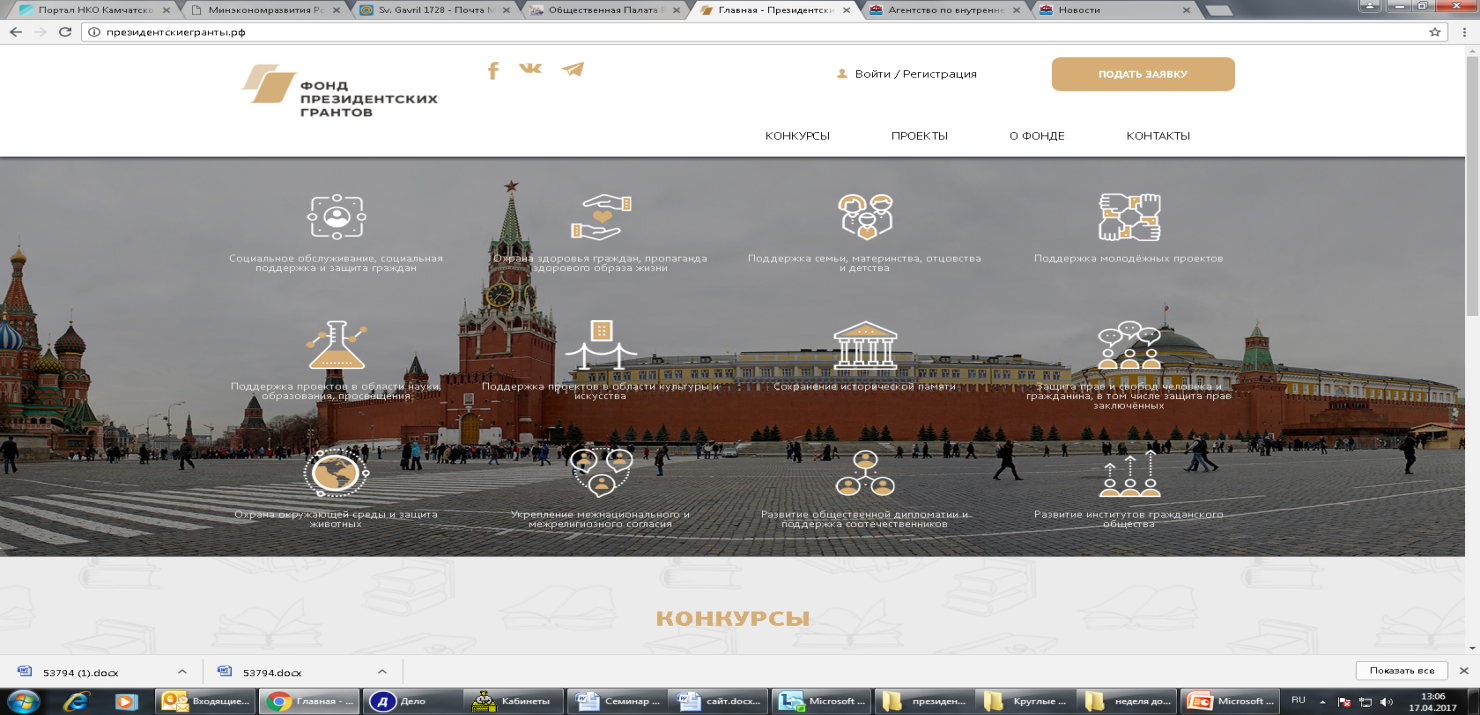 45
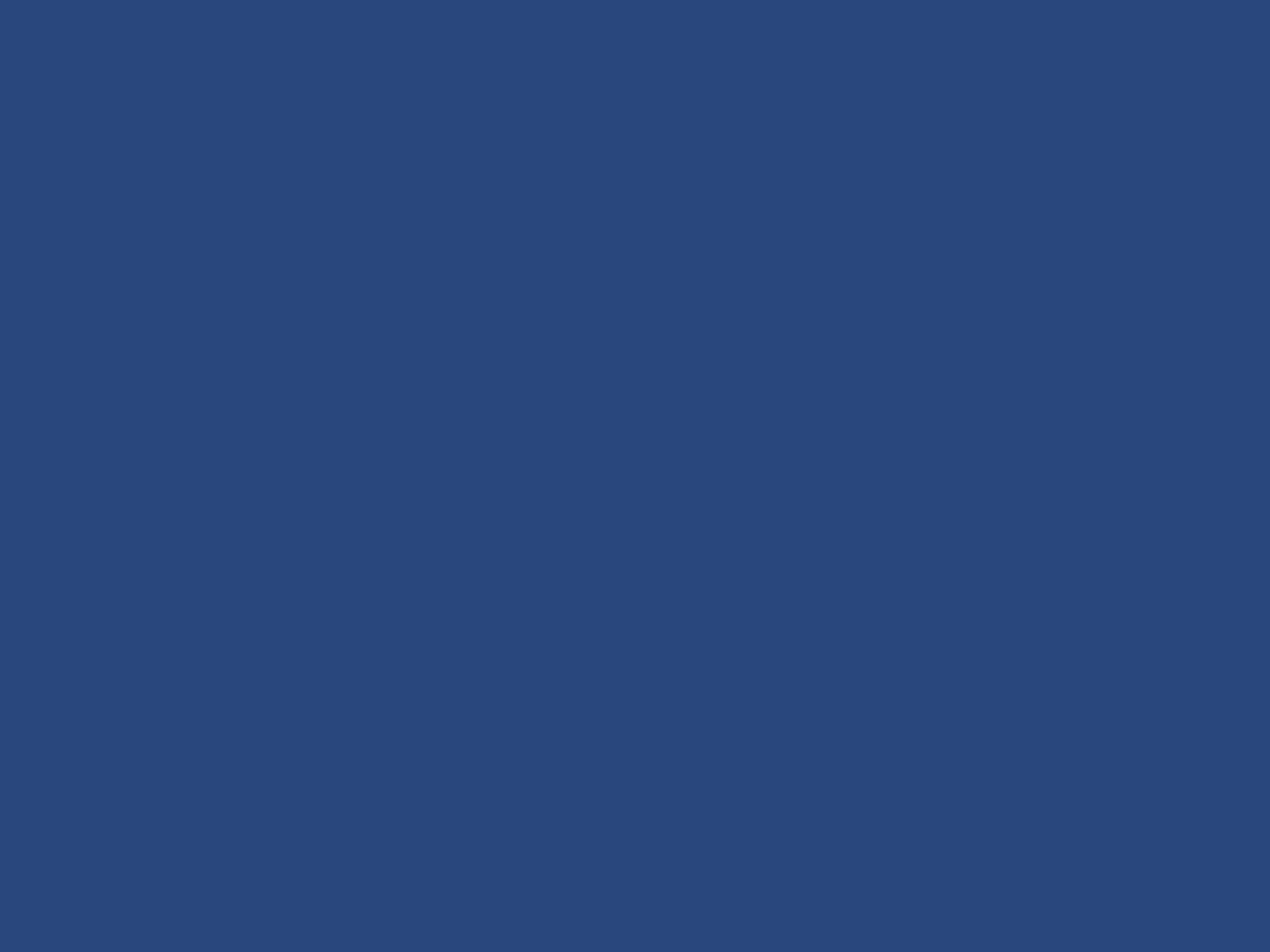 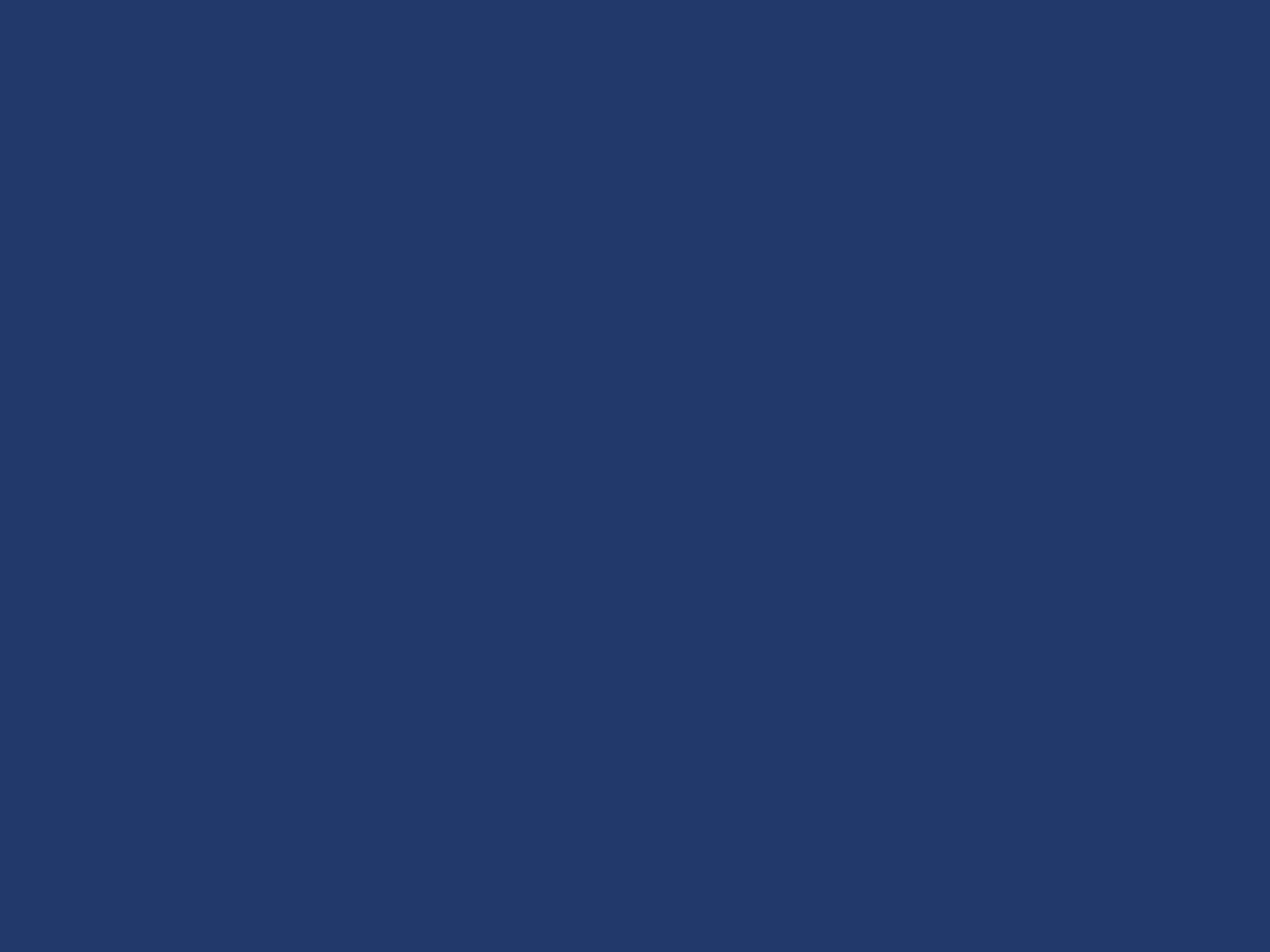 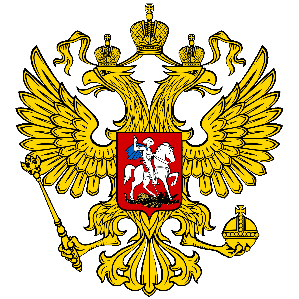 Мастер заявок
ПОДГОТОВЛЕННАЯ С ПОМОЩЬЮ МАСТЕРА ЗАЯВКА ПОДАЕТСЯ ГРАНТООПЕРАТОРУ В ФОРМЕ ЭЛЕКТРОННЫХ ДОКУМЕНТОВ ПОСРЕДСТВОМ ЗАПОЛНЕНИЯ СООТВЕТСТВУЮЩИХ ЭЛЕКТРОННЫХ ФОРМ, РАЗМЕЩЕННЫХ НА ОФИЦИАЛЬНОМ САЙТЕ ПО АДРЕСУ: ПРЕЗИДЕНТСКИЕГРАНТЫ.РФ
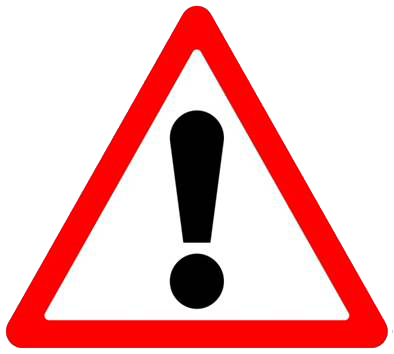 46
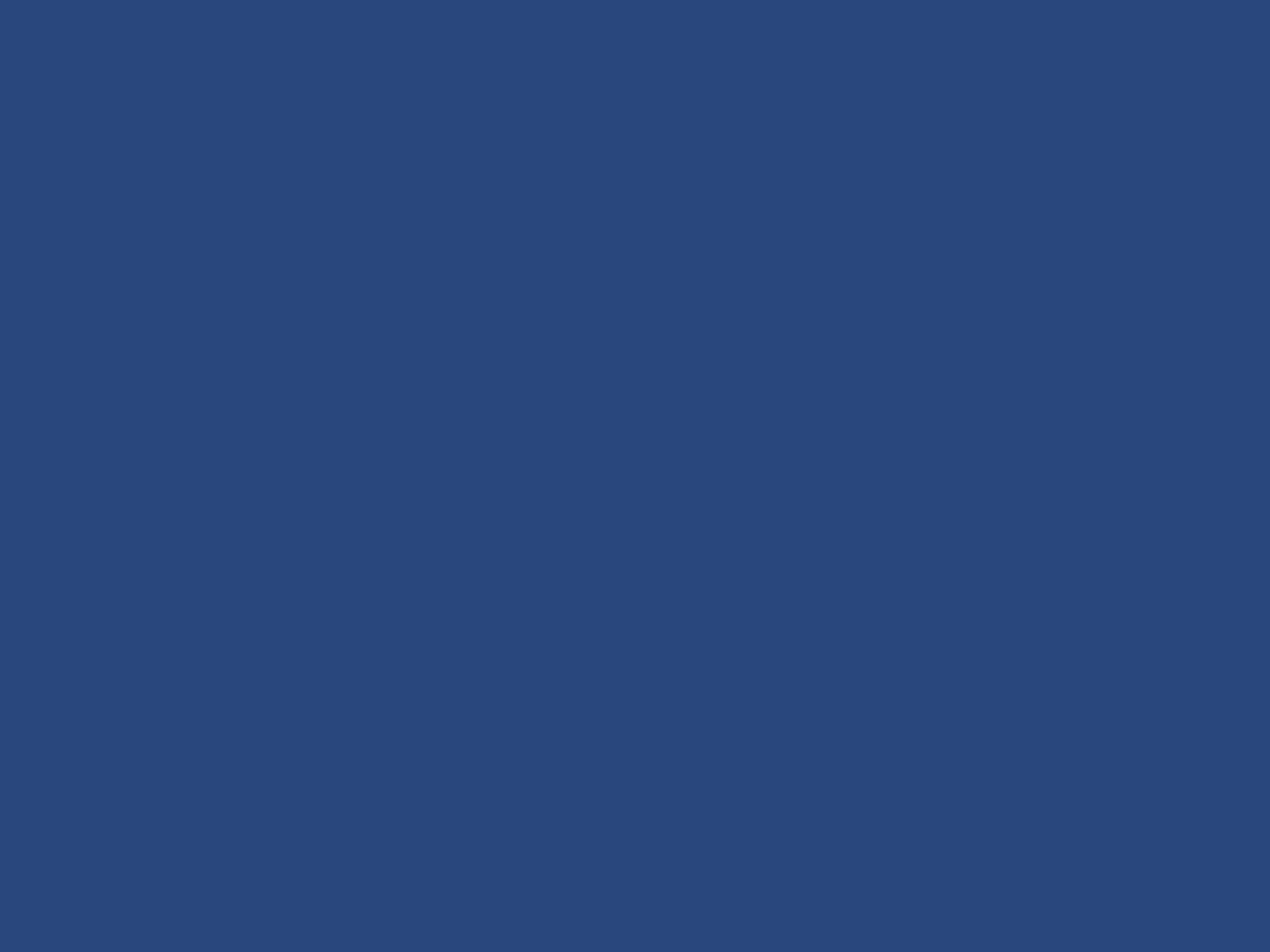 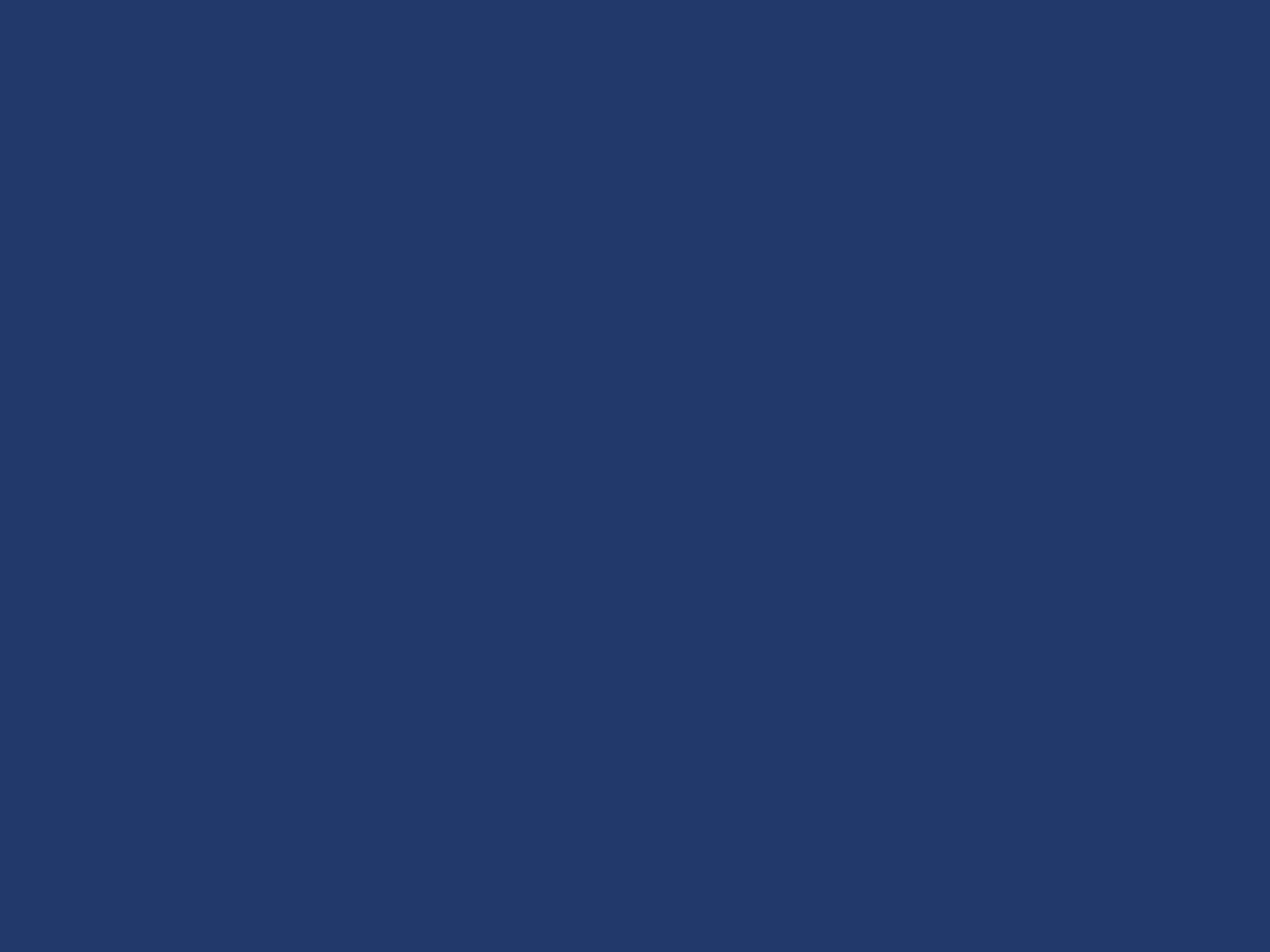 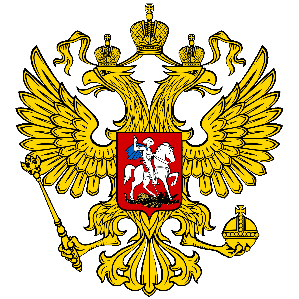 Подача заявки
ЗАЯВКИ, ПОДАННЫЕ ПОСЛЕ ОКОНЧАНИЯ УКАЗАННОГО В КОНКУРСНОЙ ДОКУМЕНТАЦИИ СРОКА ИХ ПРИЕМА, К КОНКУРСУ НЕ ДОПУСКАЮТСЯ И В ЖУРНАЛЕ НА САЙТЕ НЕ РЕГИСТРИРУЮТСЯ
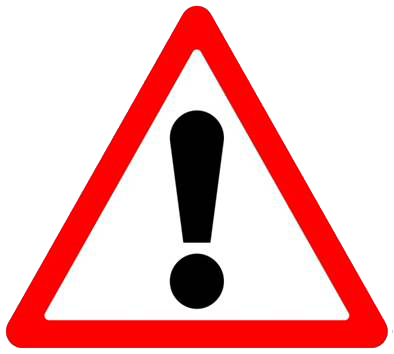 47
Заявка
ЗАЯВИТЕЛЬ В ТЕЧЕНИЕ СРОКА ПРИЕМА ЗАЯВОК, ВПРАВЕ НА ОФИЦИАЛЬНОМ САЙТЕ ФОНДА ВНЕСТИ ИЗМЕНЕНИЯ В ЗАЯВКУ С ЦЕЛЬЮ УСТРАНЕНИЯ ВЫЯВЛЕННЫХ ФОНДОМ НЕСООТВЕТСТВИЙ ЗАЯВКИ ТРЕБОВАНИЯМ ПОЛОЖЕНИЯ О КОНКУРСЕ
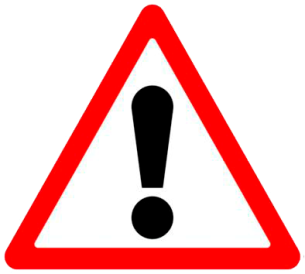 48
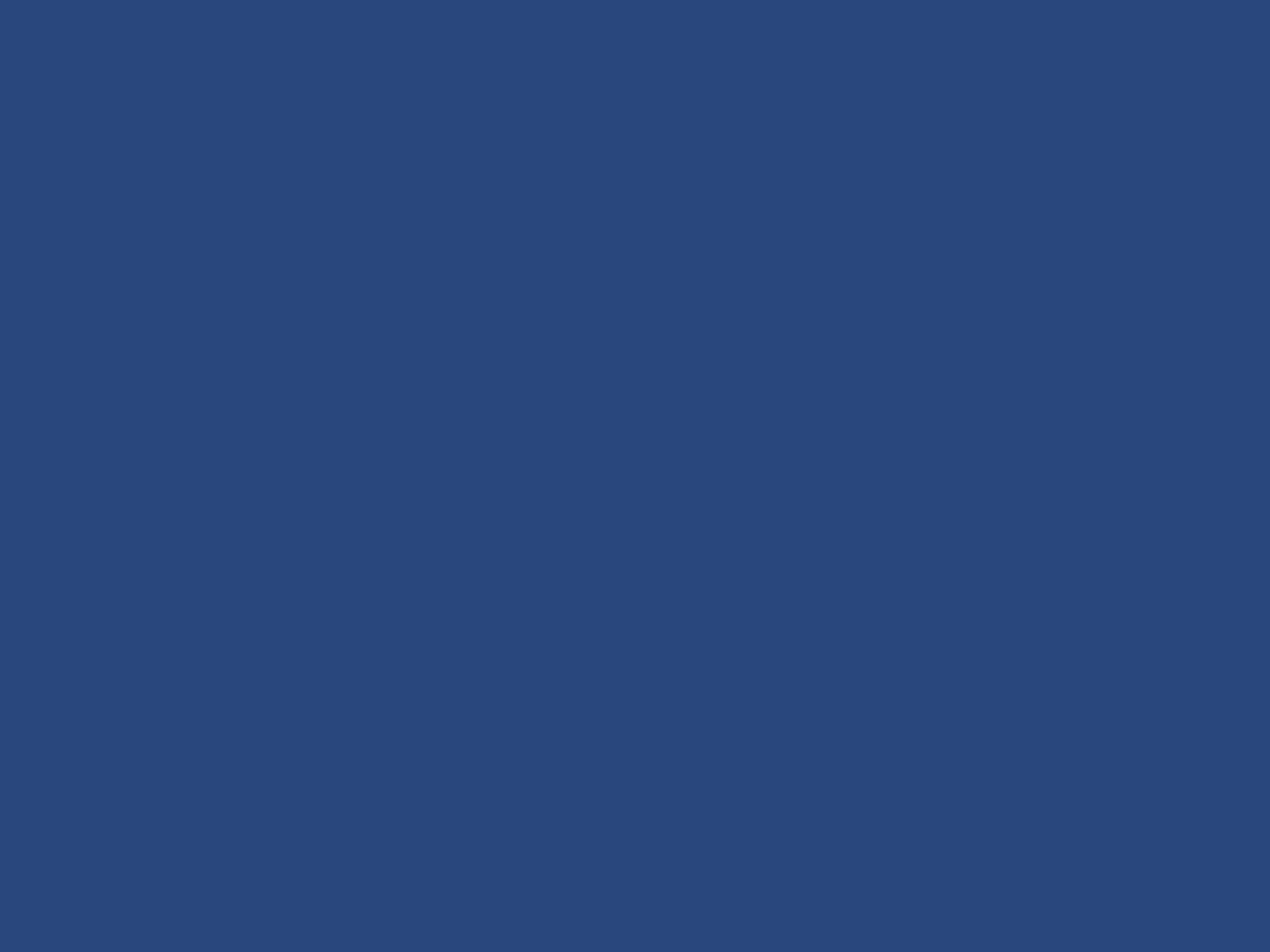 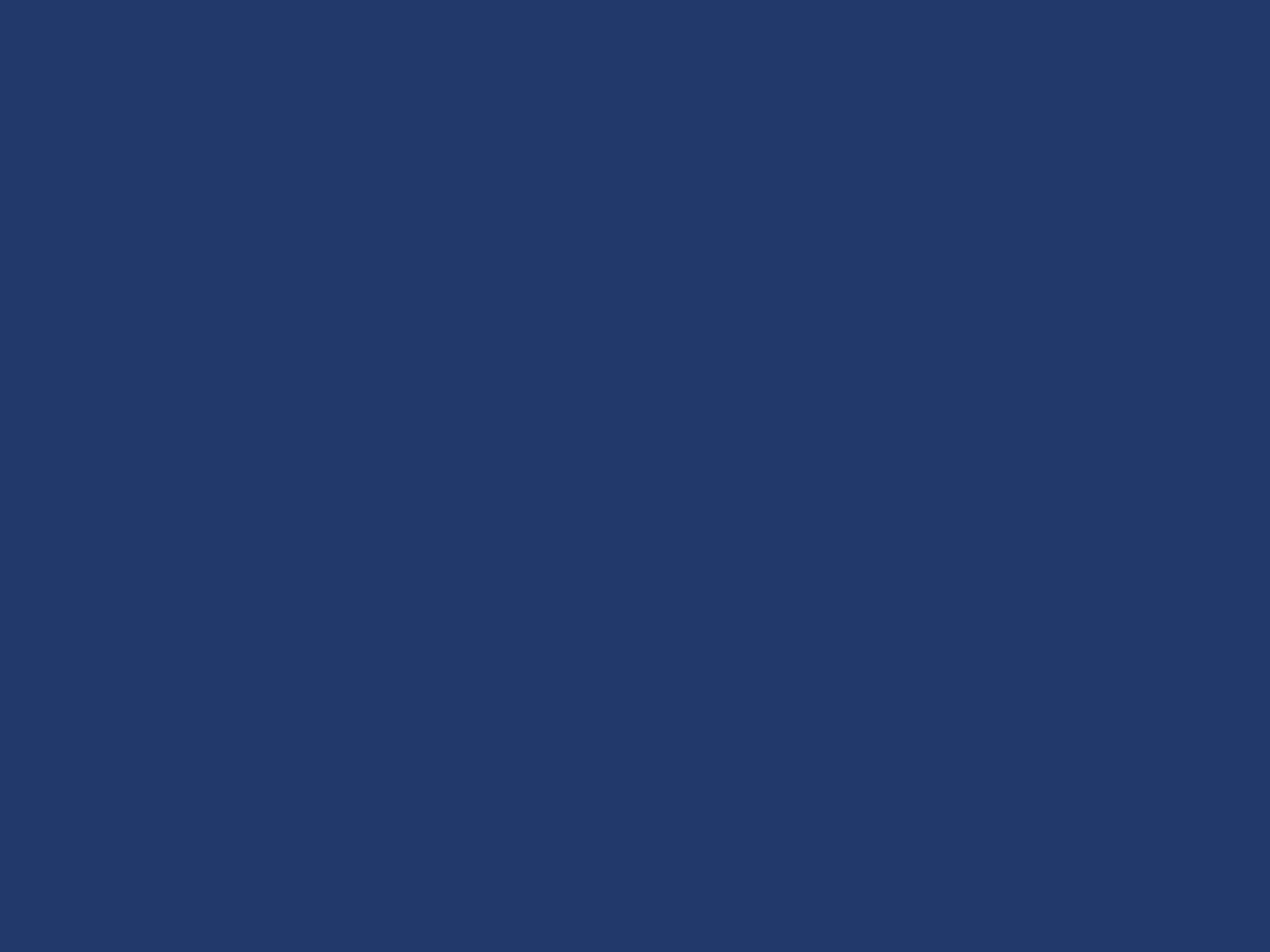 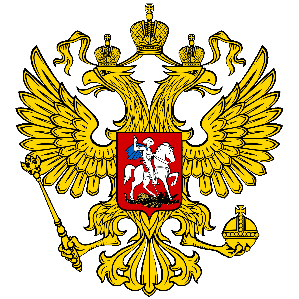 Заявка
Заявки, не победившие в одном конкурсе, не считаются автоматически поданными на следующий конкурс. 
Для участия в конкретном конкурсе заявка должна быть подана строго в сроки, определенные именно для этого конкурса!!!
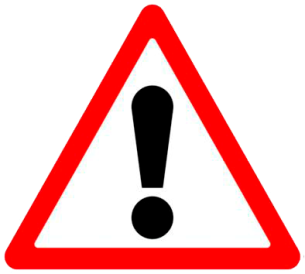 49
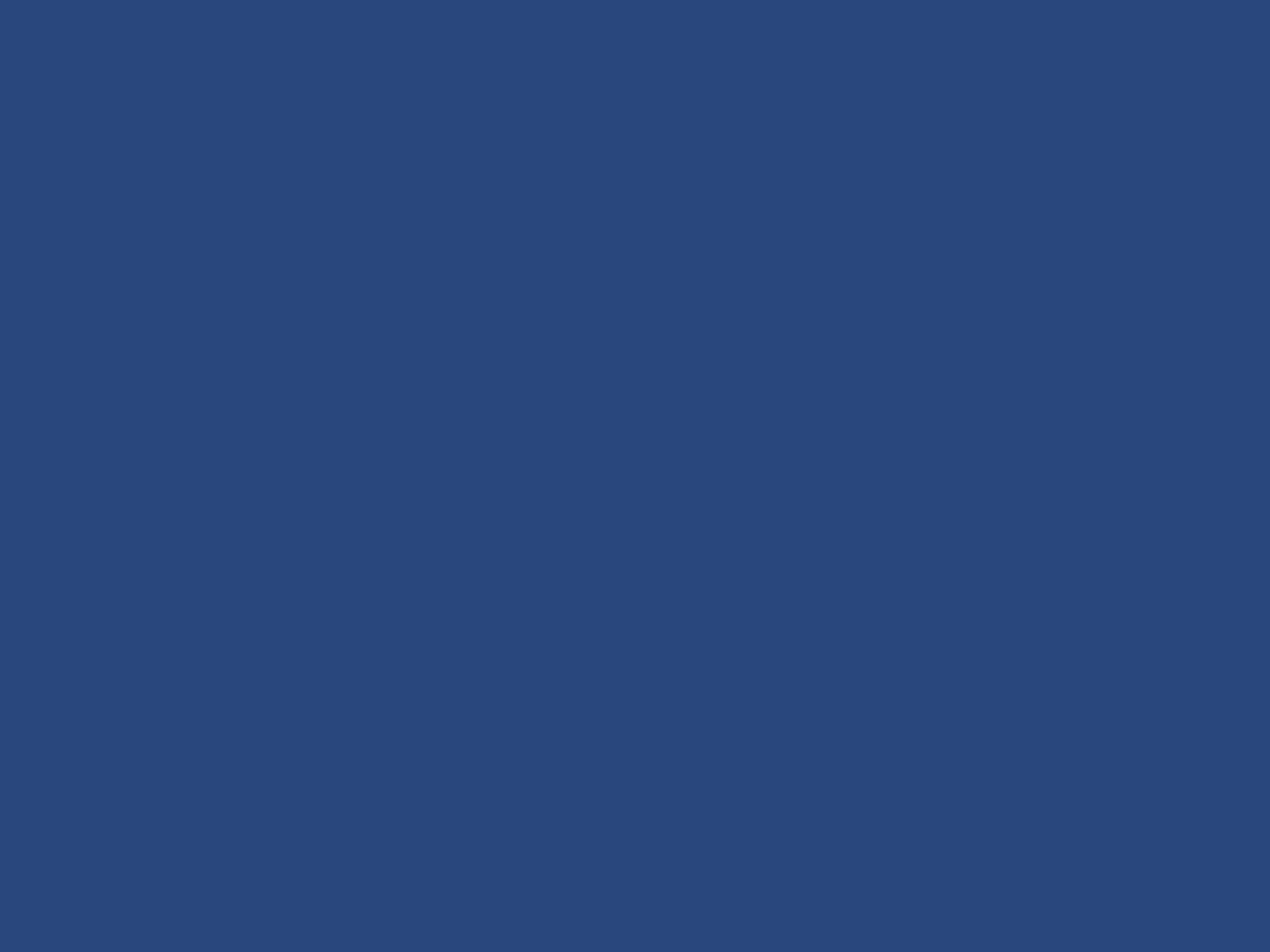 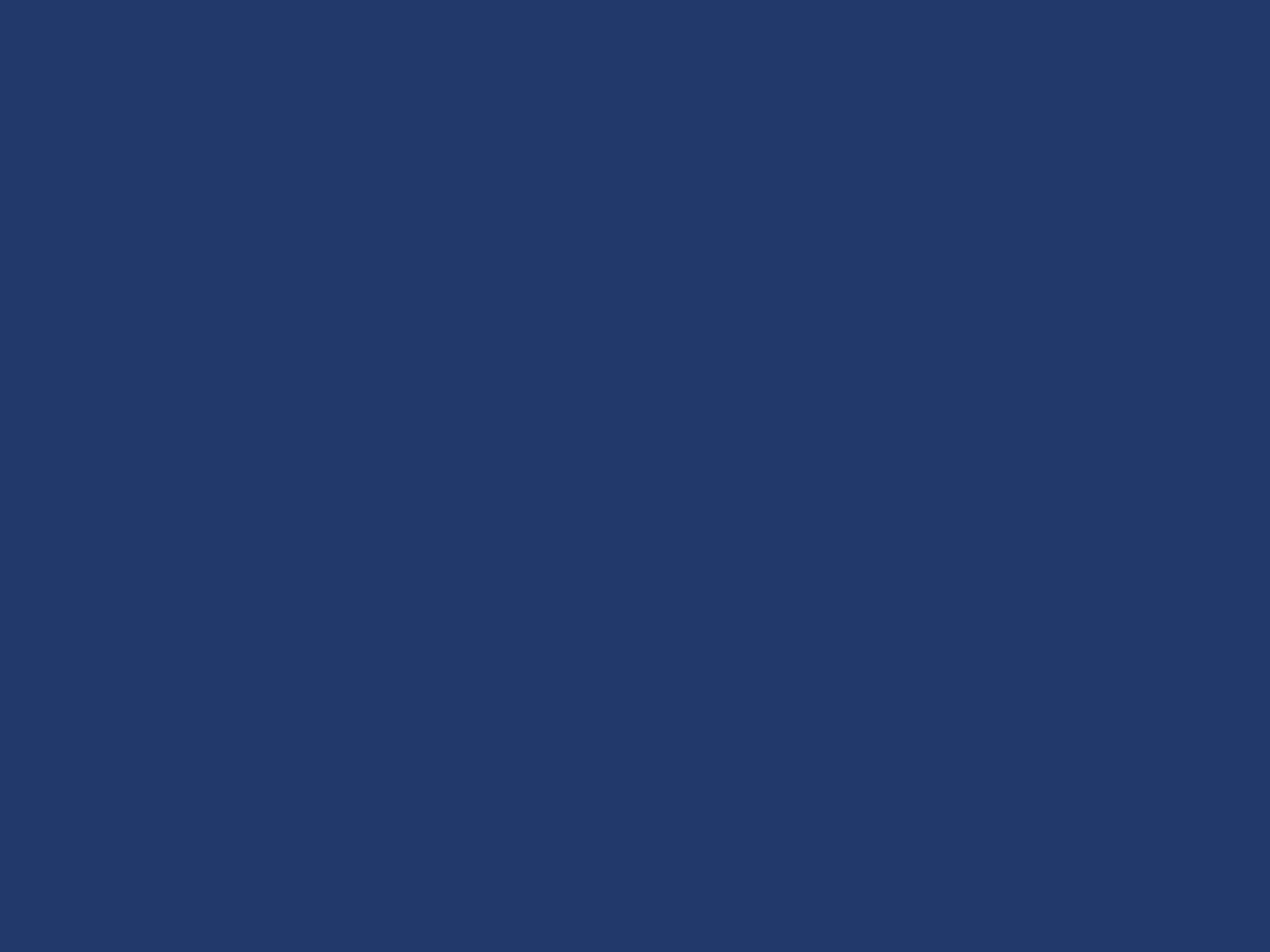 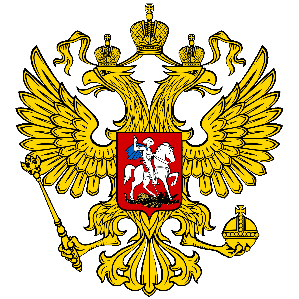 Подача заявки
ПОДАВАЙТЕ ЗАЯВКУ КАК МОЖНО РАНЬШЕ, НЕ ЖДИТЕ ПОСЛЕДНИХ ДНЕЙ ПРИЕМА ЗАЯВОК – ЭТО В ПЕРВУЮ ОЧЕРЕДЬ В ВАШИХ ИНТЕРЕСАХ
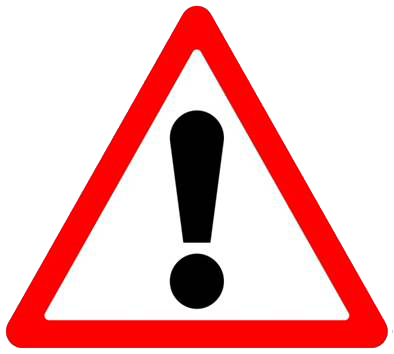 50
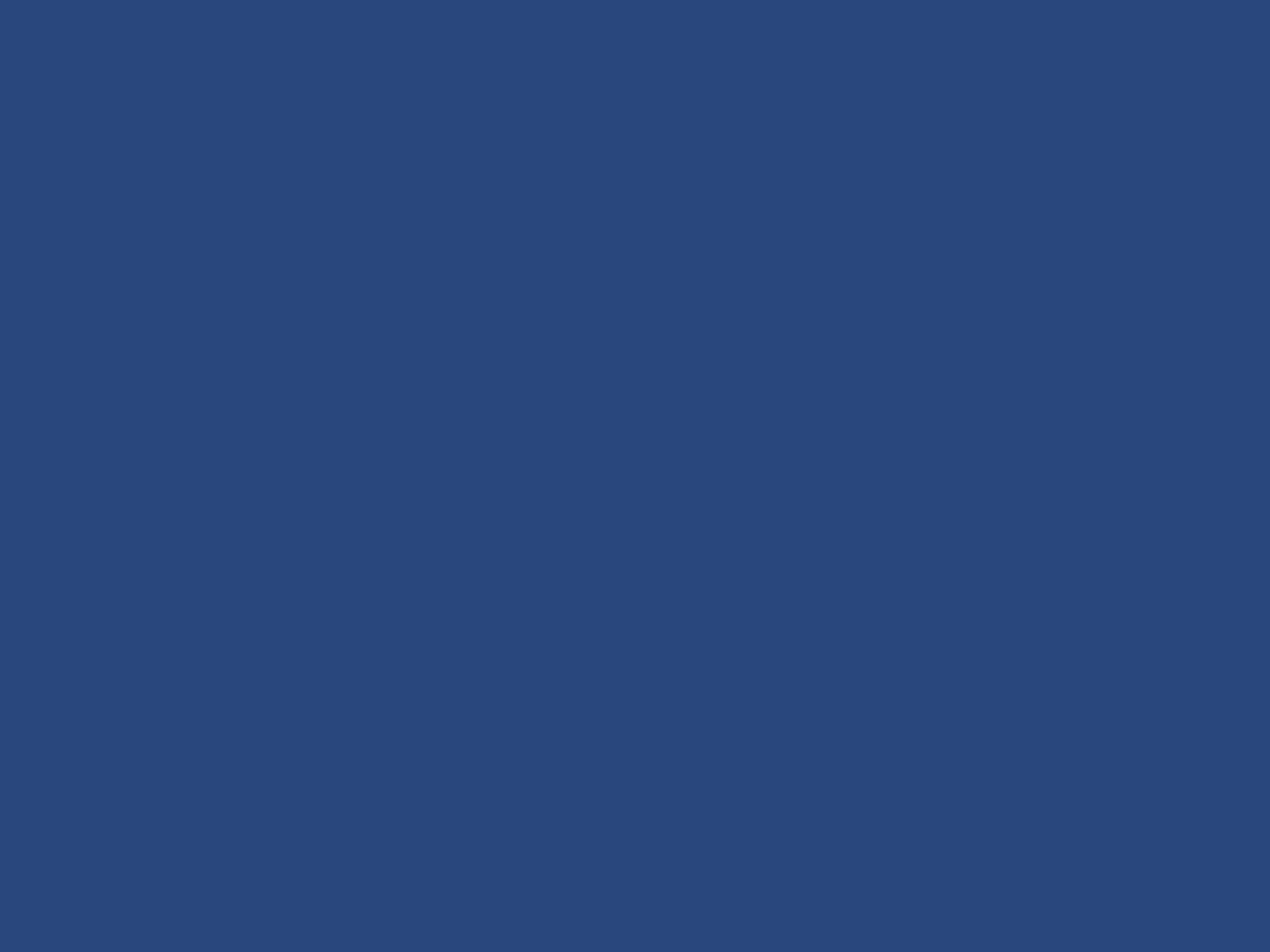 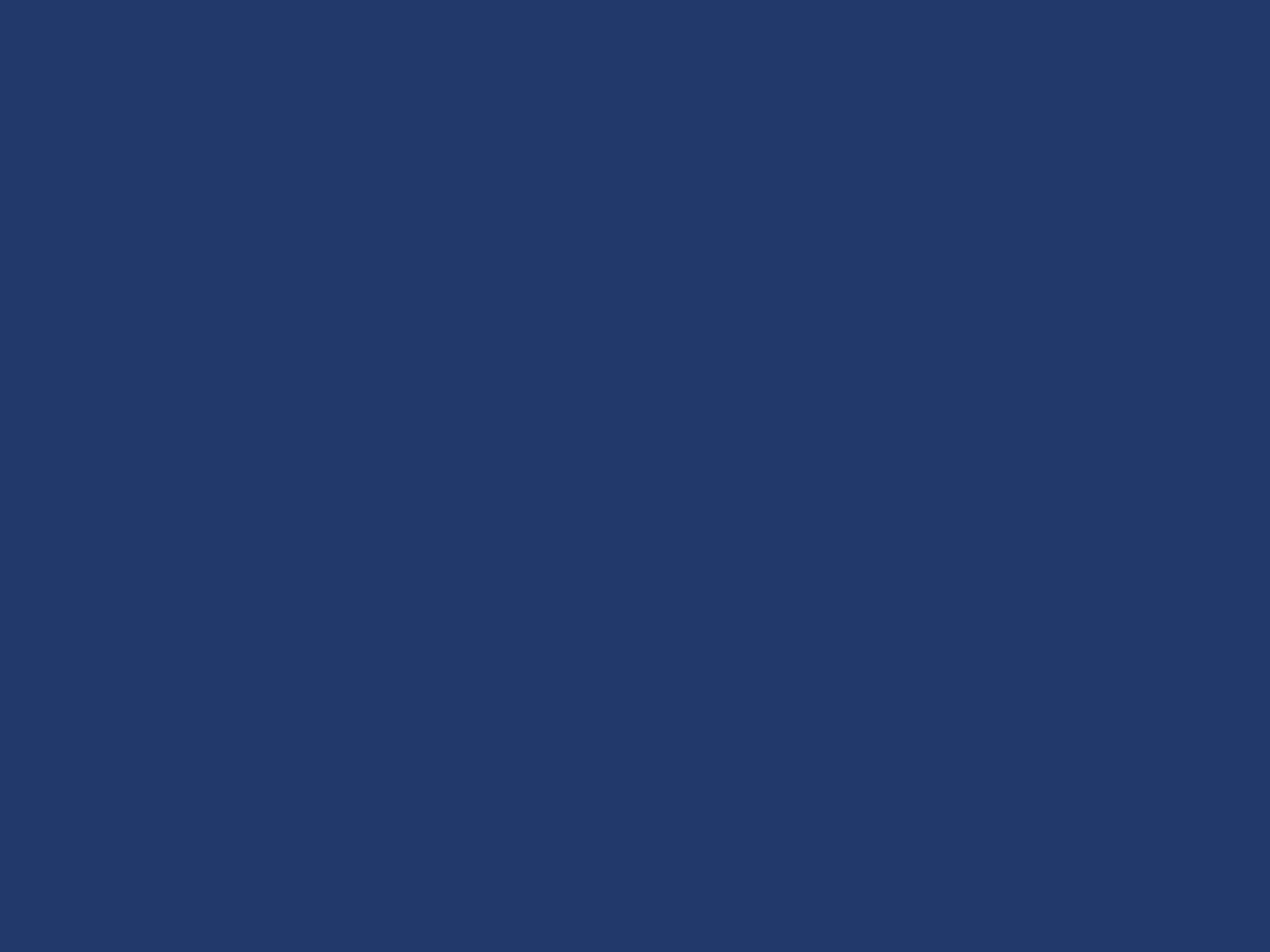 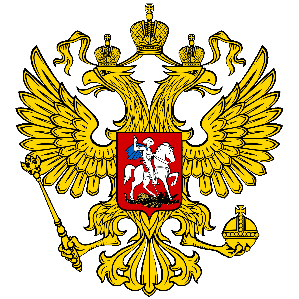 Подача заявки
ИСКЛЮЧЕНИЙ НЕ БЫВАЕТ – 
НИ ДЛЯ КОГО И НИКОГДА!
ПОДАВАЙТЕ ЗАЯВКИ И ДЕЛАЙТЕ ИСПРАВЛЕНИЯ 
КАК МОЖНО РАНЬШЕ
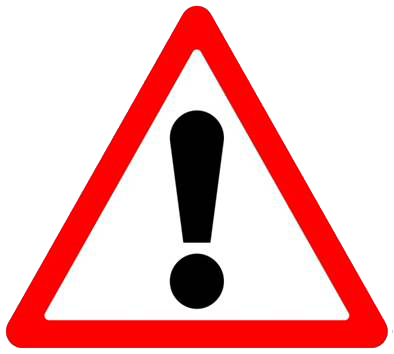 51
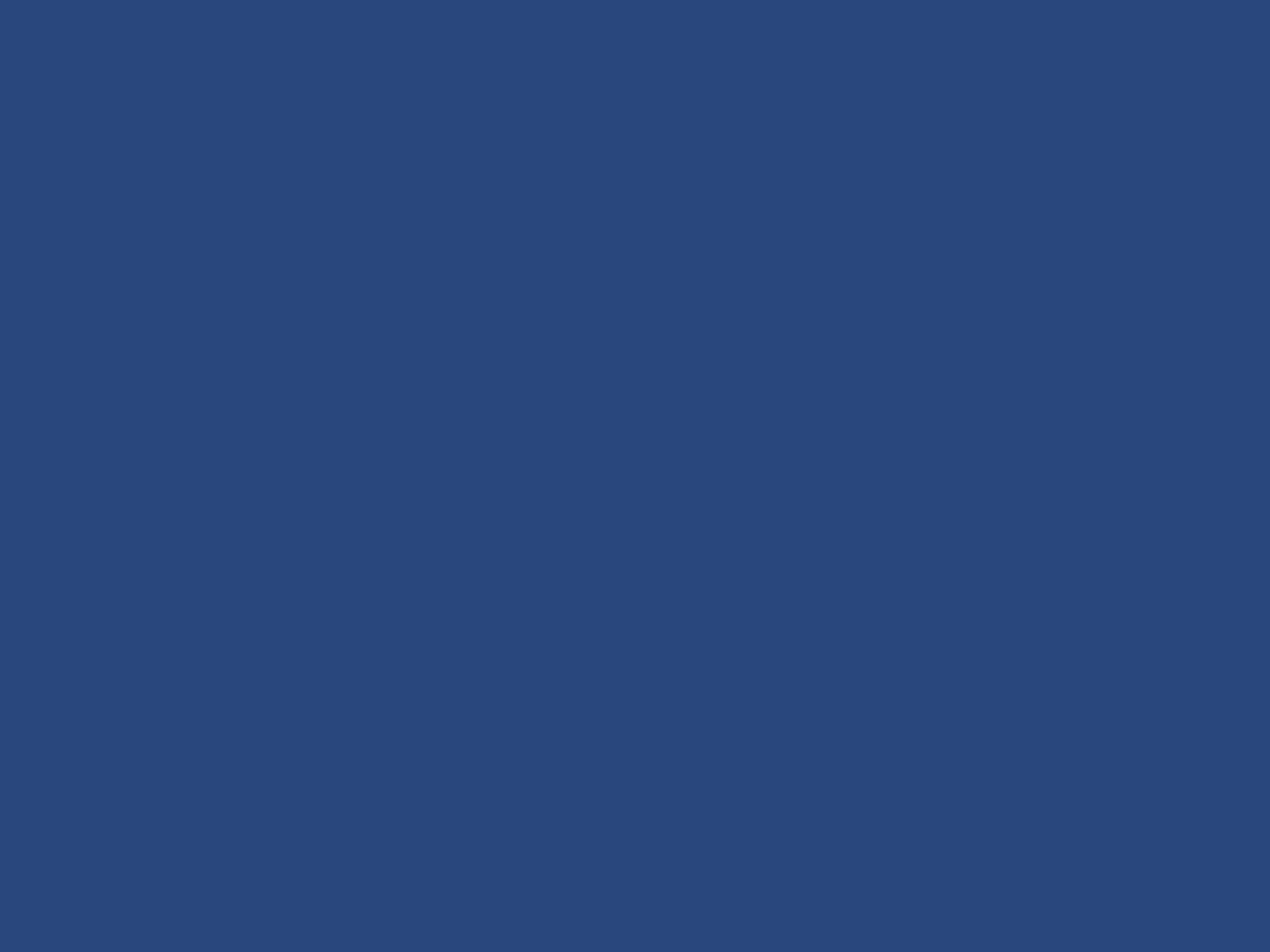 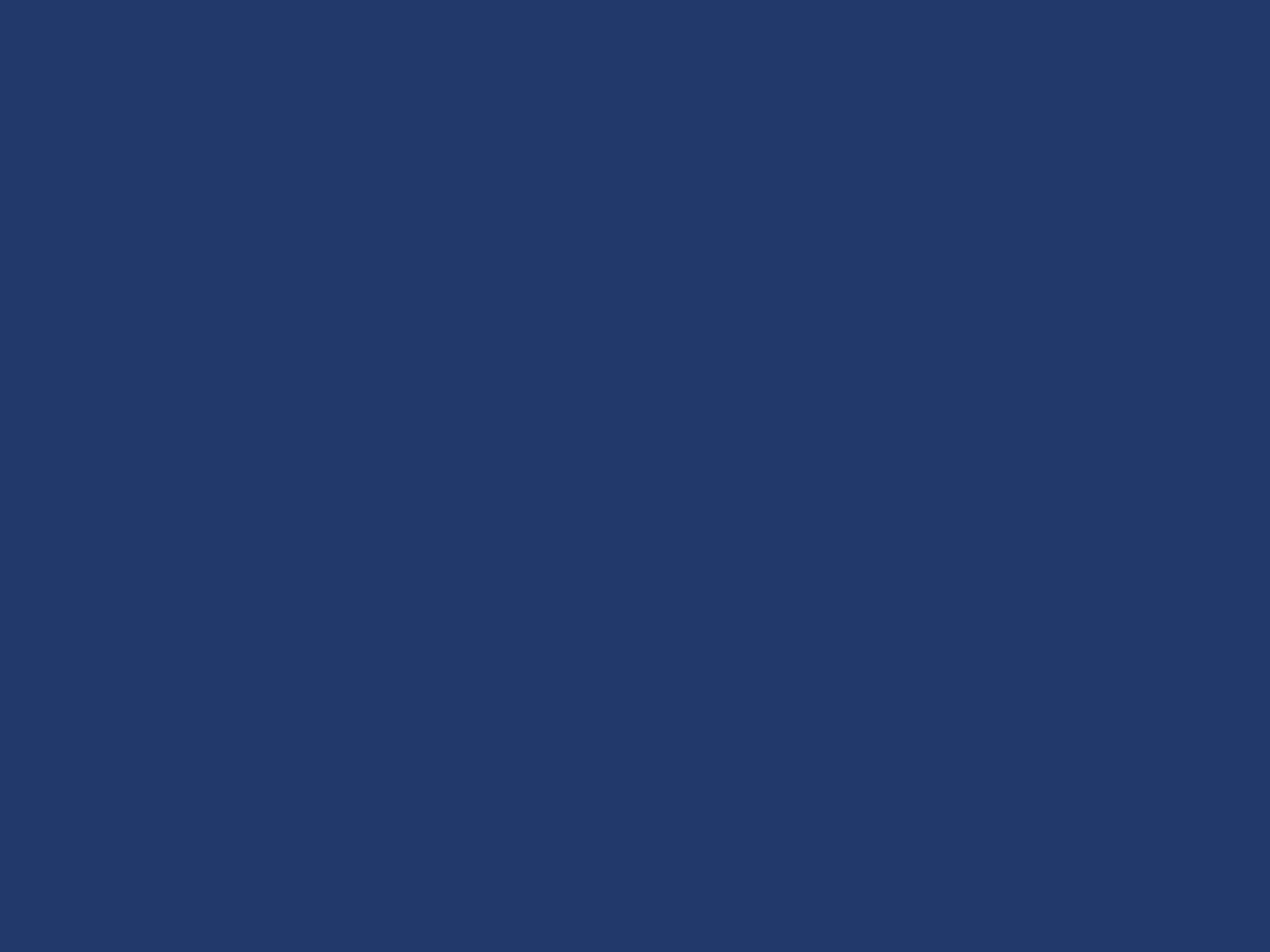 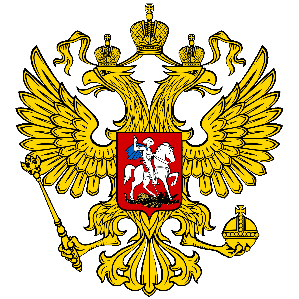 НЕ СЛИШКОМ ЛИ ЖЕСТКИЕ ТРЕБОВАНИЯ?
РЕЧЬ ИДЕТ О СРЕДСТВАХ ФЕДЕРАЛЬНОГО БЮДЖЕТА, ТРЕБУЮЩИХ СТРОГОЙ ОТЧЕТНОСТИ И НАХОДЯЩИХСЯ В СФЕРЕ ПРИСТАЛЬНОГО ВНИМАНИЯ СООТВЕТСТВУЮЩИХ ОРГАНОВ
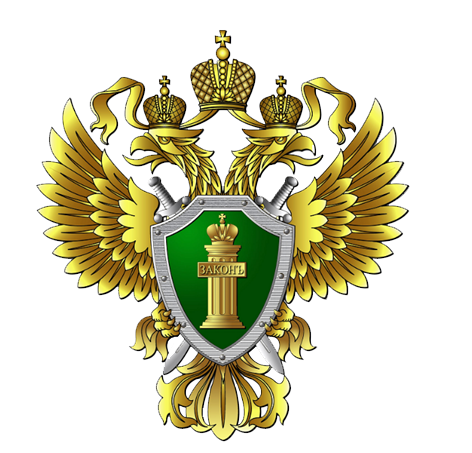 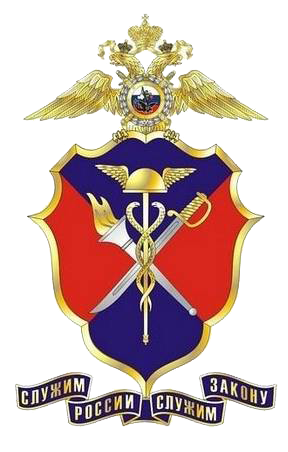 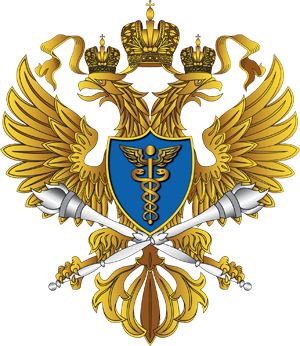 52
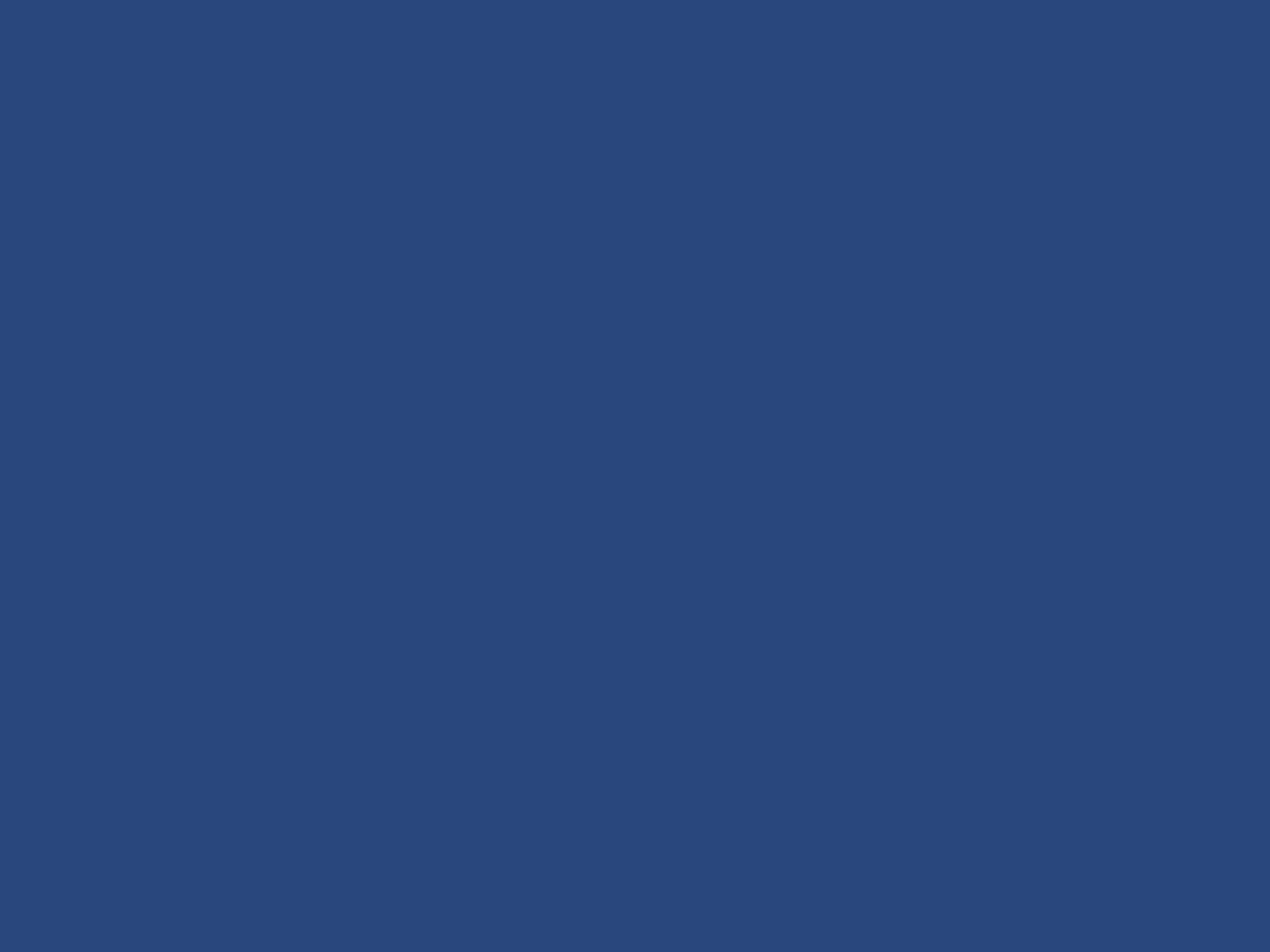 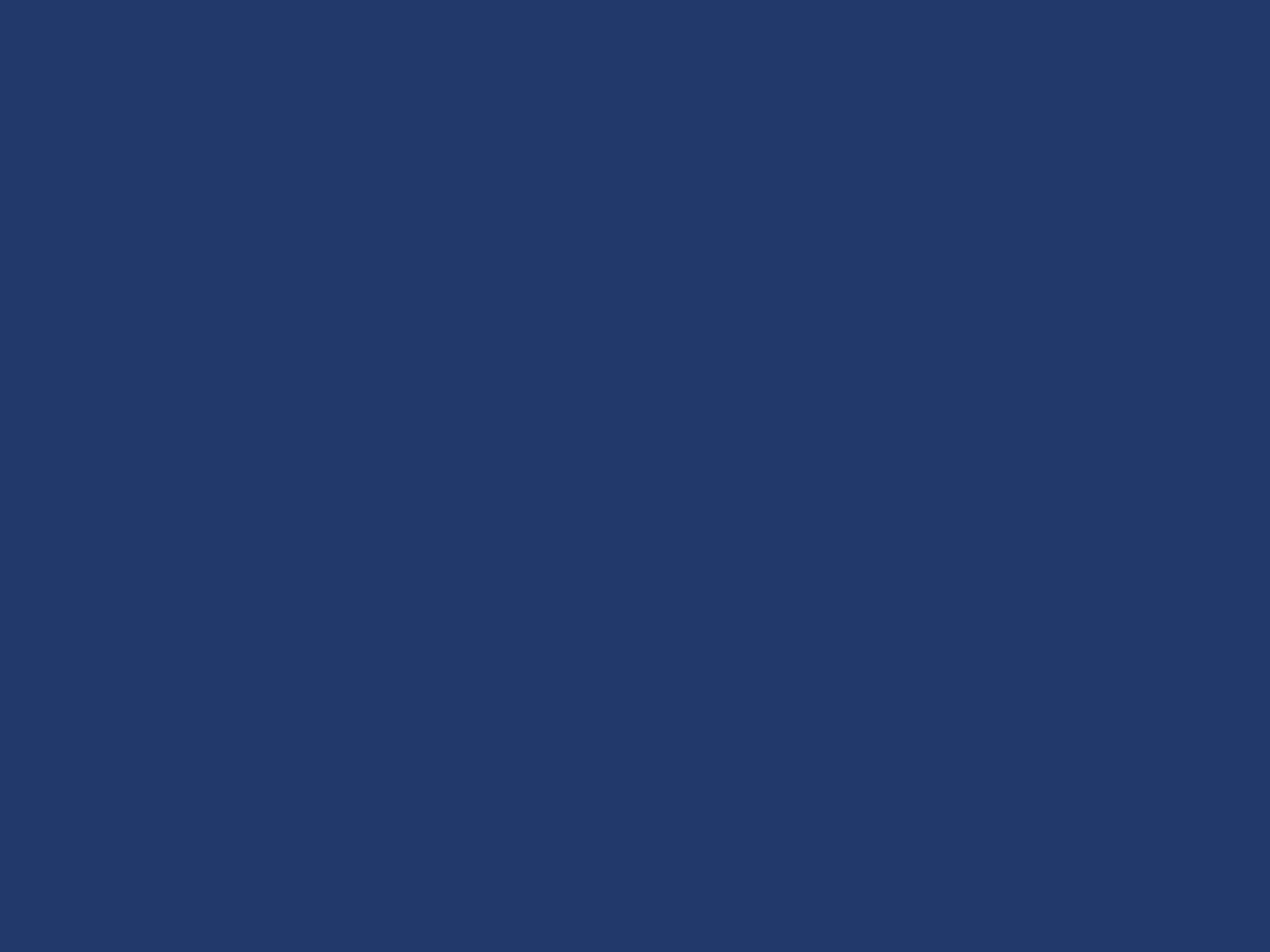 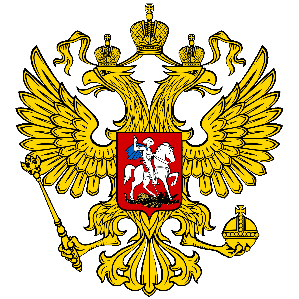 НЕ СЛИШКОМ ЛИ ЖЕСТКИЕ ТРЕБОВАНИЯ?
ЕСЛИ ВЫ ЕЩЕ НА ЭТАПЕ ПОДАЧИ ЗАЯВКИ НЕ МОЖЕТЕ ПРАВИЛЬНО ОФОРМИТЬ ДОКУМЕНТЫ, ТО КАК ЖЕ ВЫ ПОТОМ БУДЕТЕ ОТЧИТЫВАТЬСЯ?
???
53
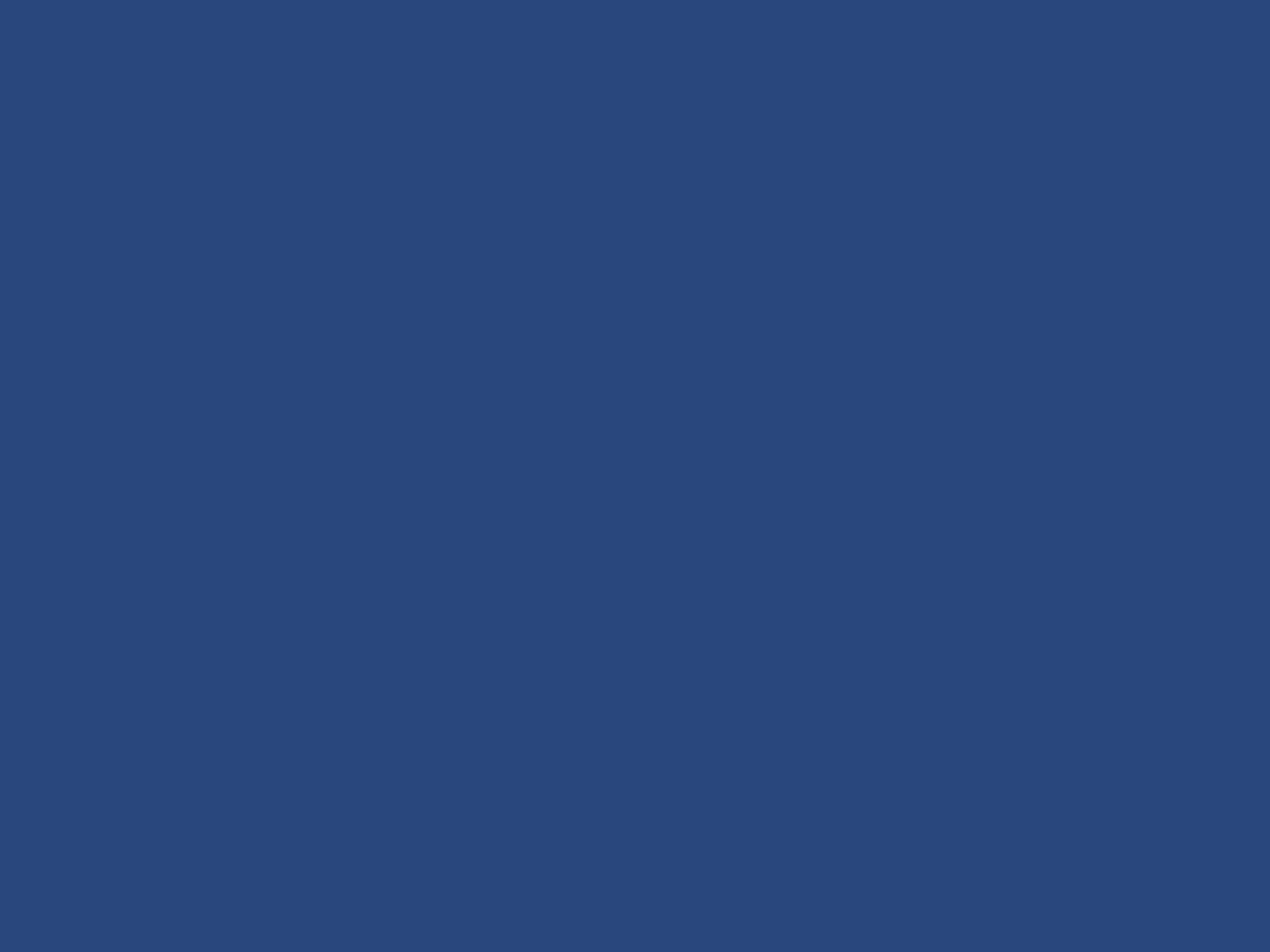 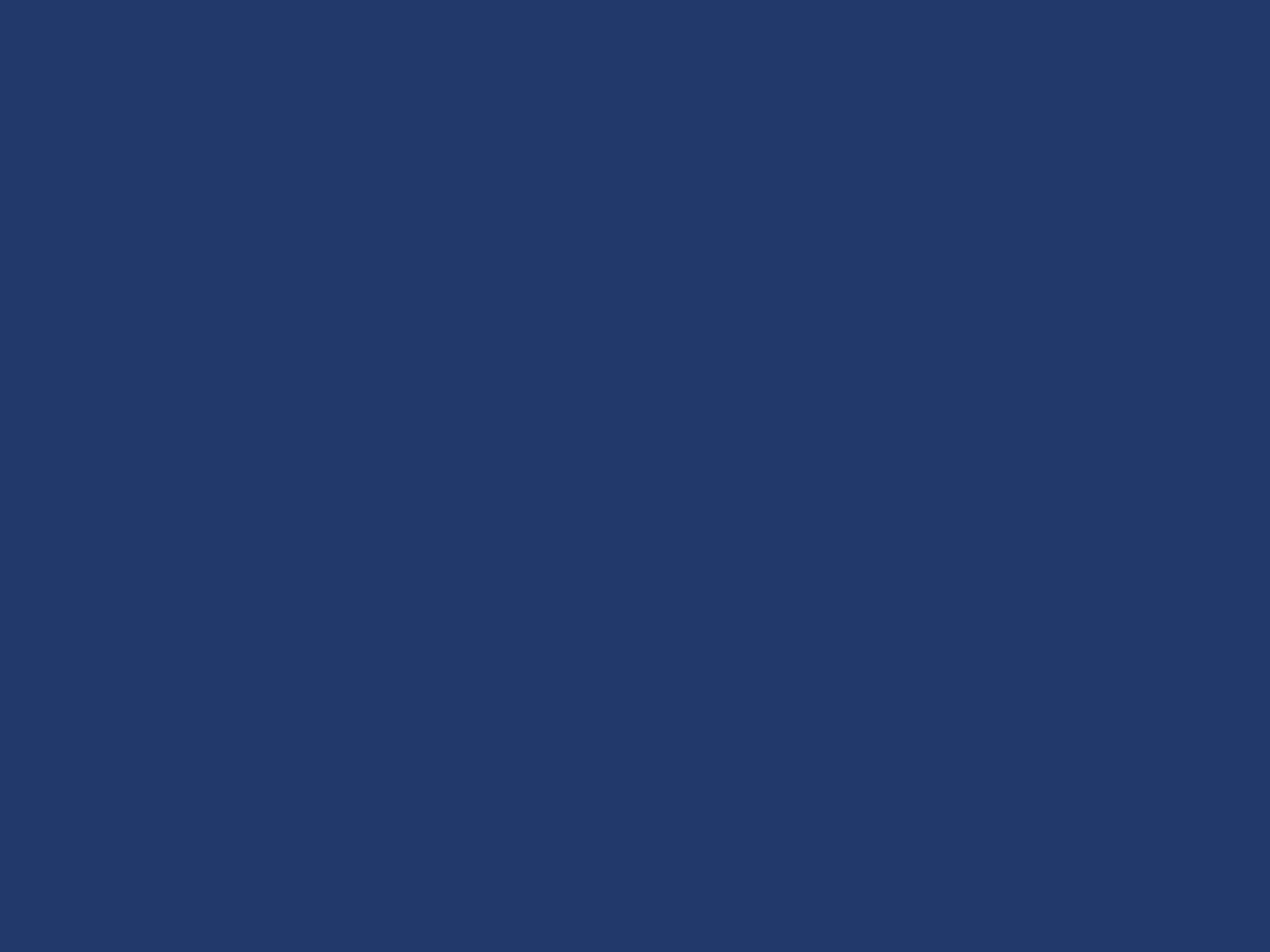 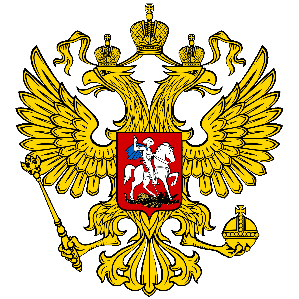 Определение победителей (в 2016 г.)
КРИТЕРИИ ОЦЕНКИ ЗАЯВОК – РАЗДЕЛ VI ПОЛОЖЕНИЯ О КОНКУРСЕ
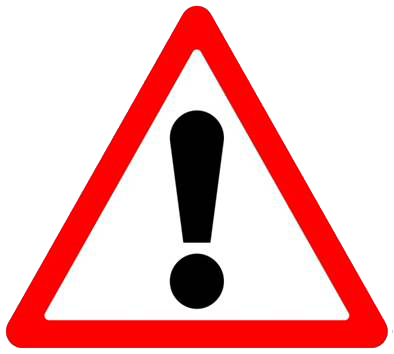 54
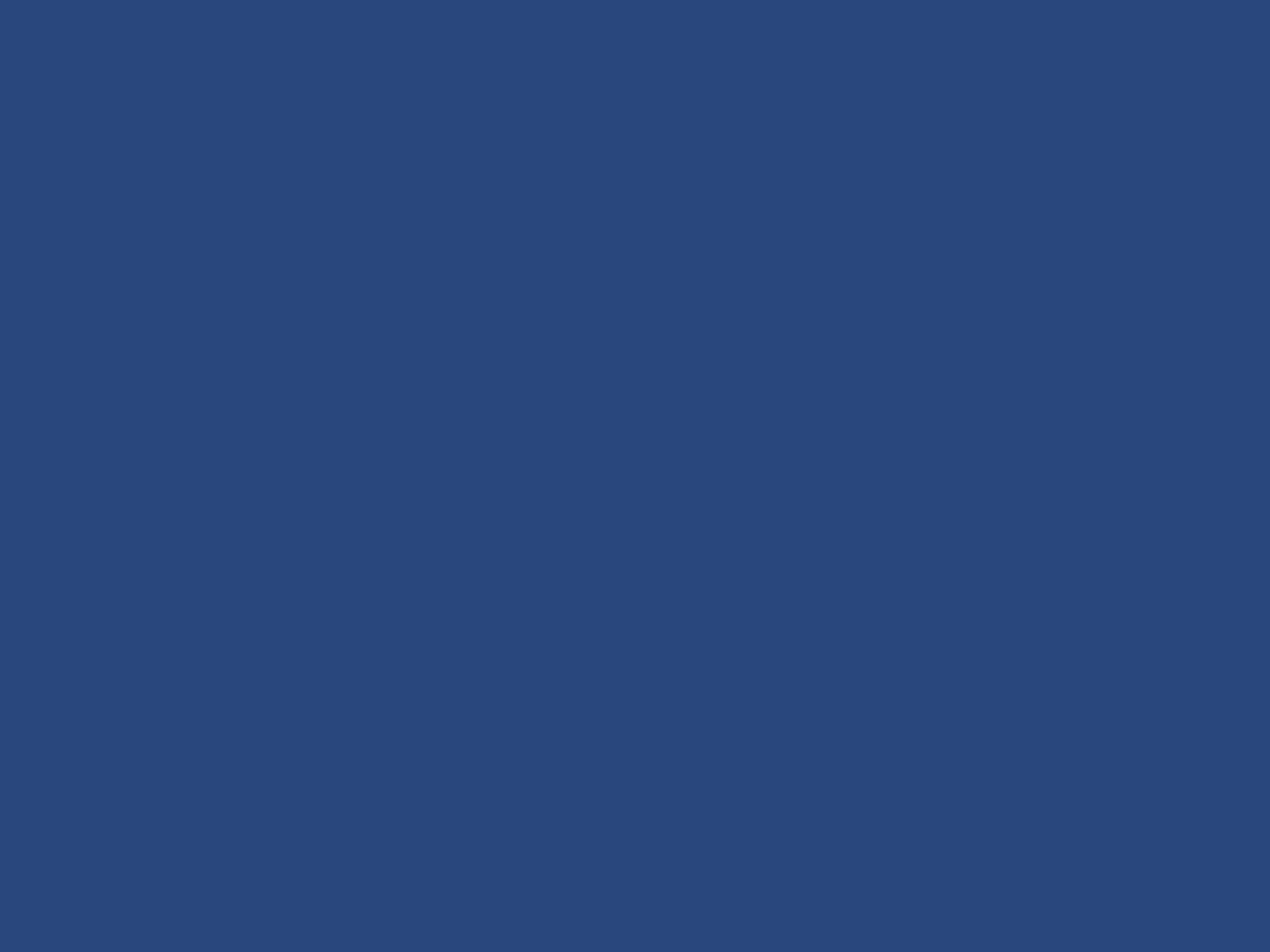 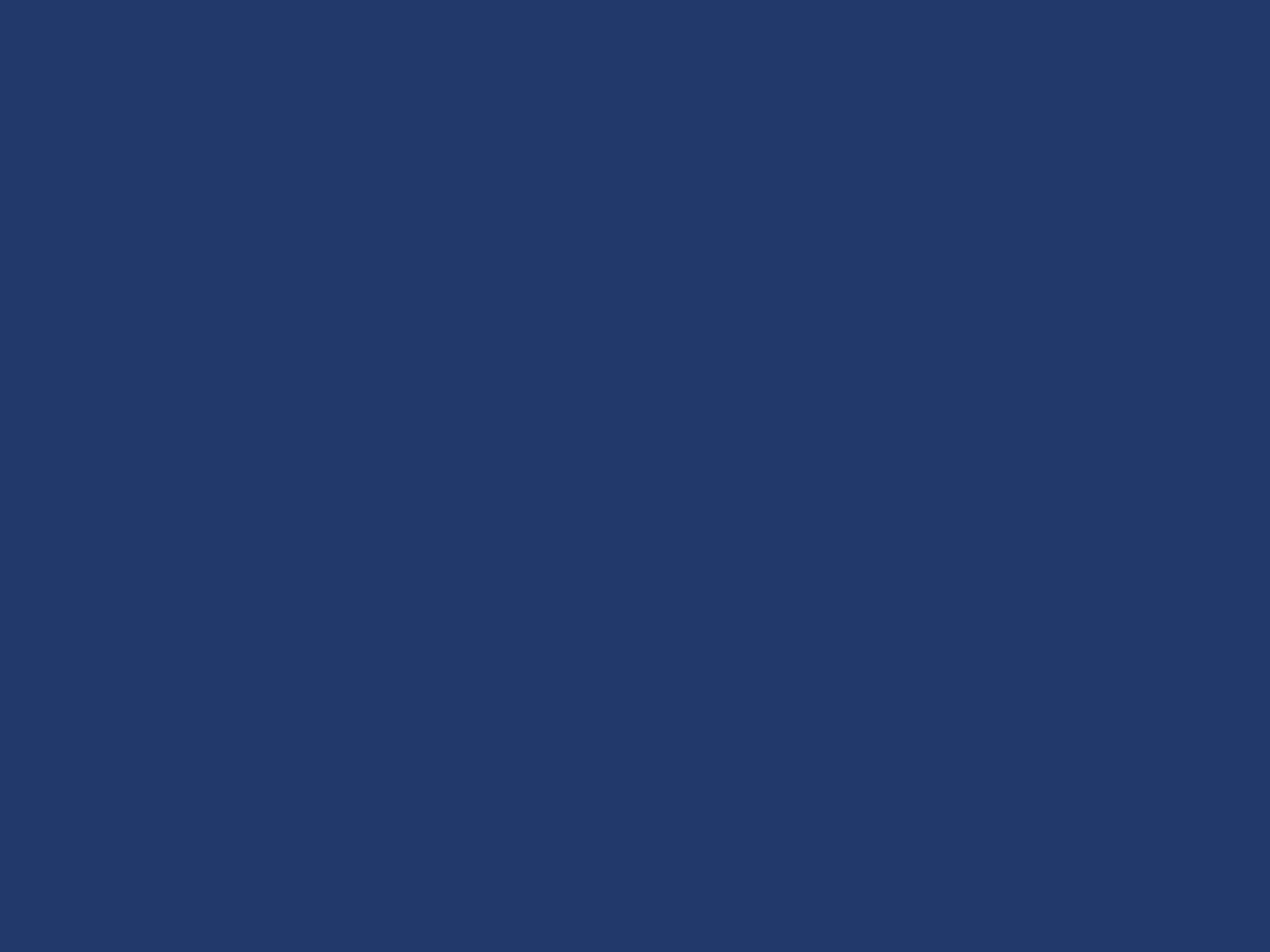 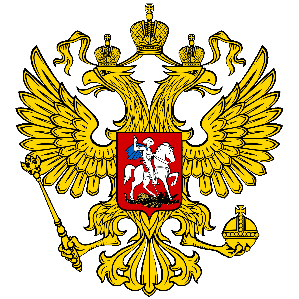 Победители конкурса
Согласно Положению о конкурсе, грантооператор, эксперты, члены конкурсной комиссии не вступают в переписку с претендентами и участниками конкурса (за исключением уведомления о недостатках, обнаруженных в заявке и приложенных к ней документах, и извещения о признании победителем конкурса)
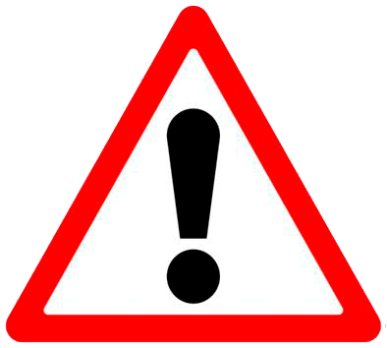 55
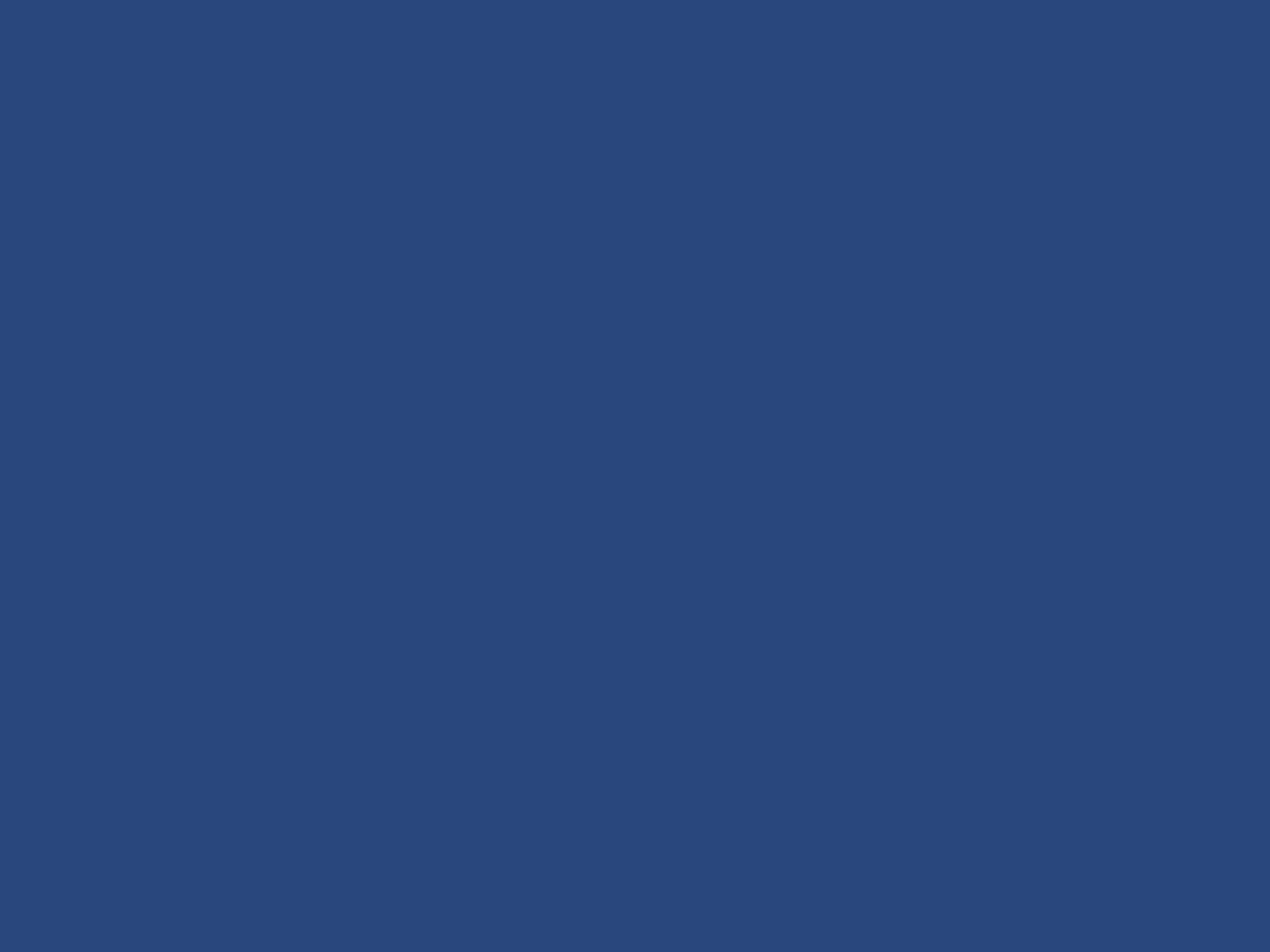 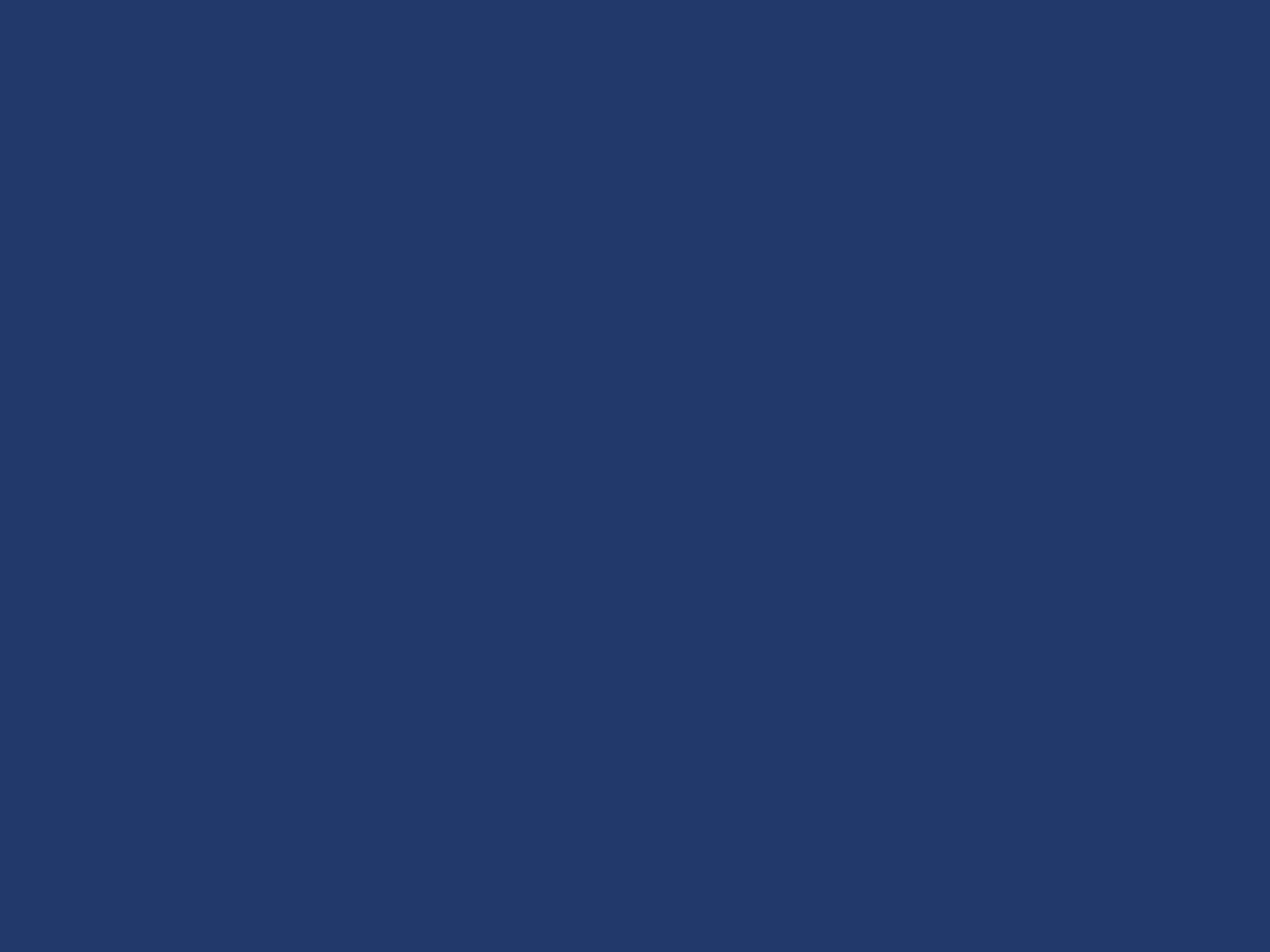 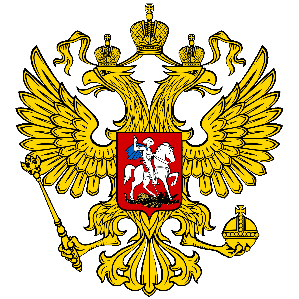 Победители конкурса
УКАЗЫВАЙТЕ В ЗАЯВКЕ РЕАЛЬНЫЕ АДРЕСА ОРГАНИЗАЦИИ, ПОСТОЯННО ПРОВЕРЯЕМЫЕ АДРЕСА ЭЛЕКТРОННОЙ ПОЧТЫ И АКТУАЛЬНЫЕ ТЕЛЕФОНЫ ОРГАНИЗАЦИИ И РУКОВОДИТЕЛЕЙ
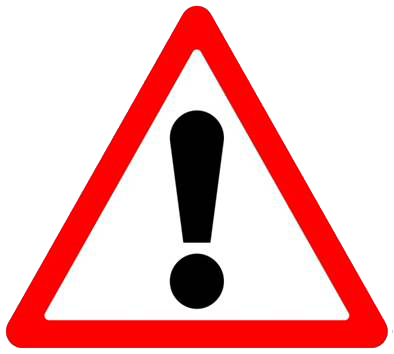 56
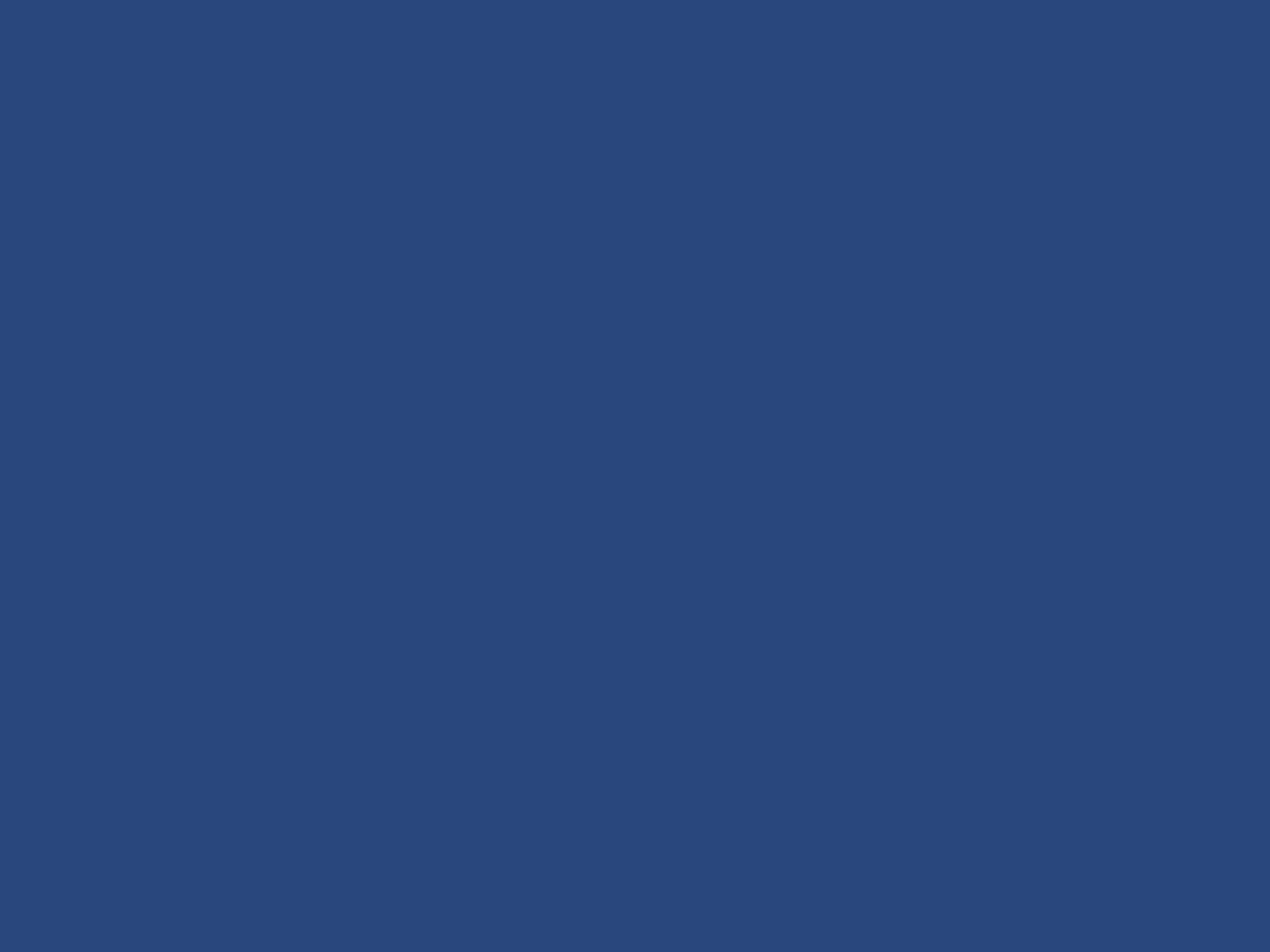 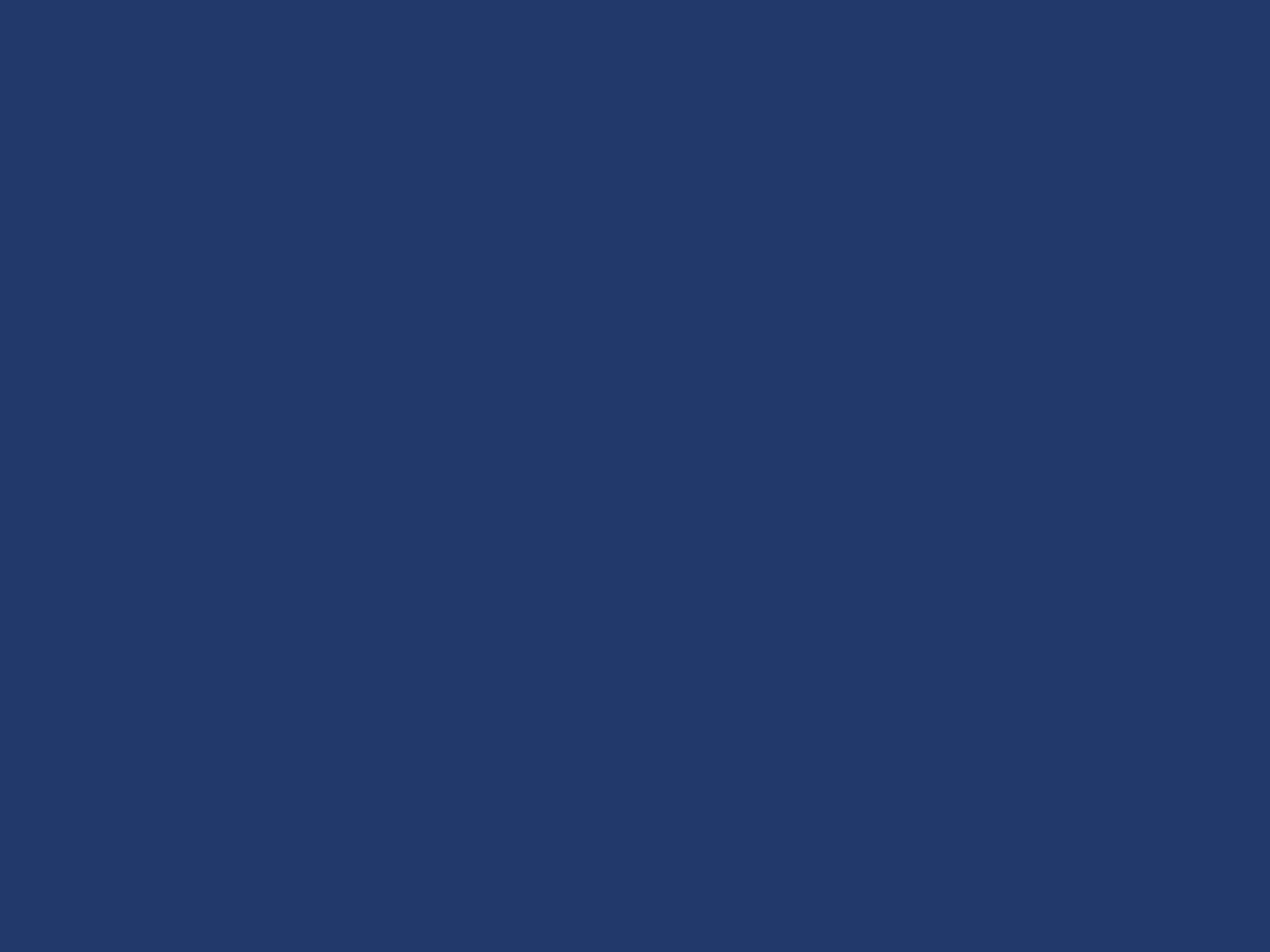 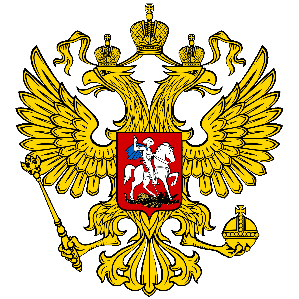 Победители конкурса
ПРИЗНАНИЕ ОРГАНИЗАЦИИ ПОБЕДИТЕЛЕМ КОНКУРСА ВОВСЕ НЕ ОЗНАЧАЕТ АВТОМАТИЧЕСКОГО ПРЕДОСТАВЛЕНИЯ ЕЙ ГРАНТА
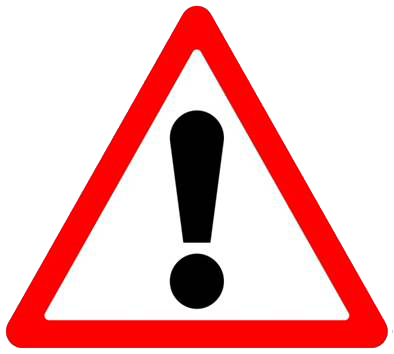 57
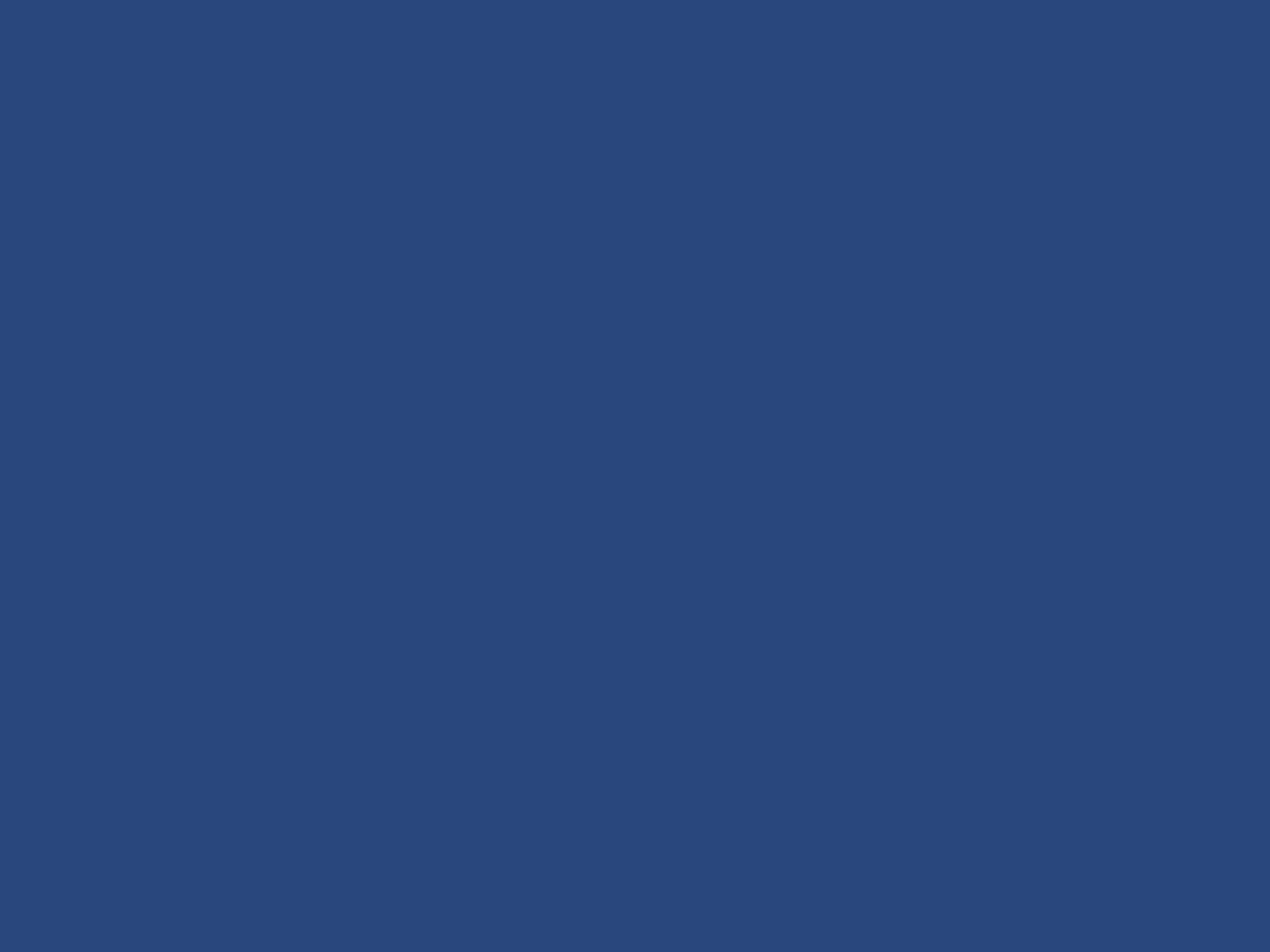 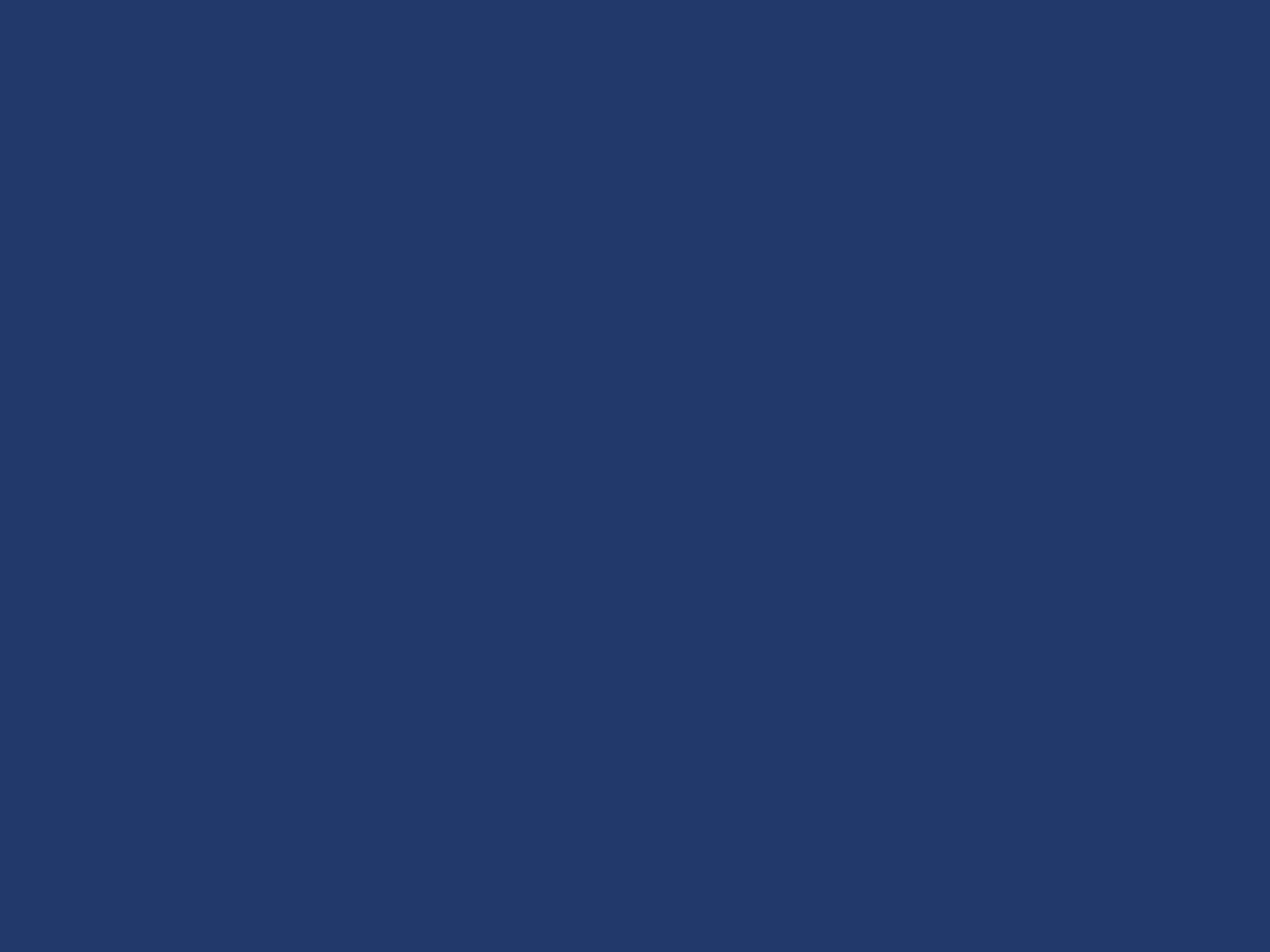 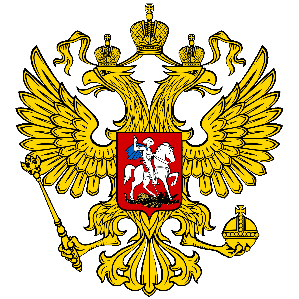 Расходы по проекту
ЛЮБЫЕ РАСХОДЫ, ПРОИЗВЕДЕННЫЕ ДО ДАТЫ ПОДПИСАНИЯ ДОГОВОРА, СЧИТАЮТСЯ НЕЦЕЛЕВЫМИ И НЕ ПОДЛЕЖАТ КОМПЕНСАЦИИ ЗА СЧЕТ ГРАНТОВЫХ СРЕДСТВ
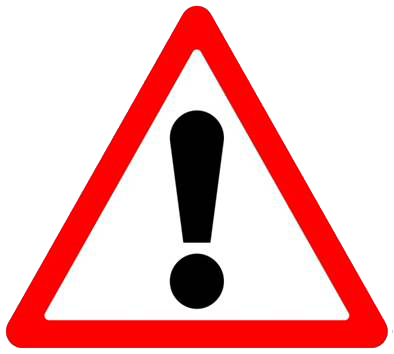 58
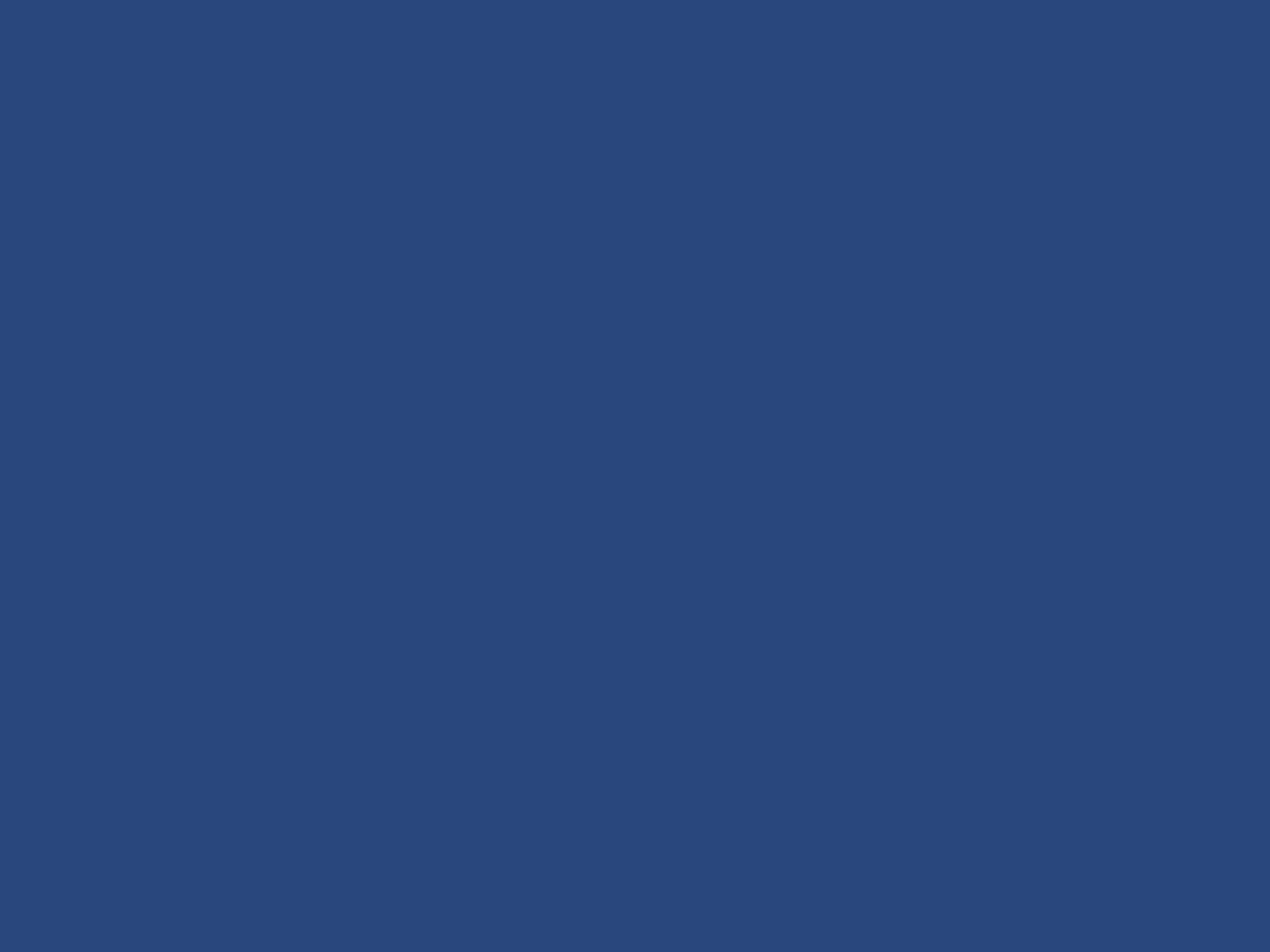 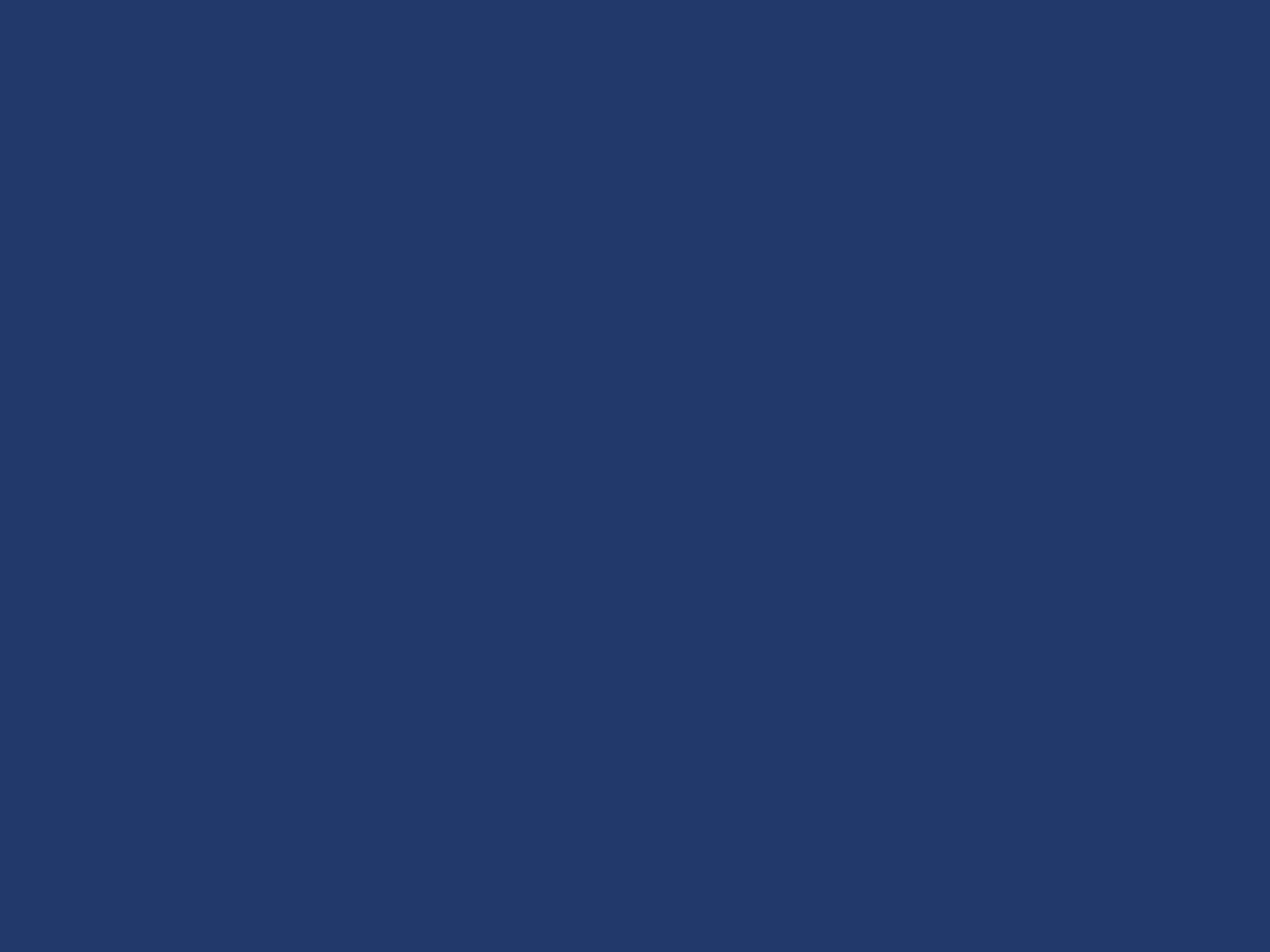 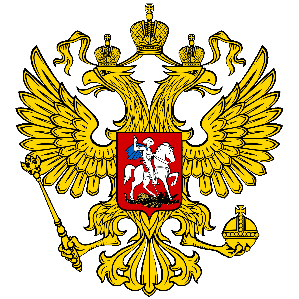 Расходы по проекту
ЛЮБЫЕ ИЗМЕНЕНИЯ СМЕТЫ ИЛИ КАЛЕНДАРНОГО ПЛАНА, ПРОИЗВЕДЕННЫЕ БЕЗ ПРЕДВАРИТЕЛЬНОГО ПИСЬМЕННОГО СОГЛАСОВАНИЯ С ГРАНТООПЕРАТОРОМ, СЧИТАЮТСЯ НЕЦЕЛЕВЫМИ И НЕ ПОДЛЕЖАТ КОМПЕНСАЦИИ ЗА СЧЕТ ГРАНТОВЫХ СРЕДСТВ
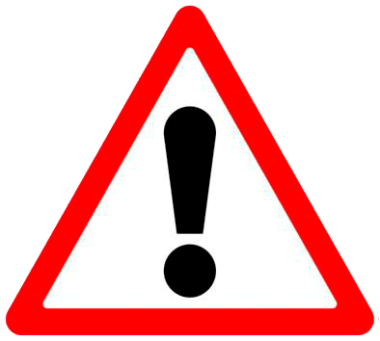 59
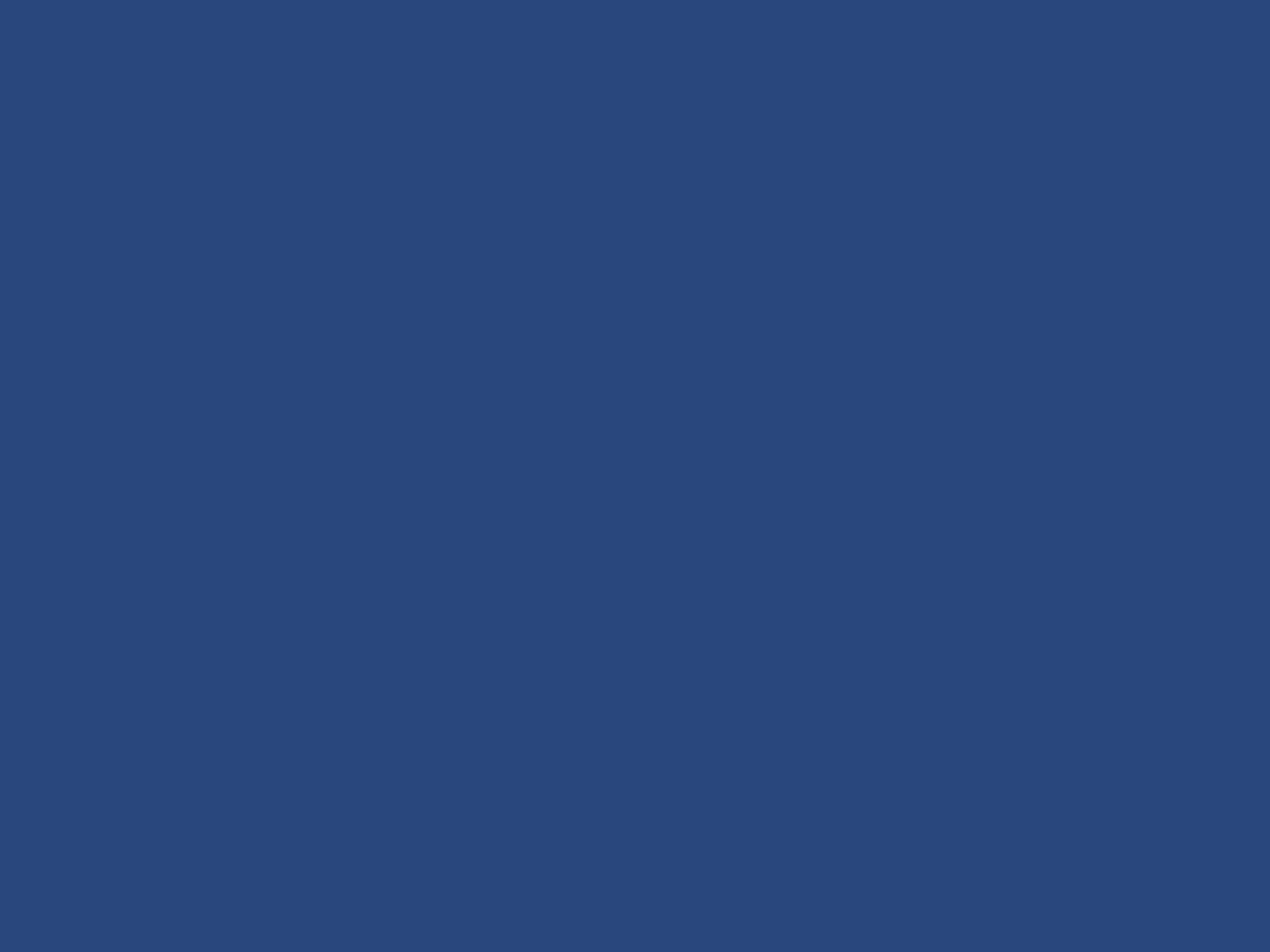 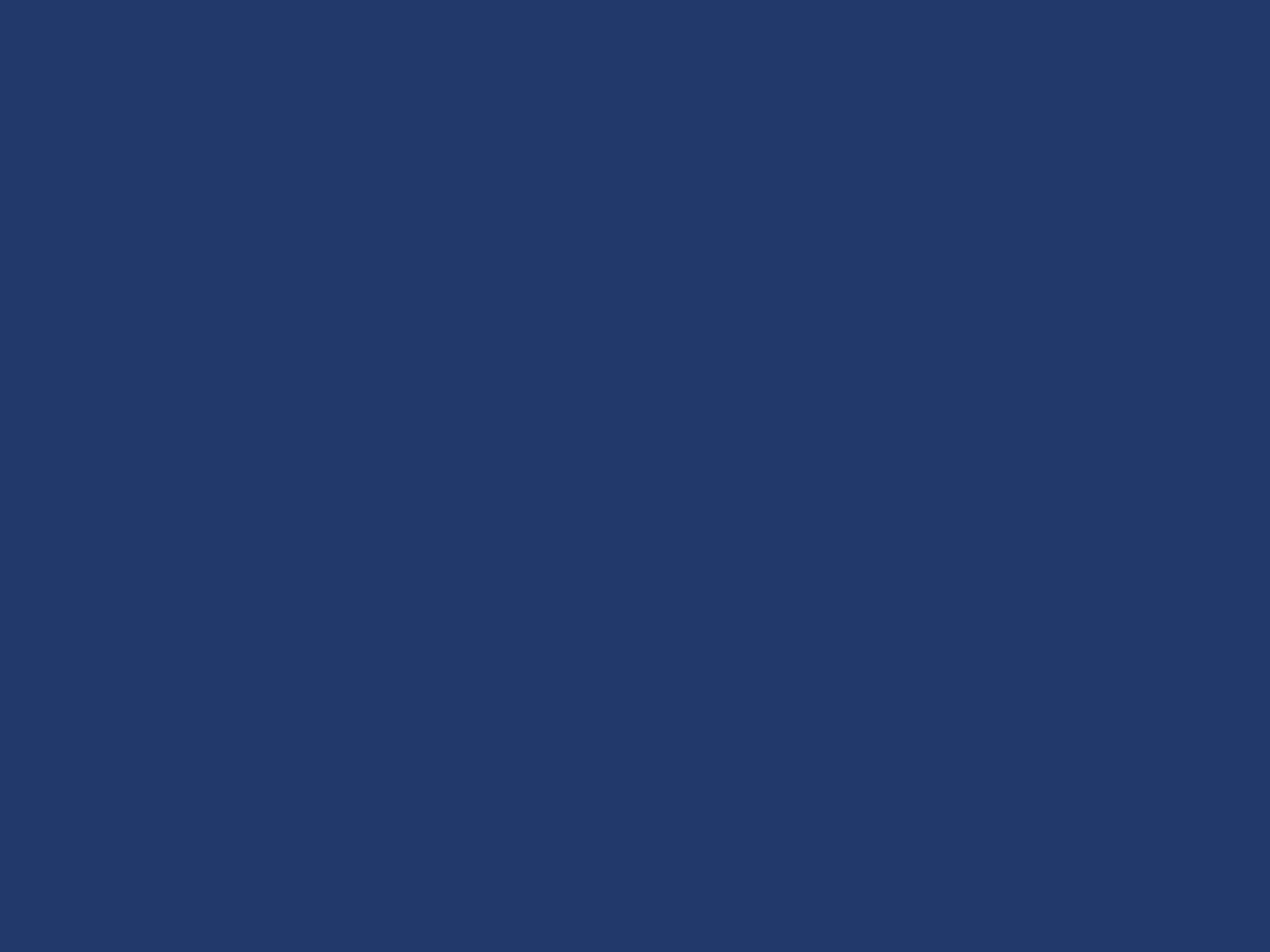 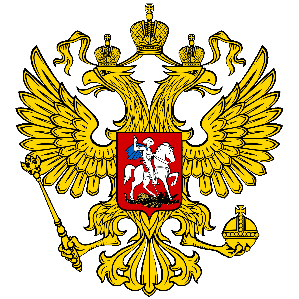 Контроль и отчетность
Грантооператор контролирует реализацию проекта, экономность, рациональность и целевой характер расходования средств гранта, проводит проверку первичных документов, представленных грантополучателем, в случае необходимости осуществляет выездную проверку
Грантооператор запрашивает у грантополучателей финансовые и иные документы, касающиеся реализации проектов, утверждает отчеты о ходе реализации проектов и расходовании грантов 
Грантооператор утверждает требования, предъявляемые к отчетности грантополучателя и обязательные к соблюдению грантополучателем
60
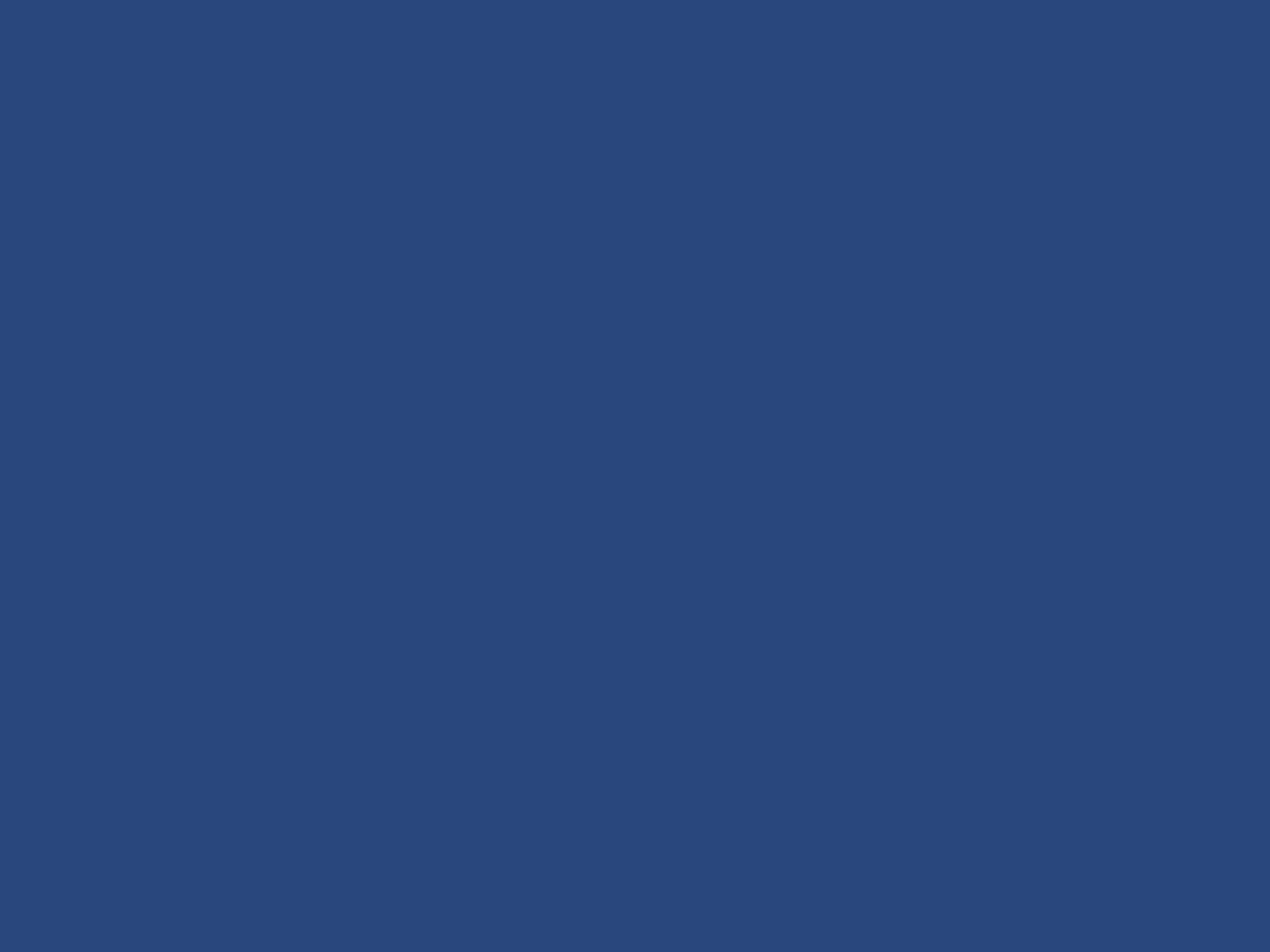 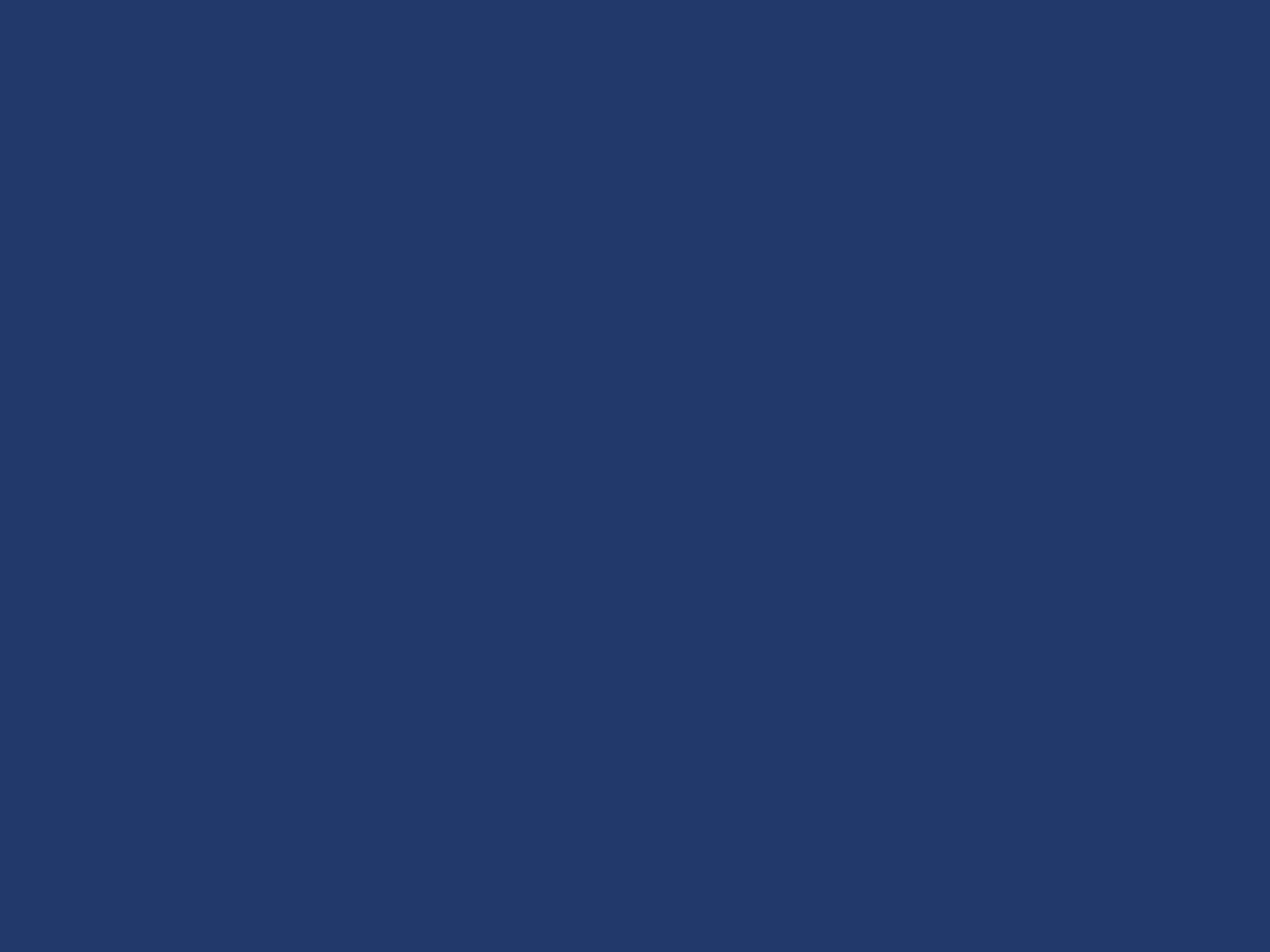 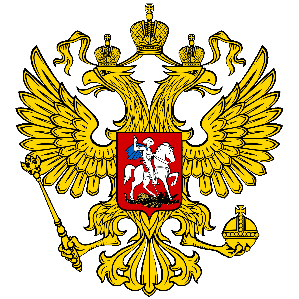 Контроль и отчетность
В договоре о предоставлении гранта может быть предусмотрено, что грант на реализацию проекта перечисляется частями
Грантопооператор при перечислении гранта на реализацию проекта по частям, каждый последующий платеж перечисляет грантополучателю после представления им отчета о ходе реализации проекта и расходовании ранее полученных денежных средств с приложением копий подтверждающих документов, и только после принятия и утверждения этих отчётов грантооператором
61
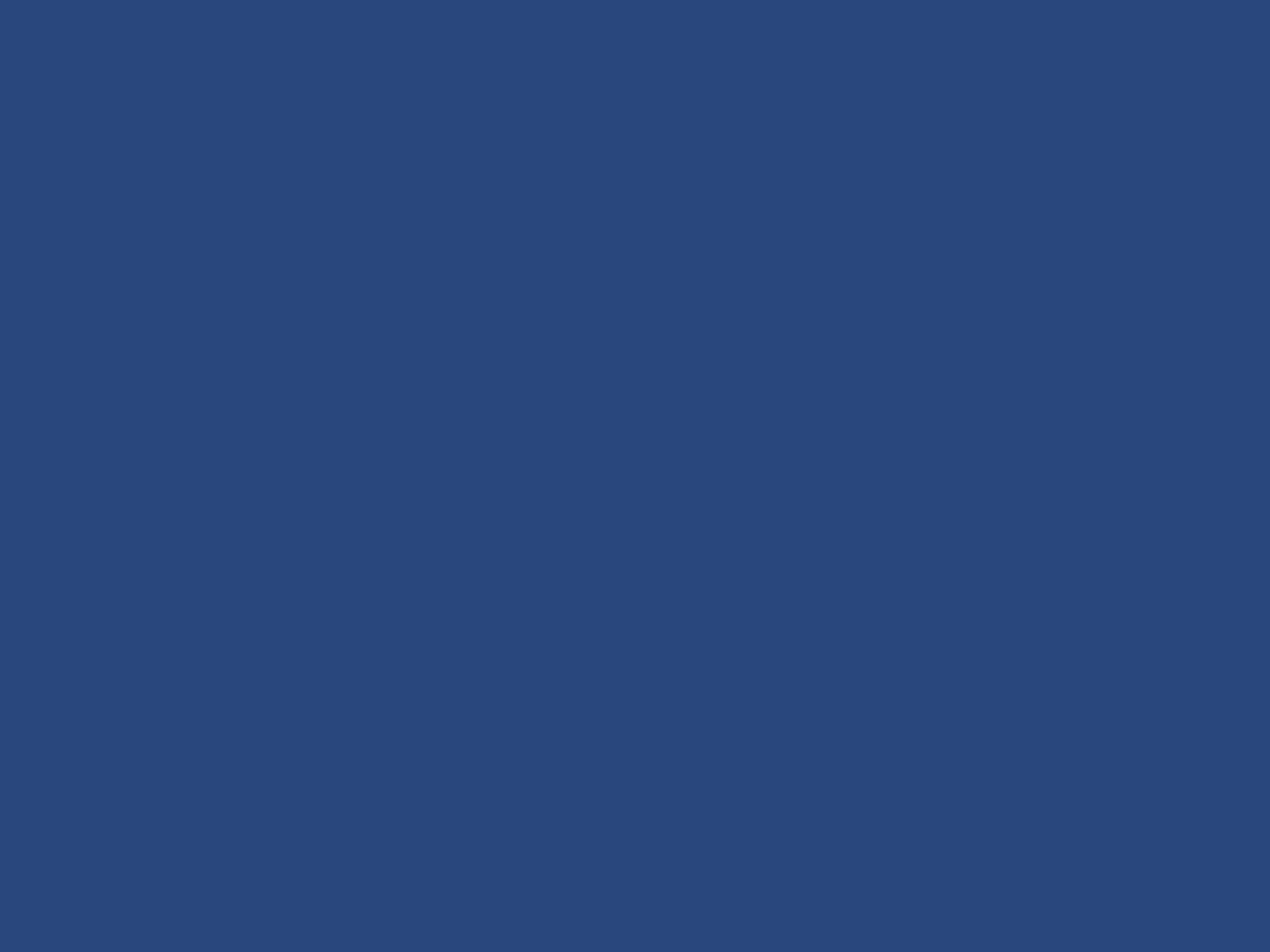 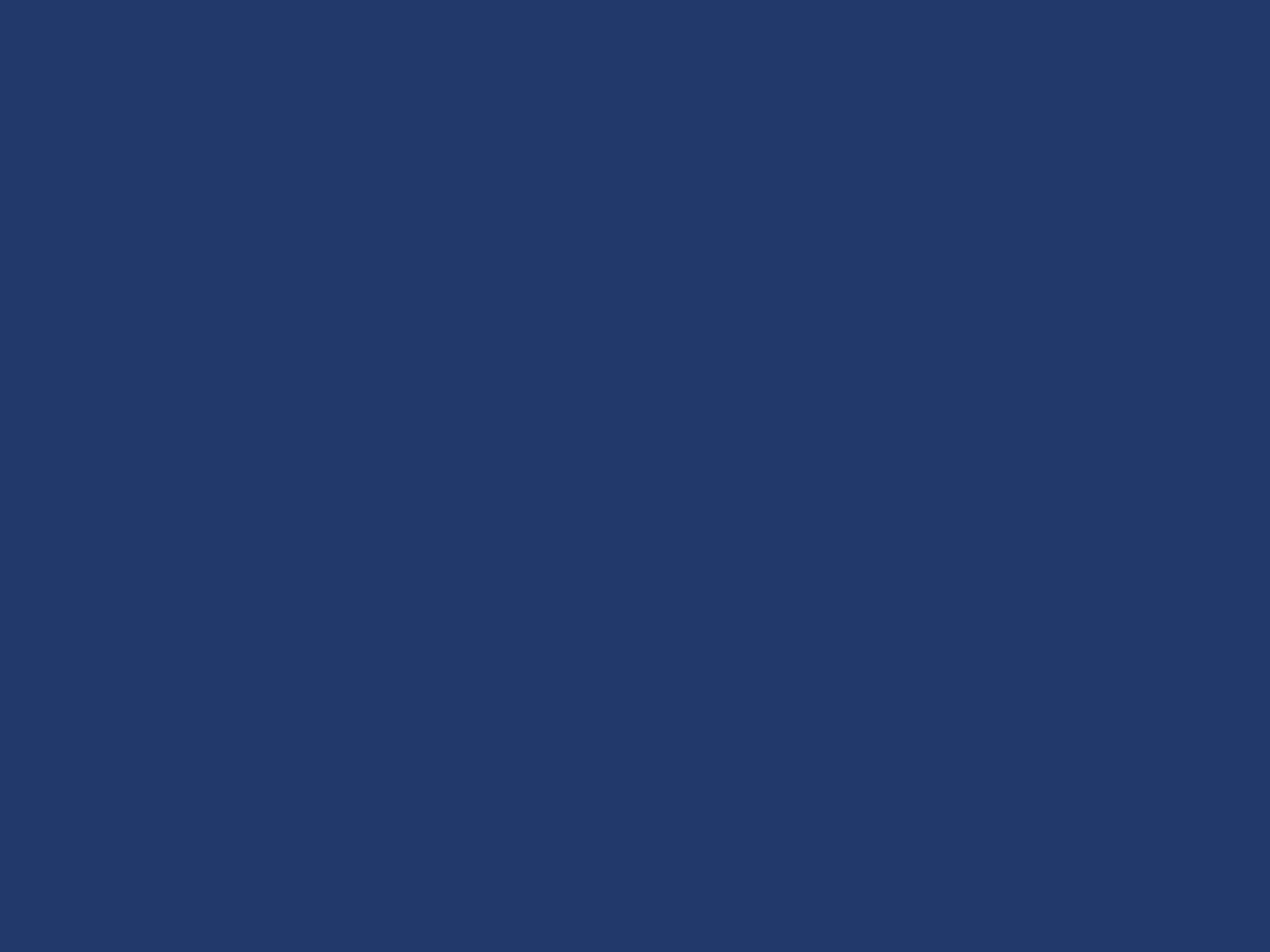 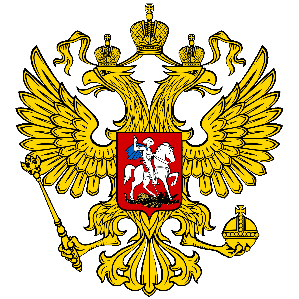 А почему мы не победили?
Критерии для определения победителей конкурса - 2016:
соответствие проекта целям и условиям конкурса
актуальность и социальная значимость проекта
детальная проработанность проекта, в т.ч. соответствие мероприятий проекта его целям и задачам, оптимальность механизмов его реализации
конкретность, значимость и достижимость результатов проекта
реалистичность и обоснованность представленного бюджета проекта (в т.ч. обоснованность затрат с точки зрения объема деятельности и предполагаемых результатов проекта; соответствие статей расходов предполагаемой проектной деятельности)
наличие у заявителя опыта реализации аналогичных проектов (по направлению и масштабу)
наличие квалифицированных специалистов, которых планируется задействовать в реализации проекта
наличие дополнительных источников финансирования
территориальный охват проекта
наличие механизмов обеспечения устойчивости и развития результатов проекта
62
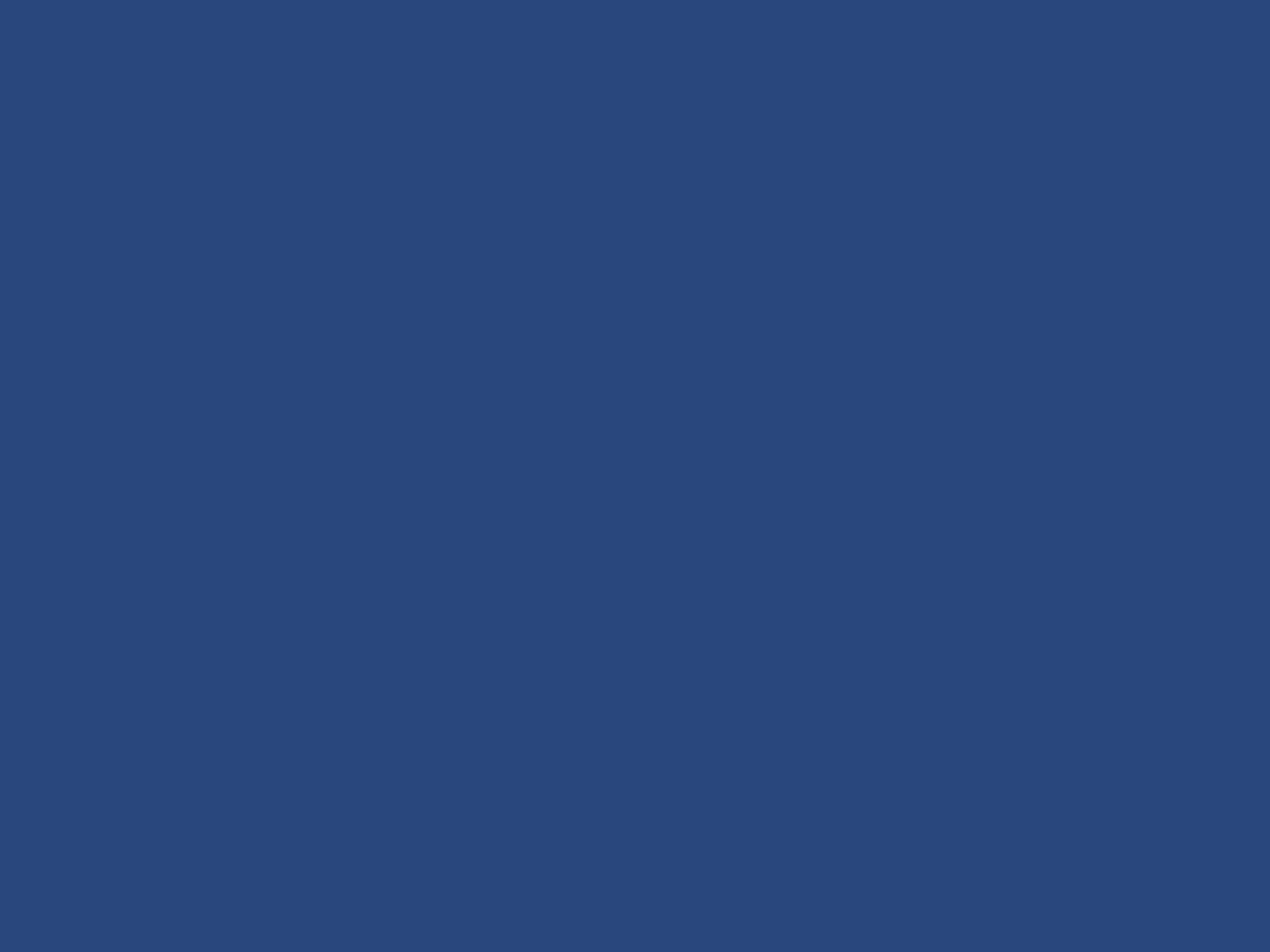 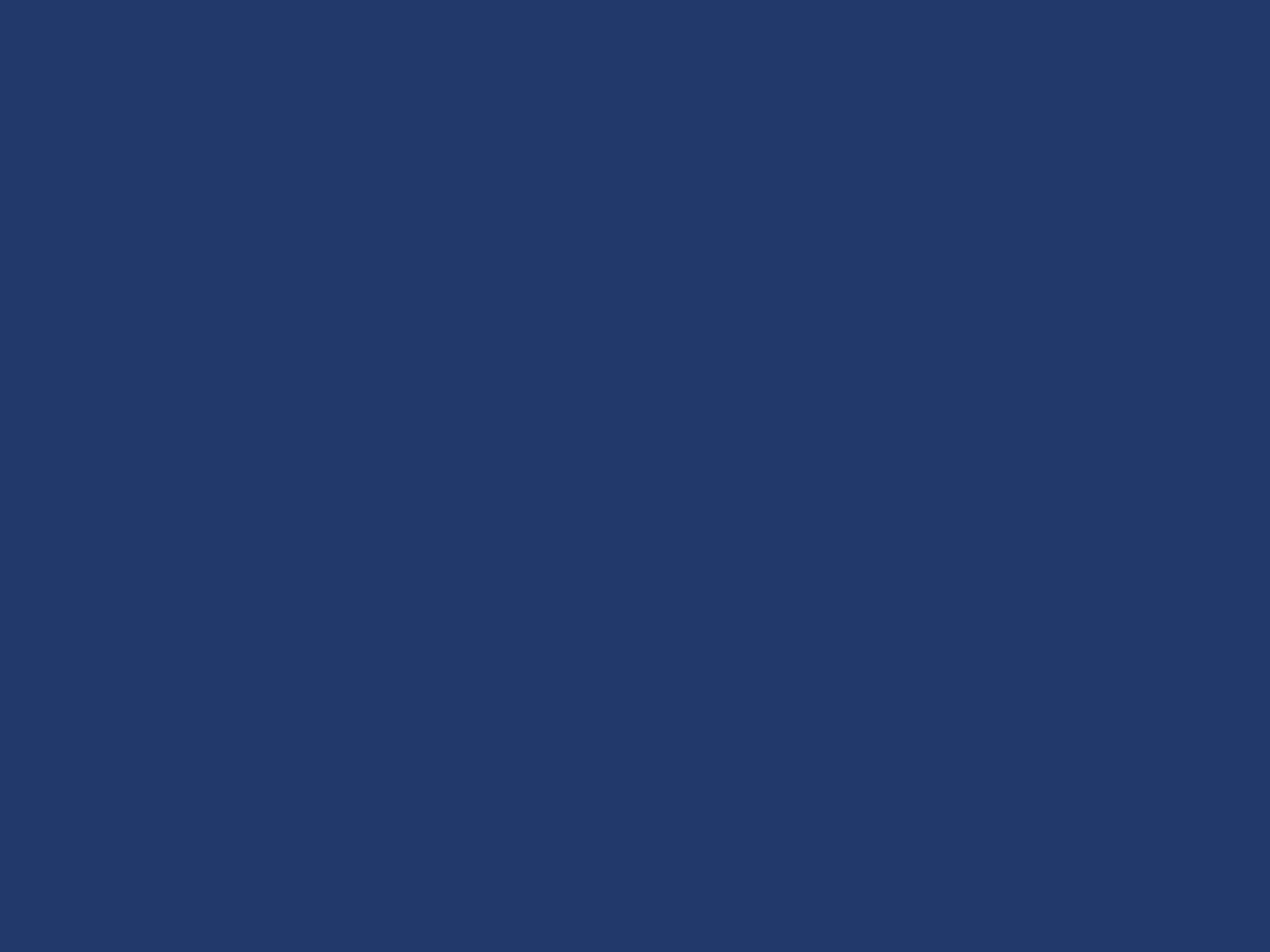 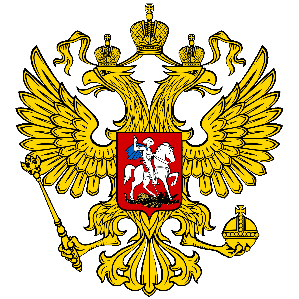 Ошибки при подготовке проекта
Недостаточно проработанный проект:
Недостаточно четкое обоснование социальной значимости проекта
Несоответствие или противоречия между обоснованием, целями и задачами, календарным планом и ожидаемыми результатами проекта
Невозможность решения обозначенных целей и задач с помощью мероприятий, указанных в календарном плане
Невозможность достижения ожидаемого результата с помощью мероприятий, указанных в календарном плане
Отсутствие четких качественных и / или количественных показателей результатов реализации проекта
Завышенная смета расходов на проект
63
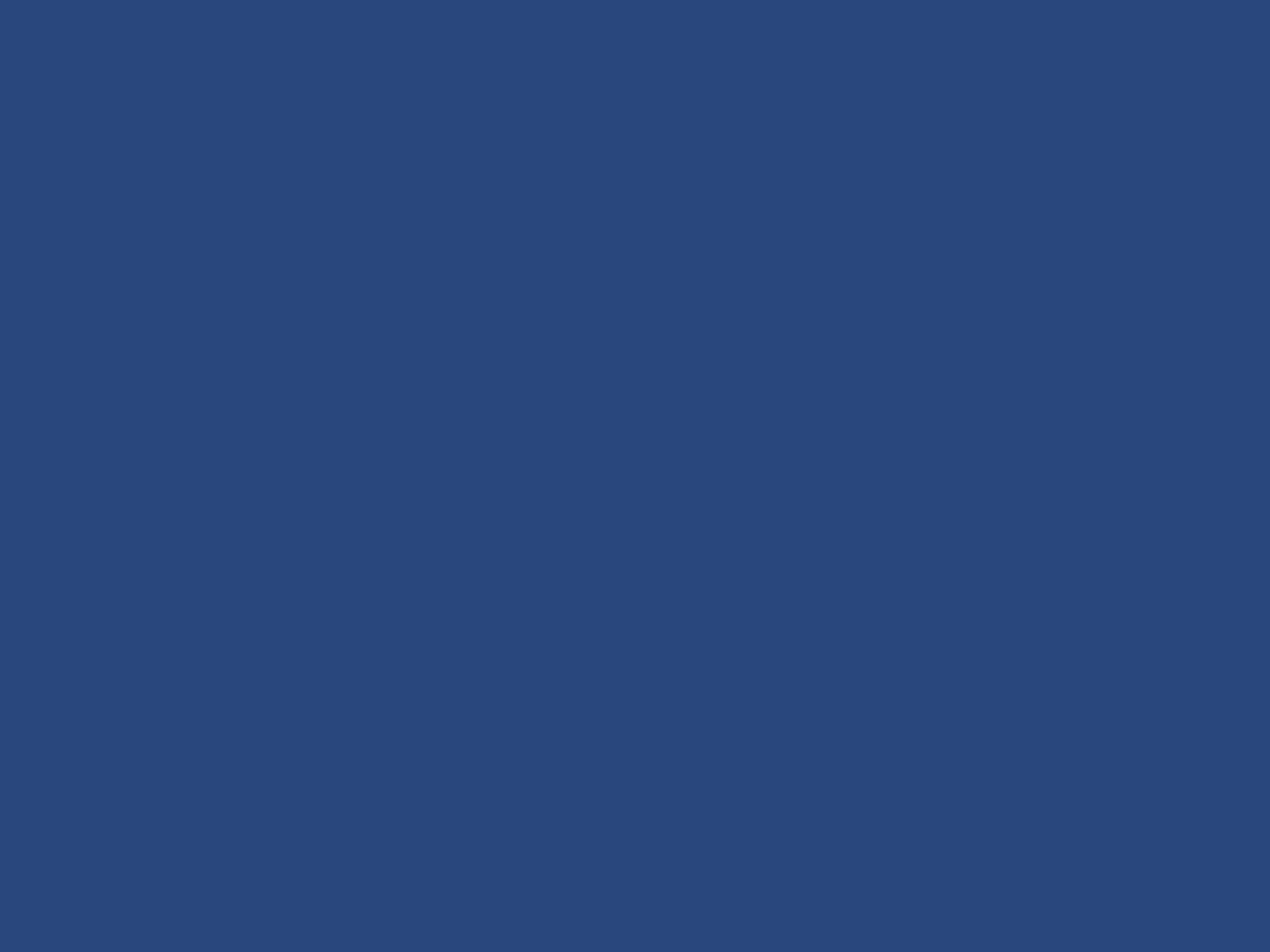 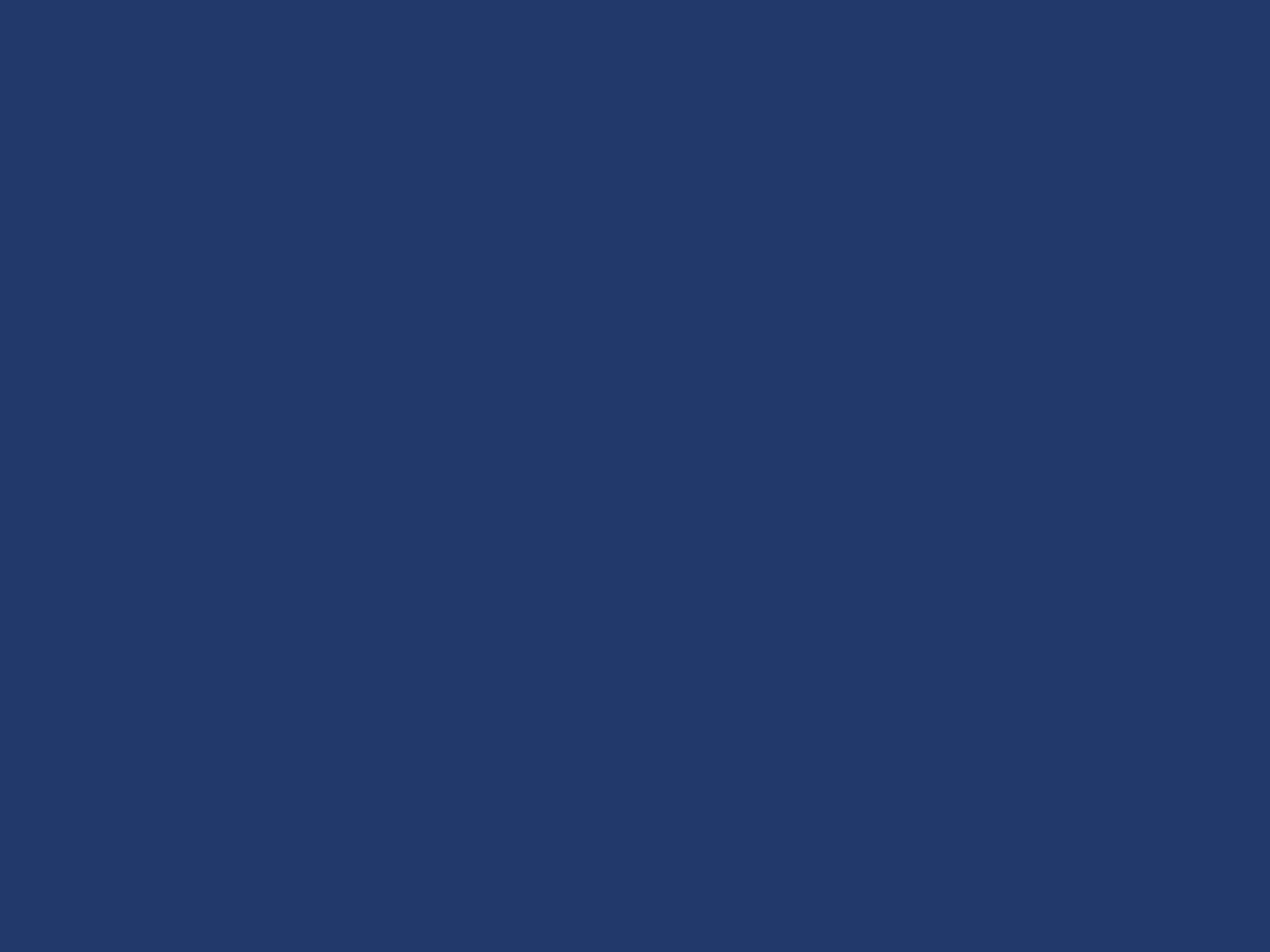 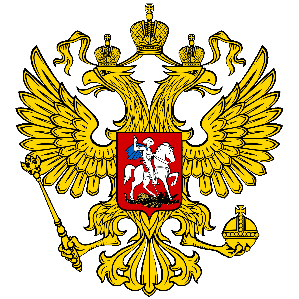 Ошибки при подготовке проекта
Несоответствие имеющегося опыта масштабам подаваемого на конкурс проекта:
Организация имеет мало опыта реализации проектов, однако запрашивает грант на масштабный проект
Организация имеет опыт реализации только небольших проектов, однако запрашивает грант на масштабный проект
Организация имеет опыт реализации только локальных проектов, однако запрашивает грант на межрегиональный или всероссийский проект
Небольшая организация запрашивает грант на масштабный проект
Организация не имеет опыта реализации проектов в той сфере, на которую запрашивает грант
64
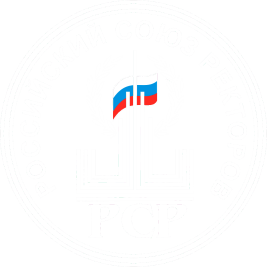 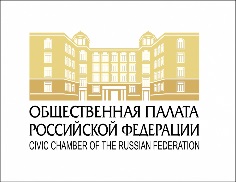 СПАСИБО ЗА ВНИМАНИЕ!
ПРЕЗЕНТАЦИЯ ПОДГОТОВЛЕНА ПО МАТЕРИАЛАМ 
ДИРЕКЦИИ ГРАНТОВЫХ ПРОГРАММ
РОССИЙСКОГО СОЮЗА РЕКТОРОВ
И ОБЩЕСТВЕННОЙ ПАЛАТЫ РОССИЙСКОЙ ФЕДЕРАЦИИ


2017 г.
65